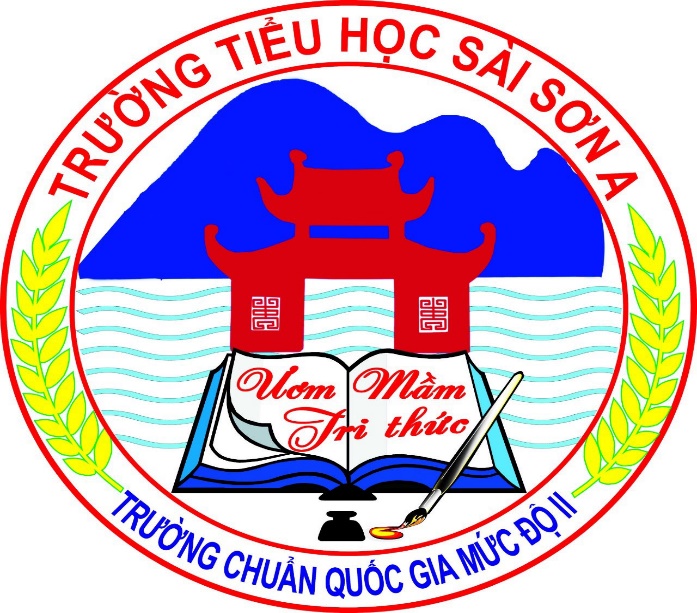 PHÒNG GIÁO DỤC VÀ ĐÀO TẠO HUYỆN QUỐC OAI
TRƯỜNG TIỂU HỌC SÀI SƠN A
MÔN TOÁN LỚP 3
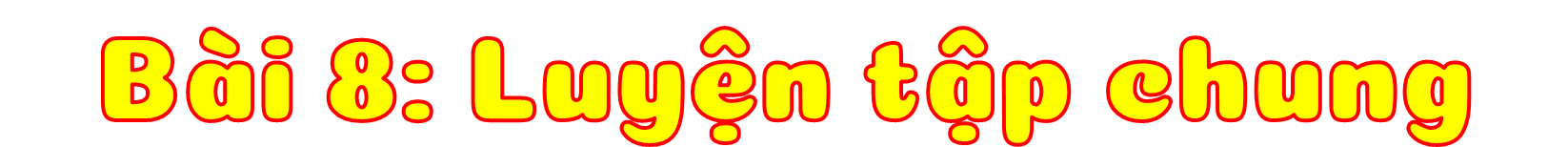 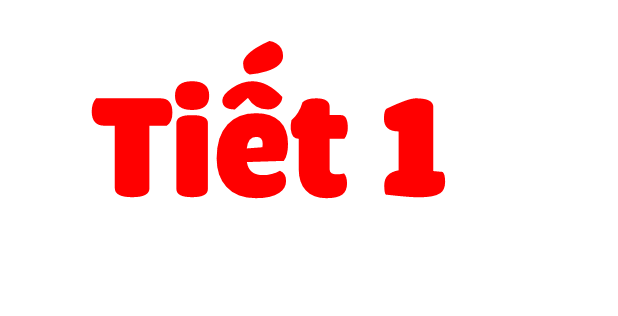 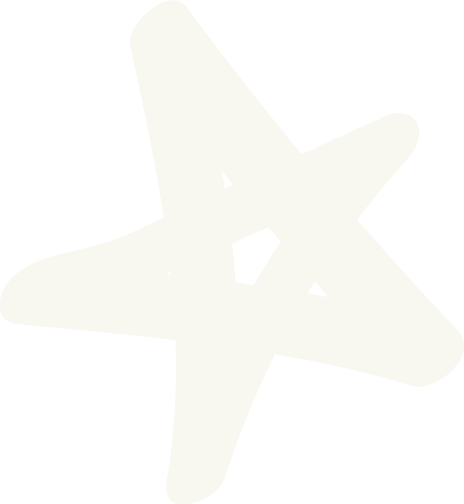 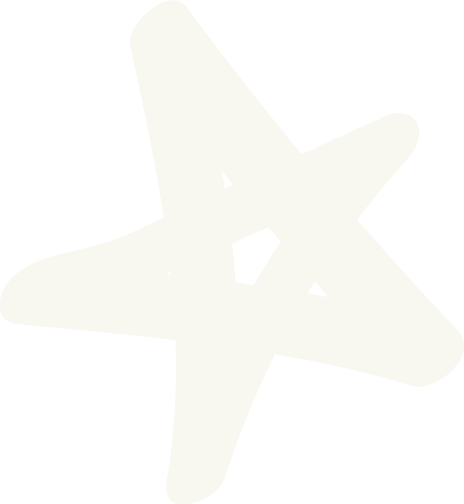 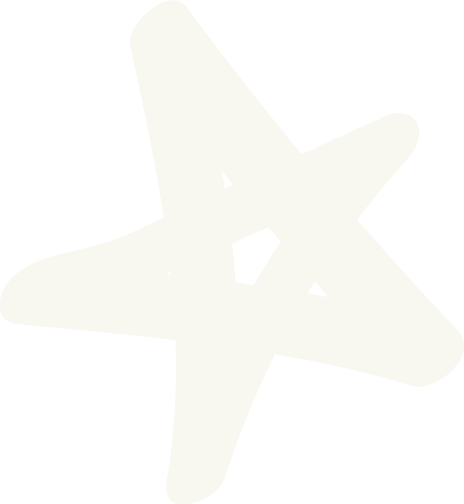 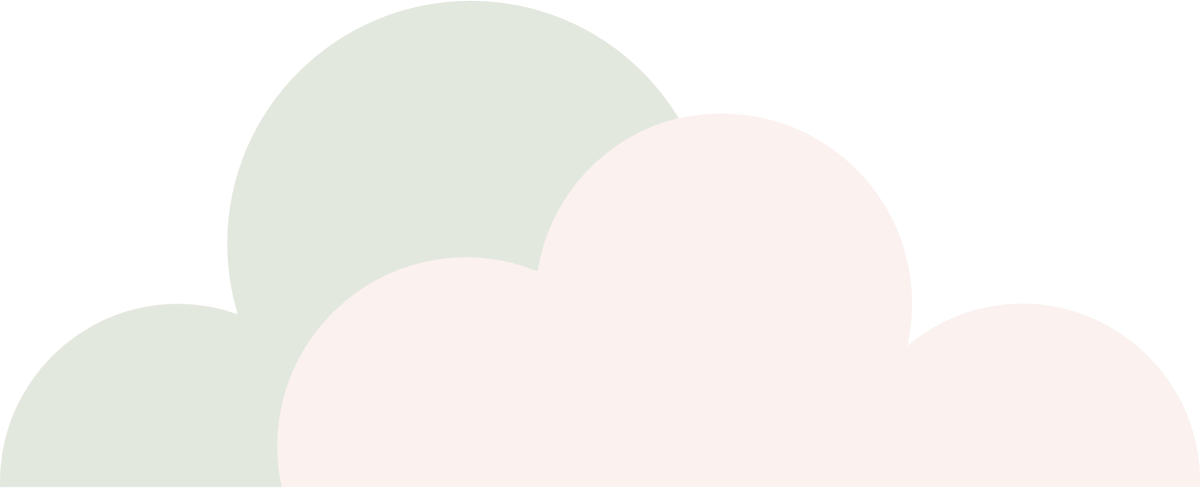 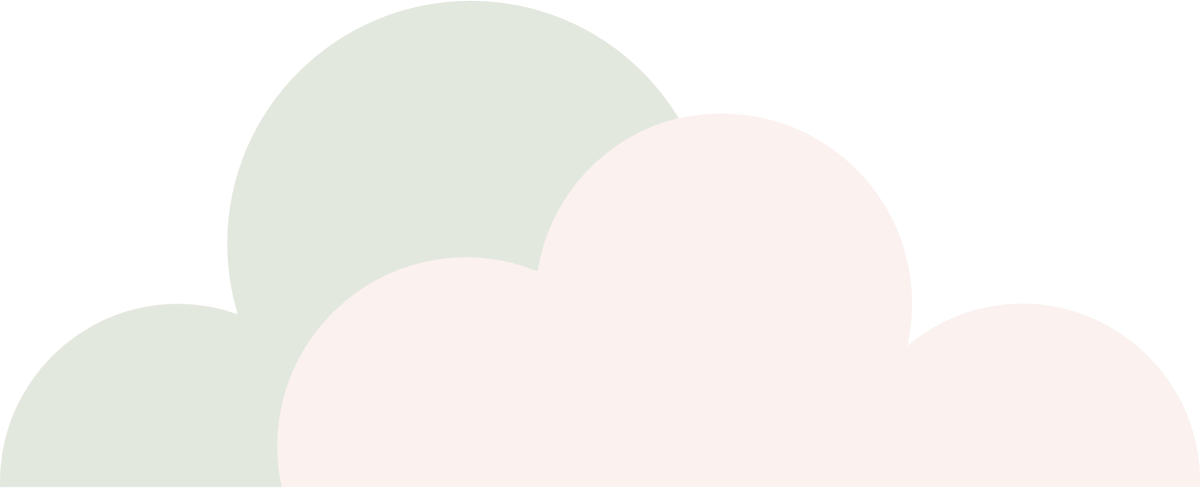 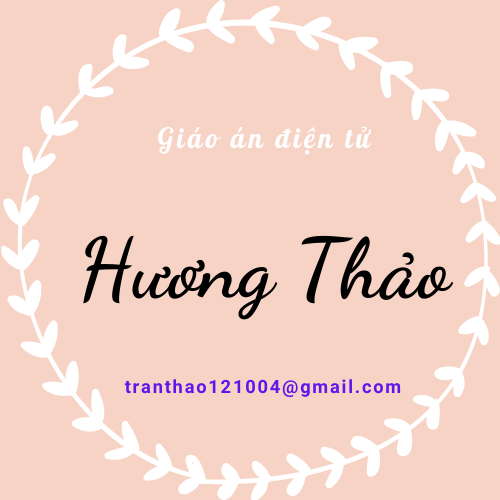 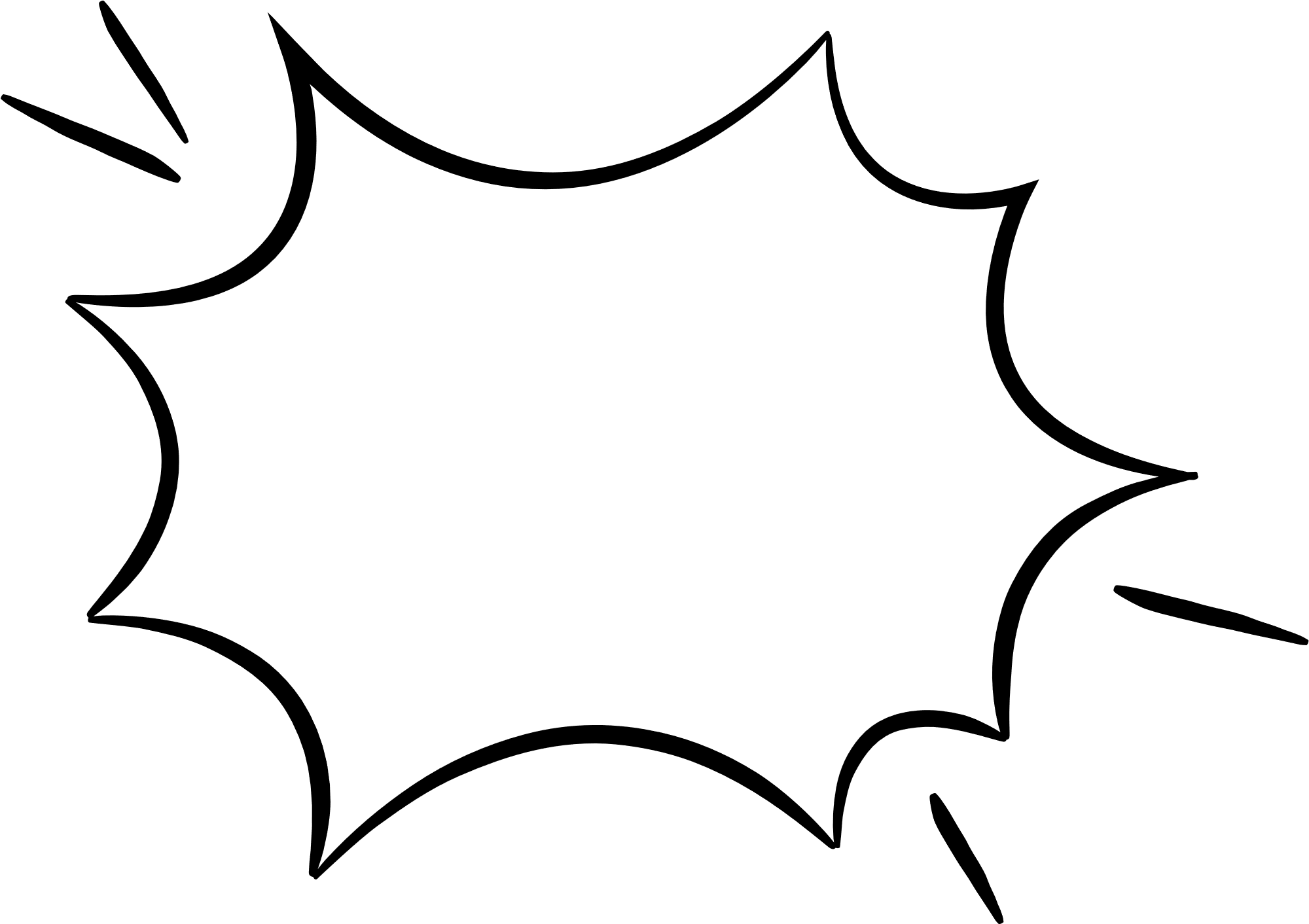 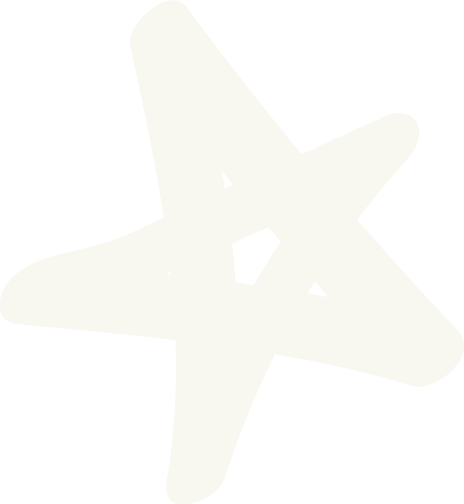 Khởi động
Trò chơi: Đố bạn
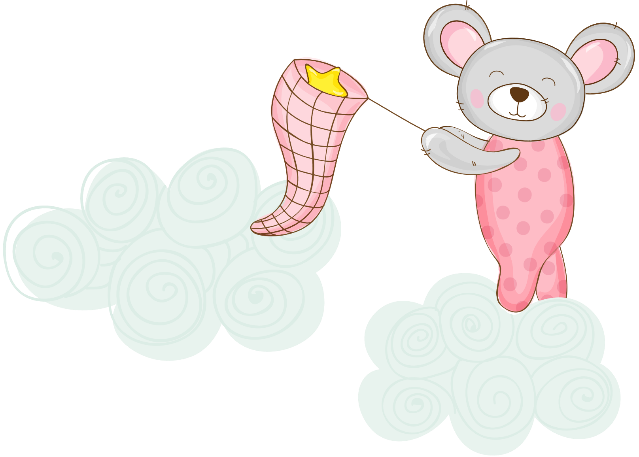 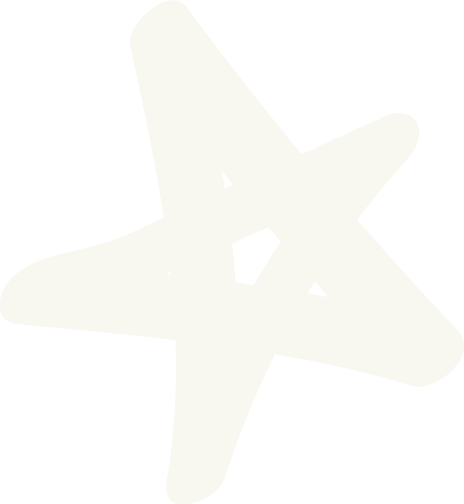 Đố gì? Đố gì?
Đố bạn đố bạn
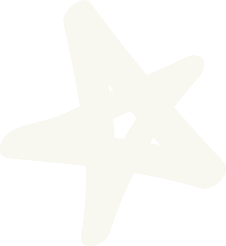 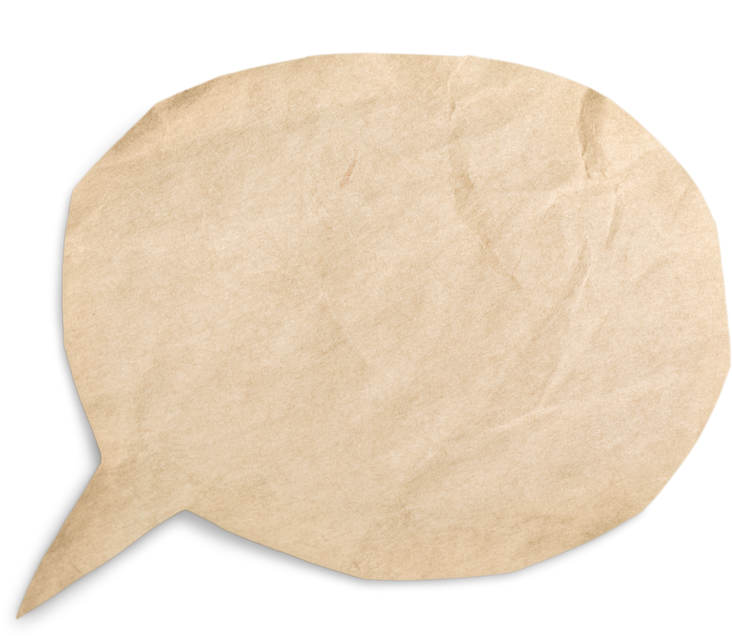 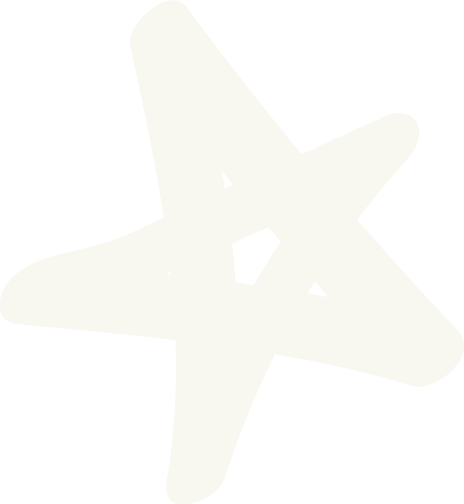 ?
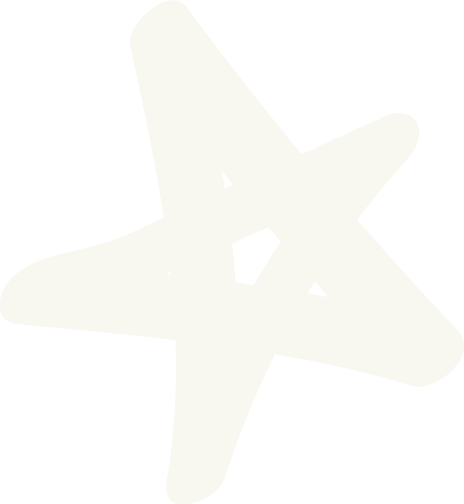 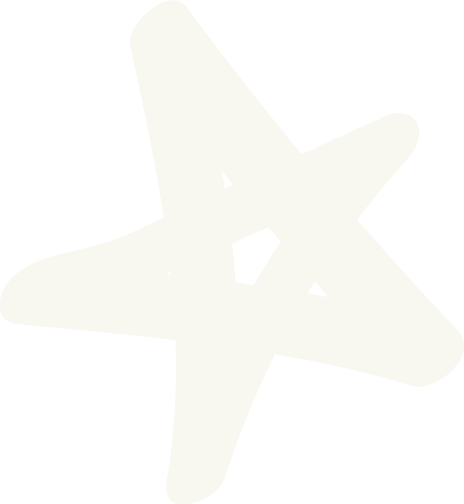 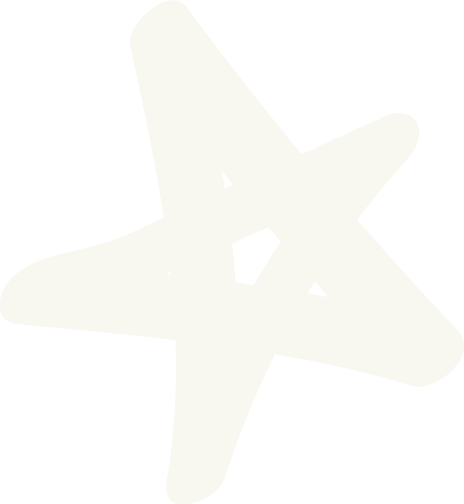 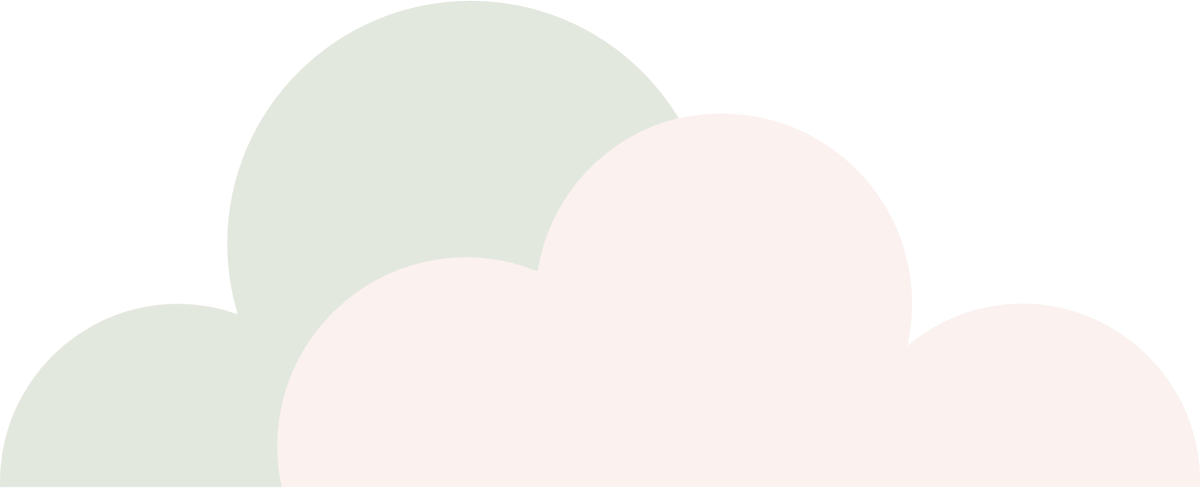 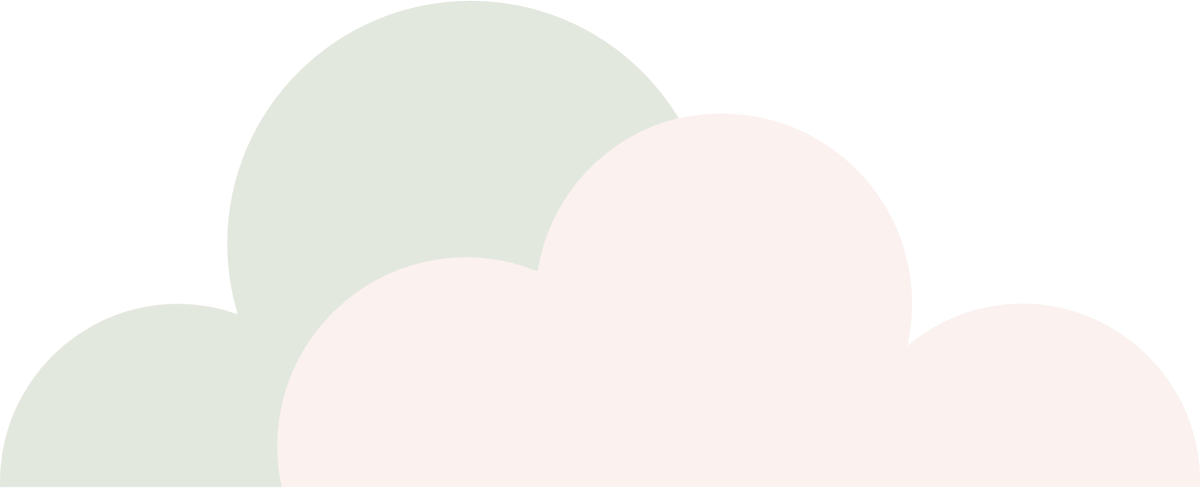 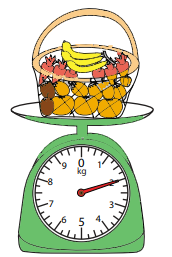 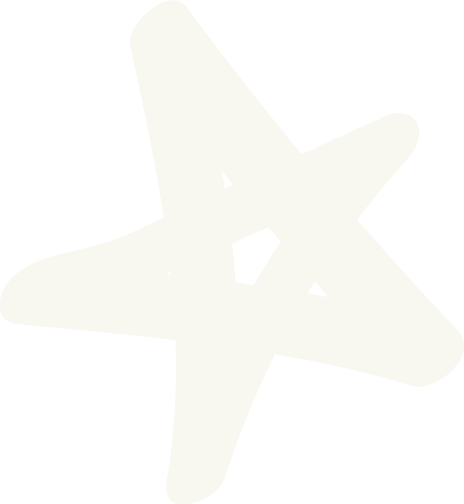 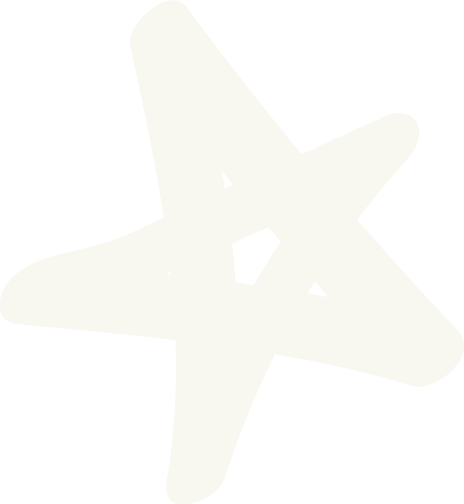 2 kg
Giỏ quả nặng mấy kg?
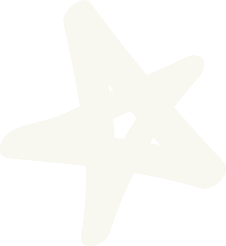 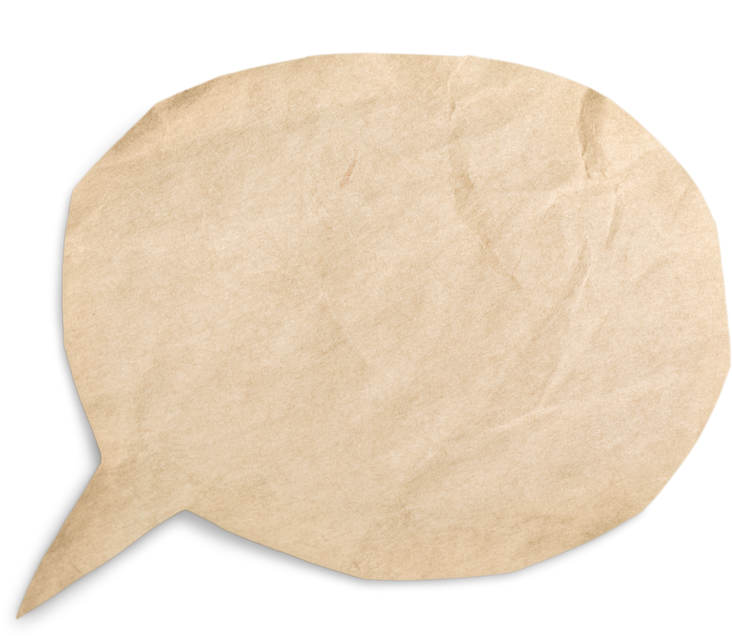 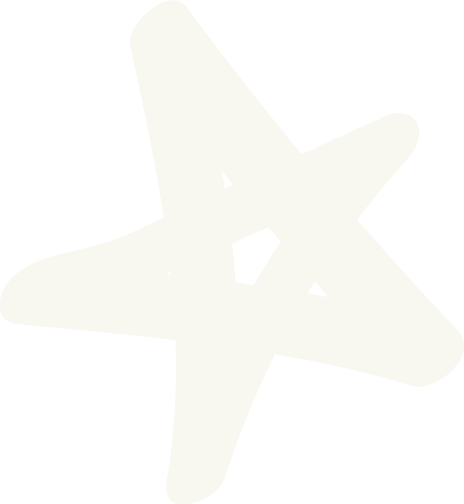 ?
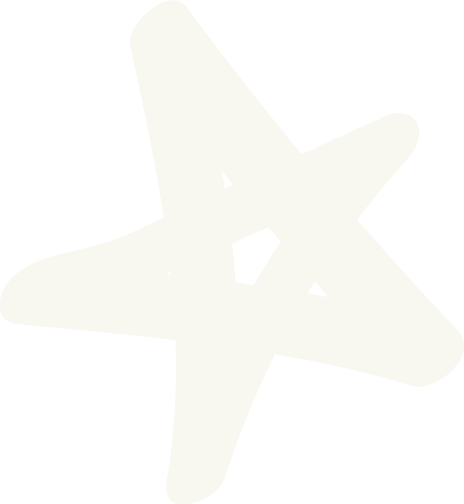 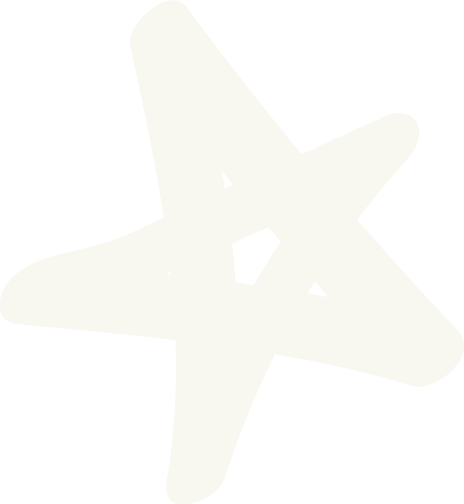 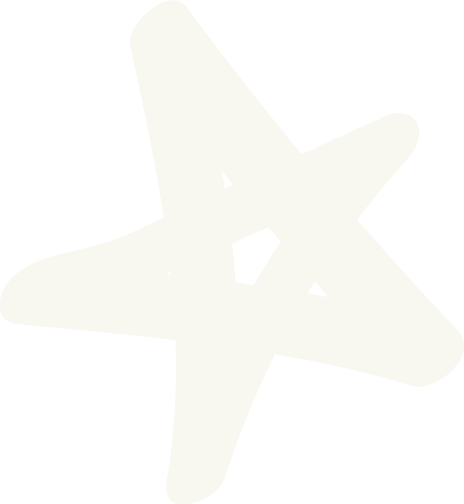 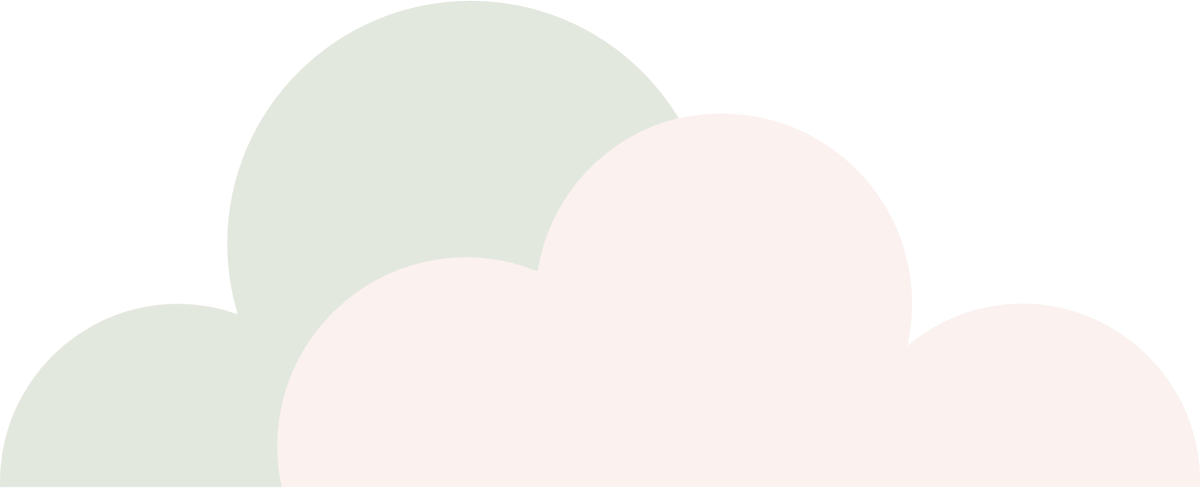 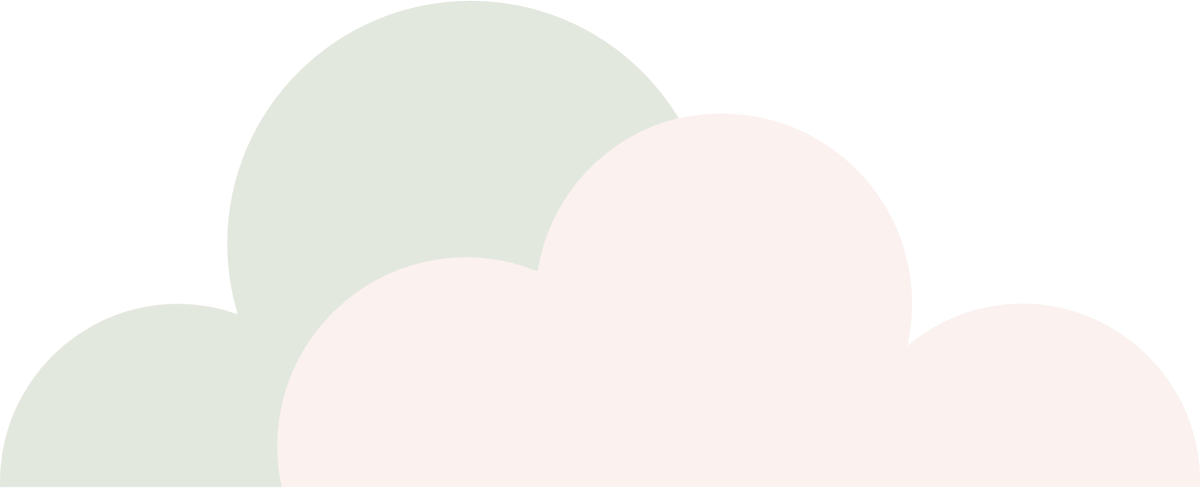 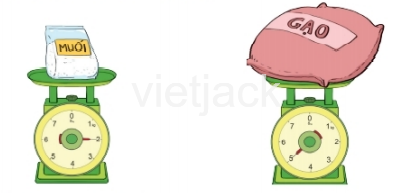 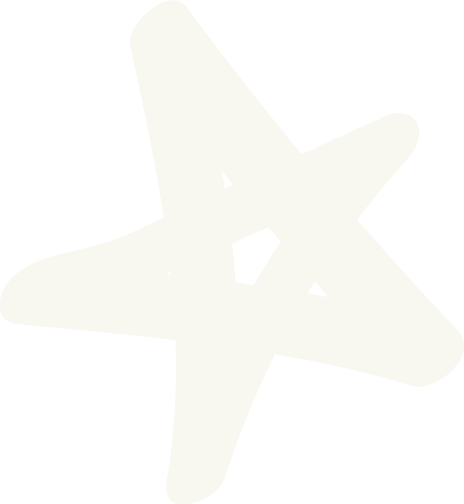 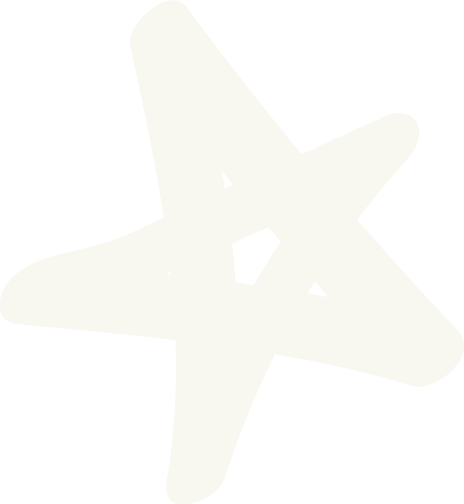 bao gạo
Đồ vật nào nặng hơn?
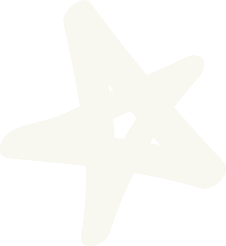 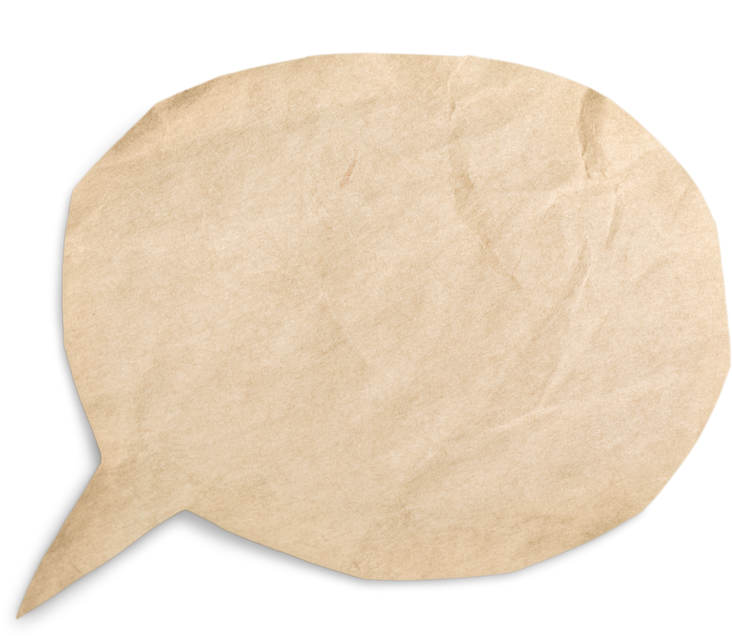 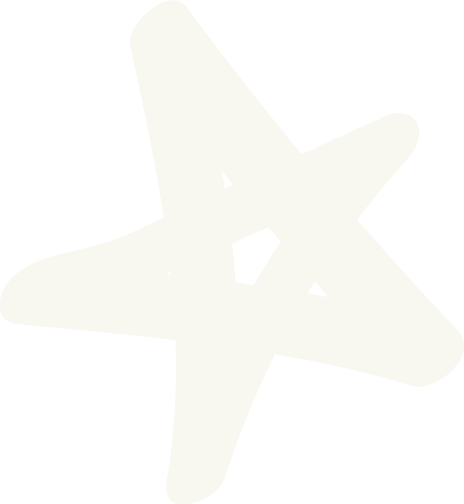 ?
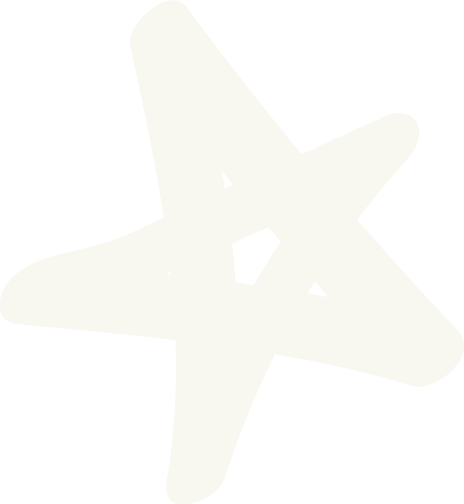 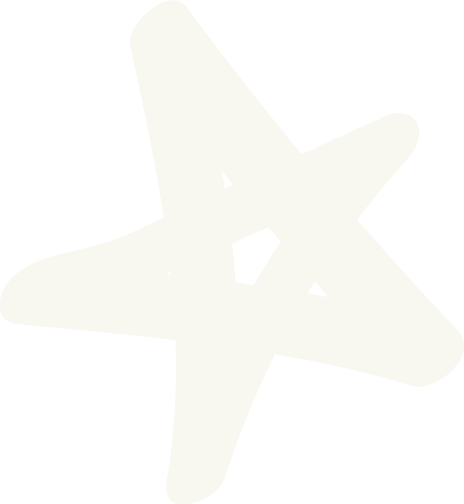 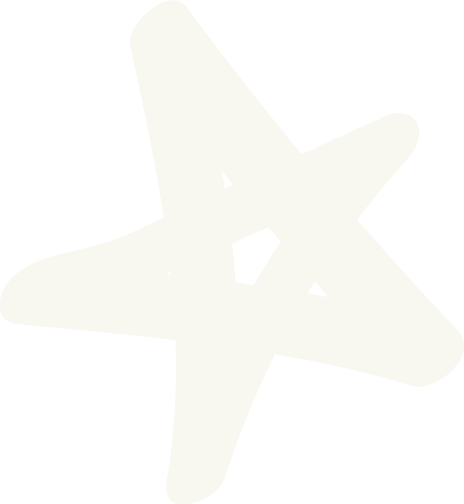 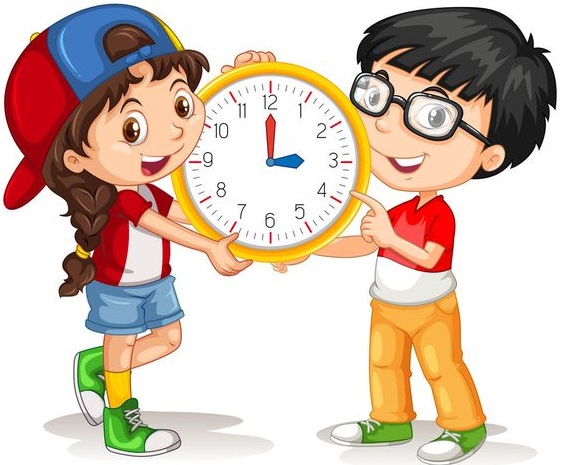 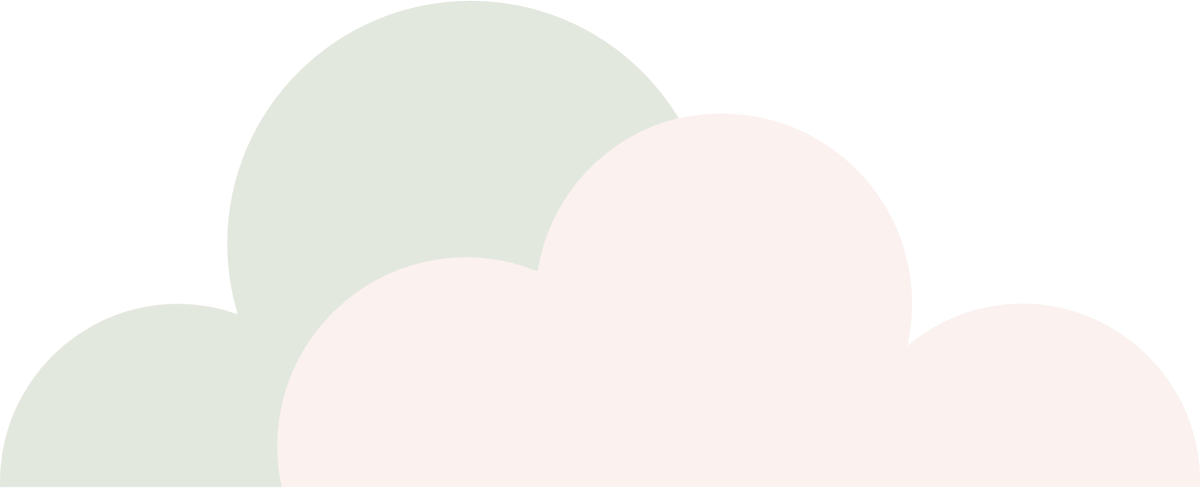 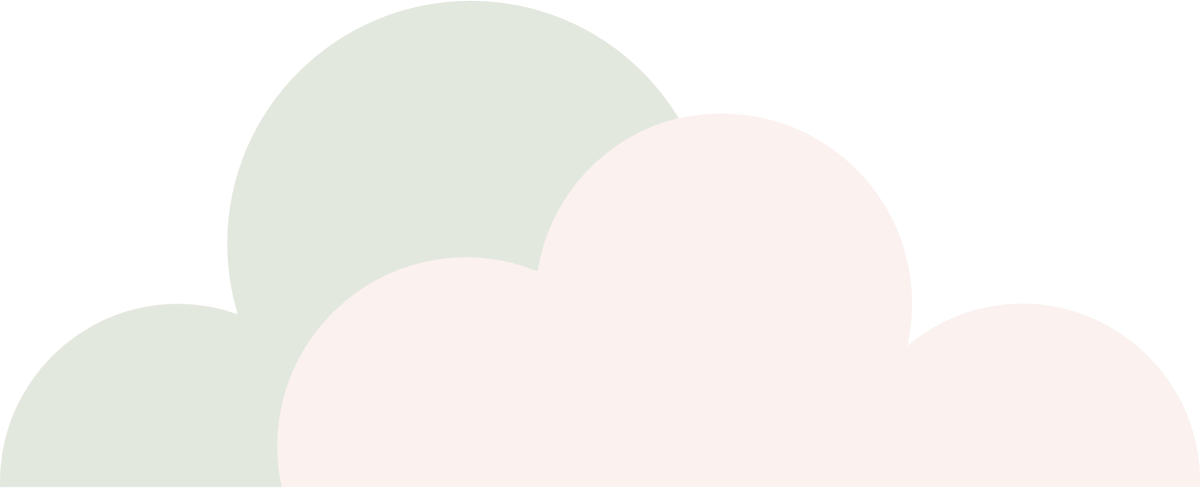 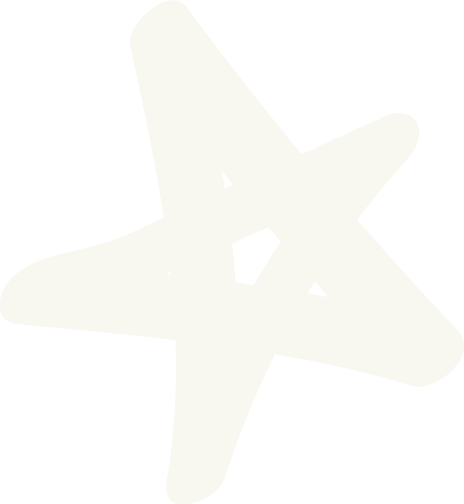 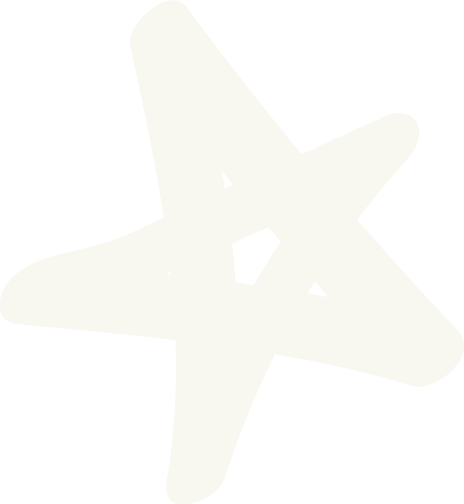 3 giờ
Đồng hồ chỉ mấy giờ?
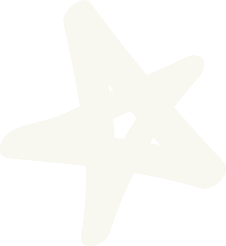 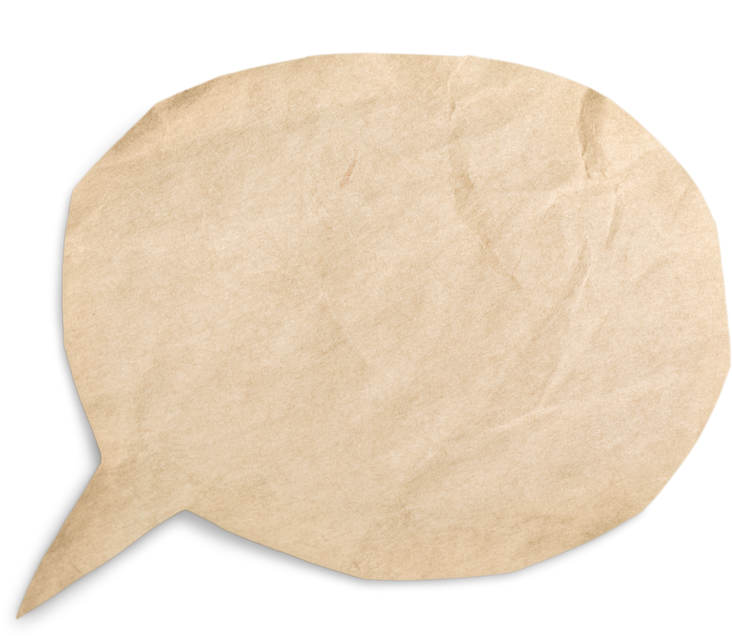 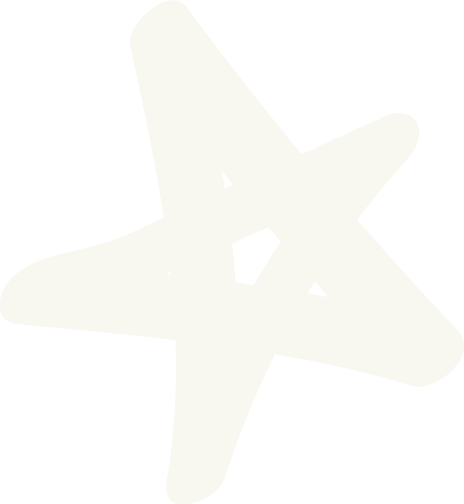 ?
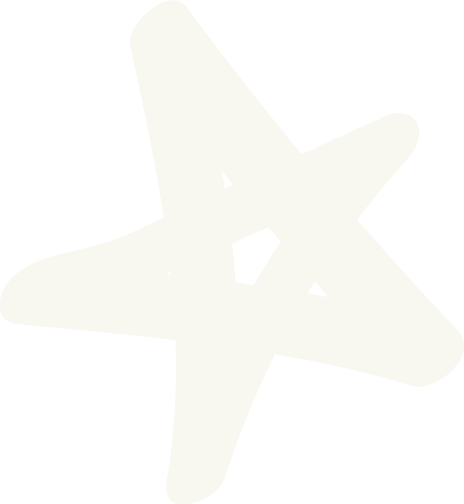 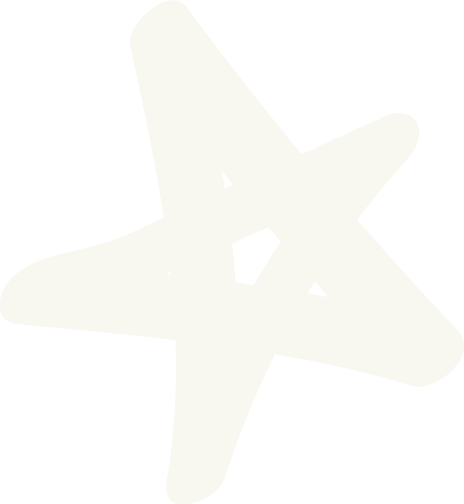 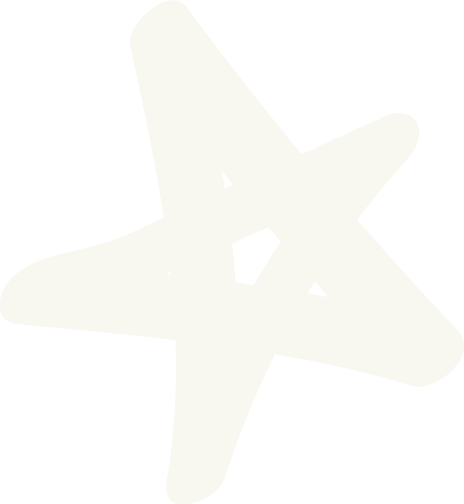 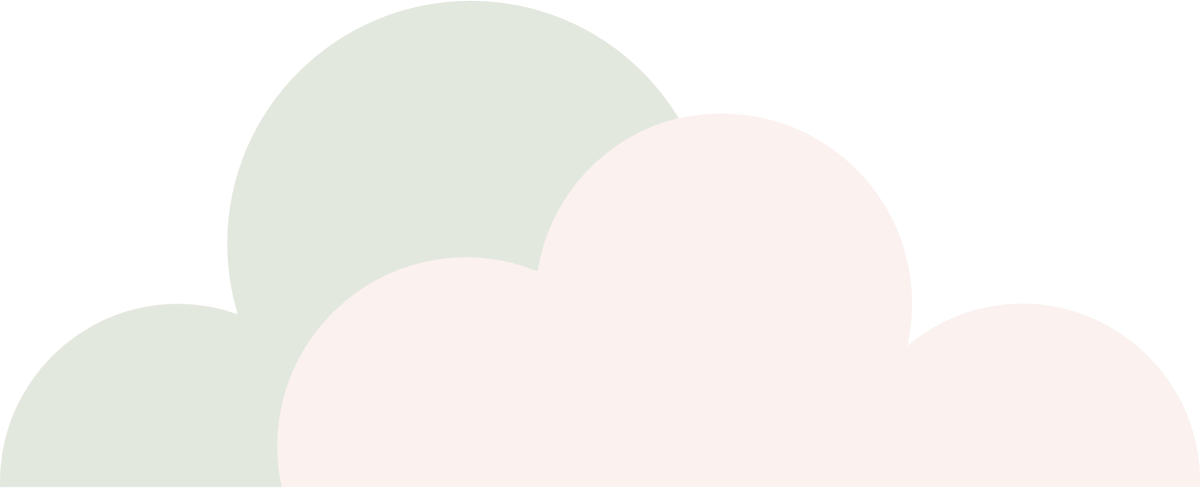 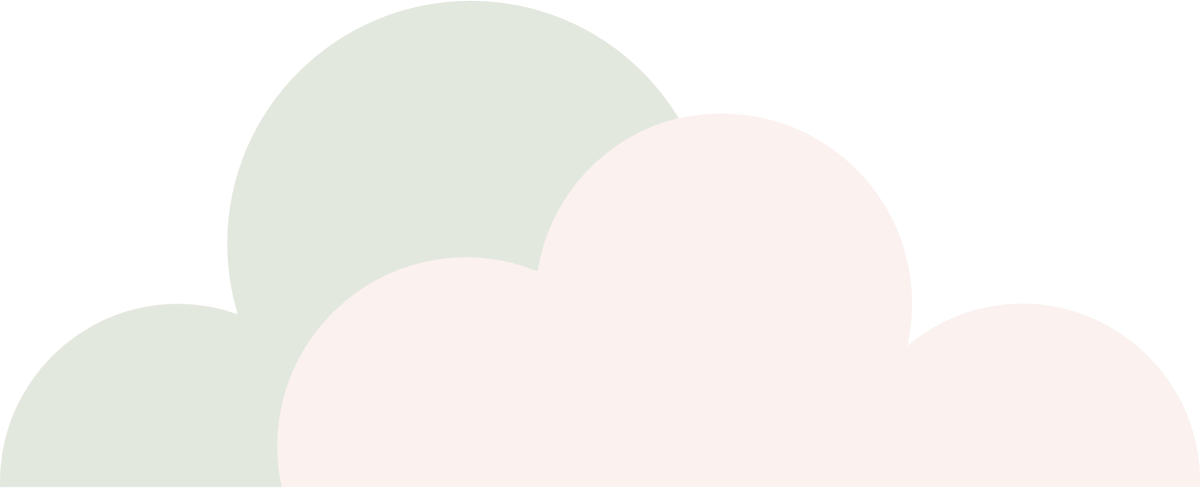 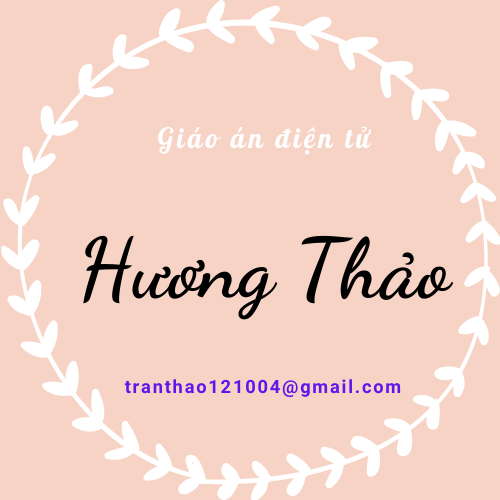 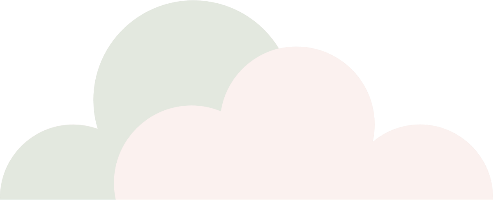 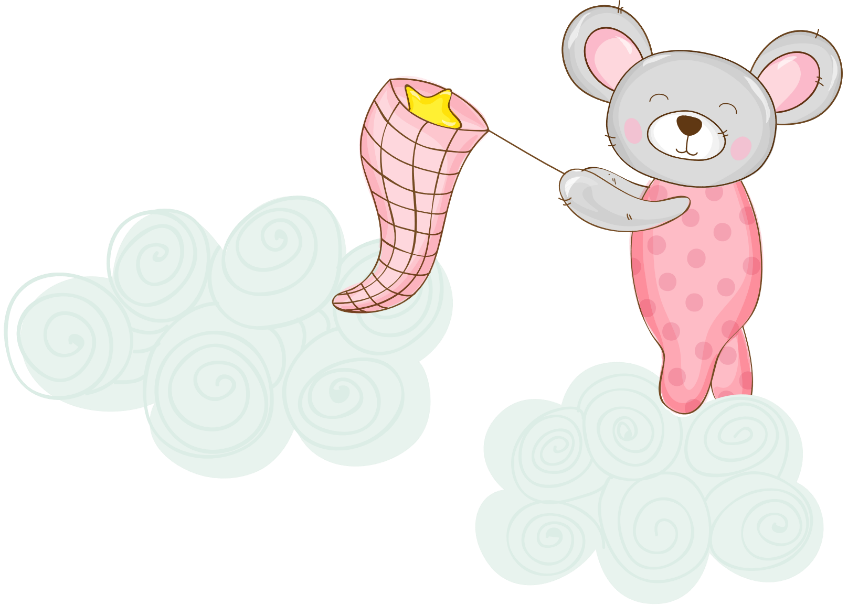 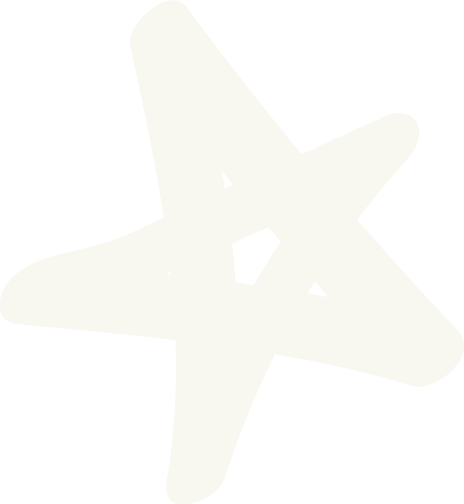 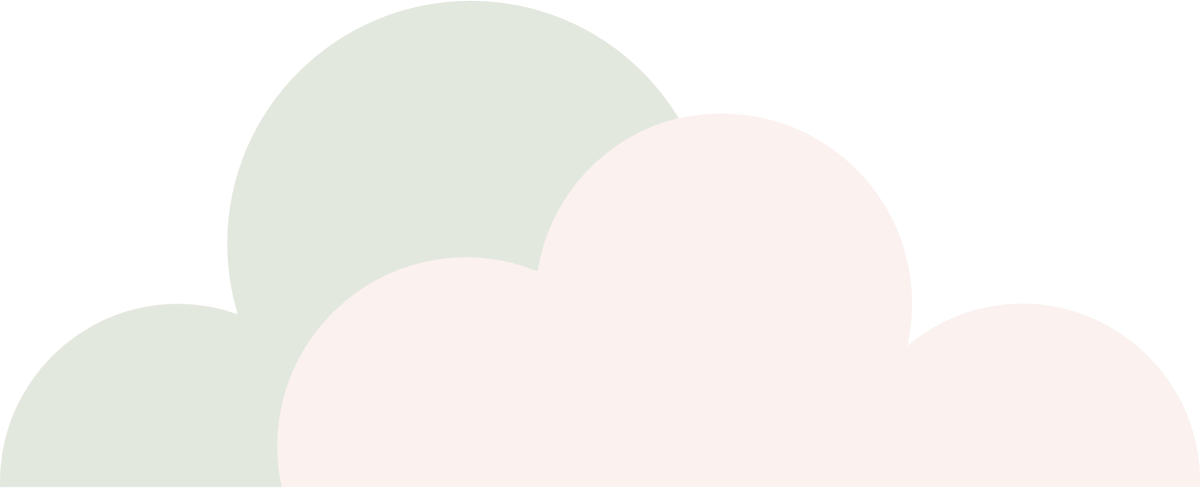 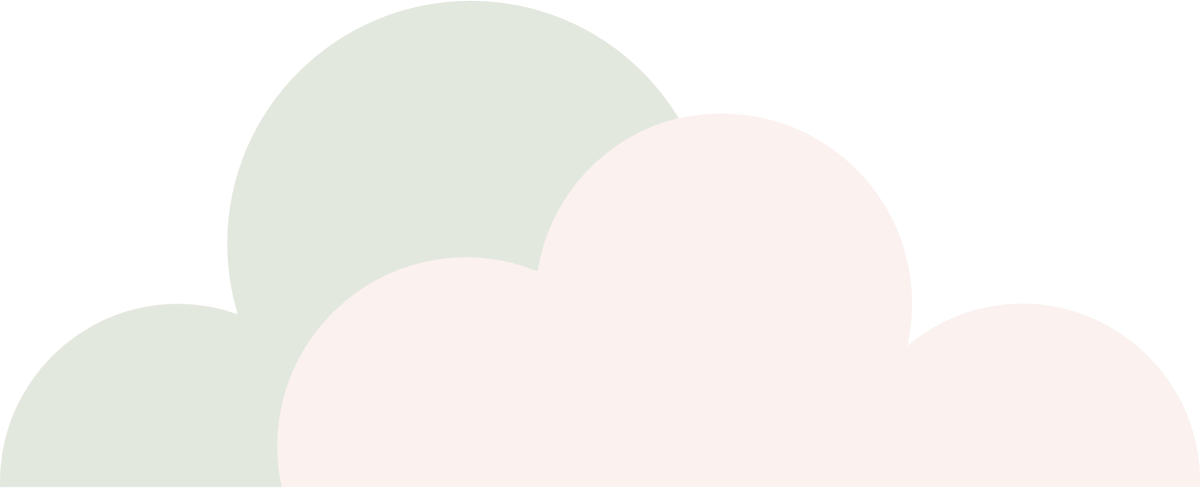 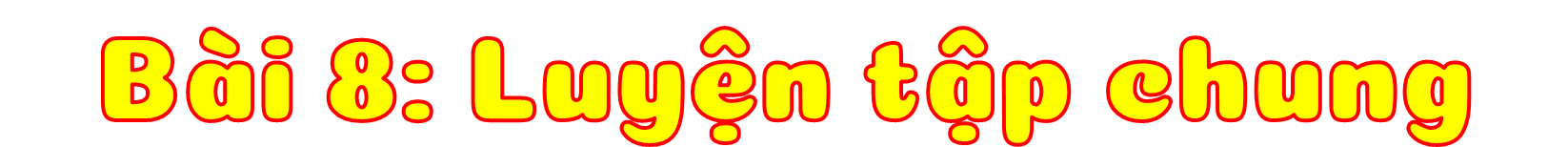 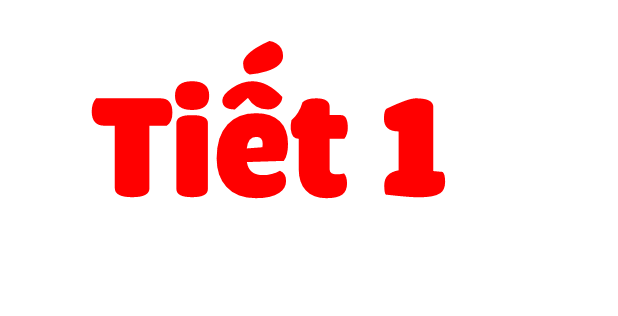 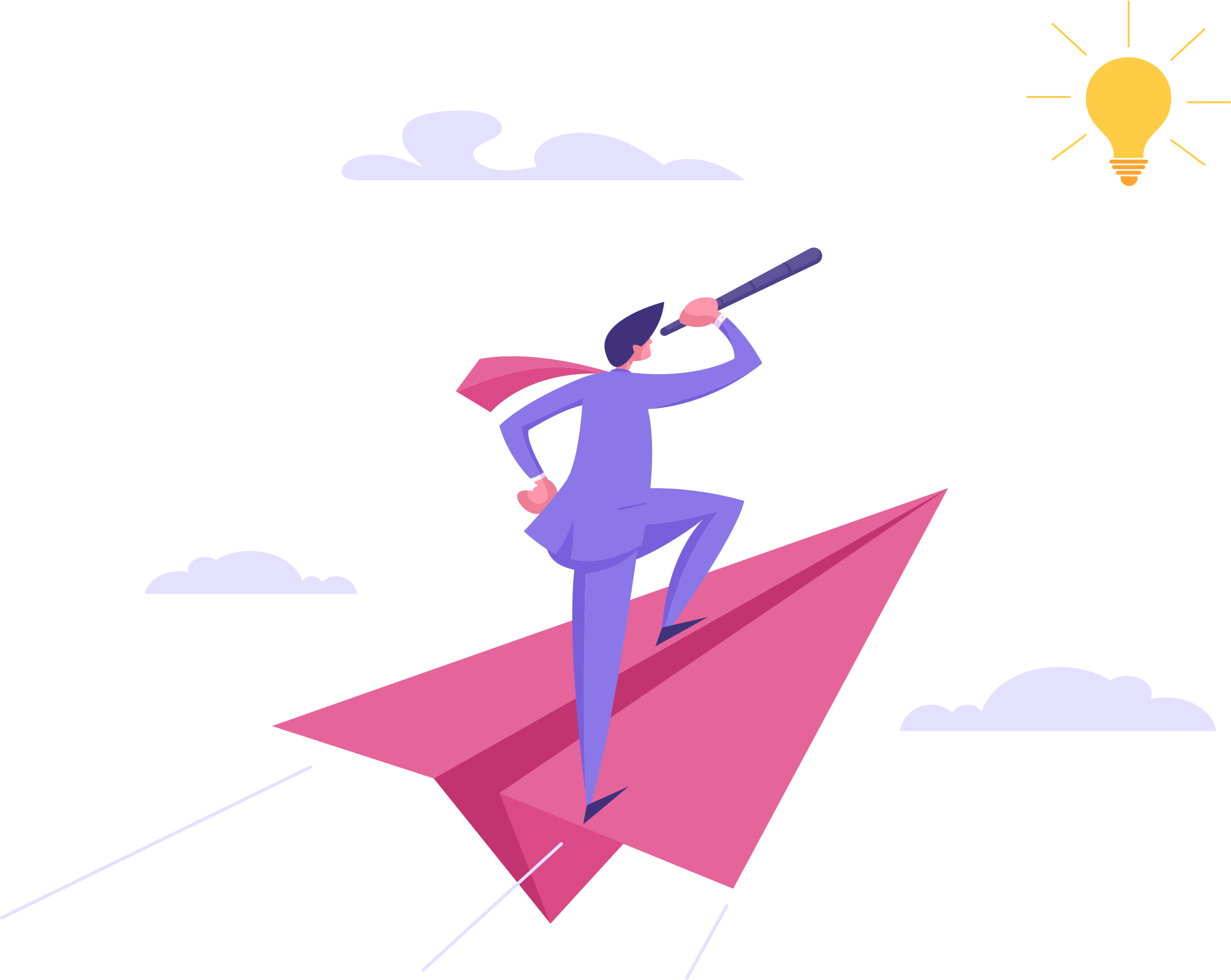 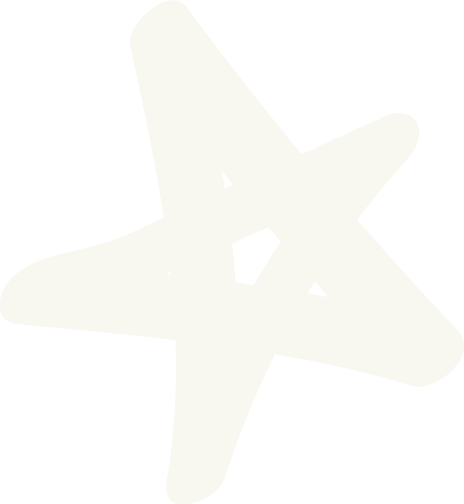 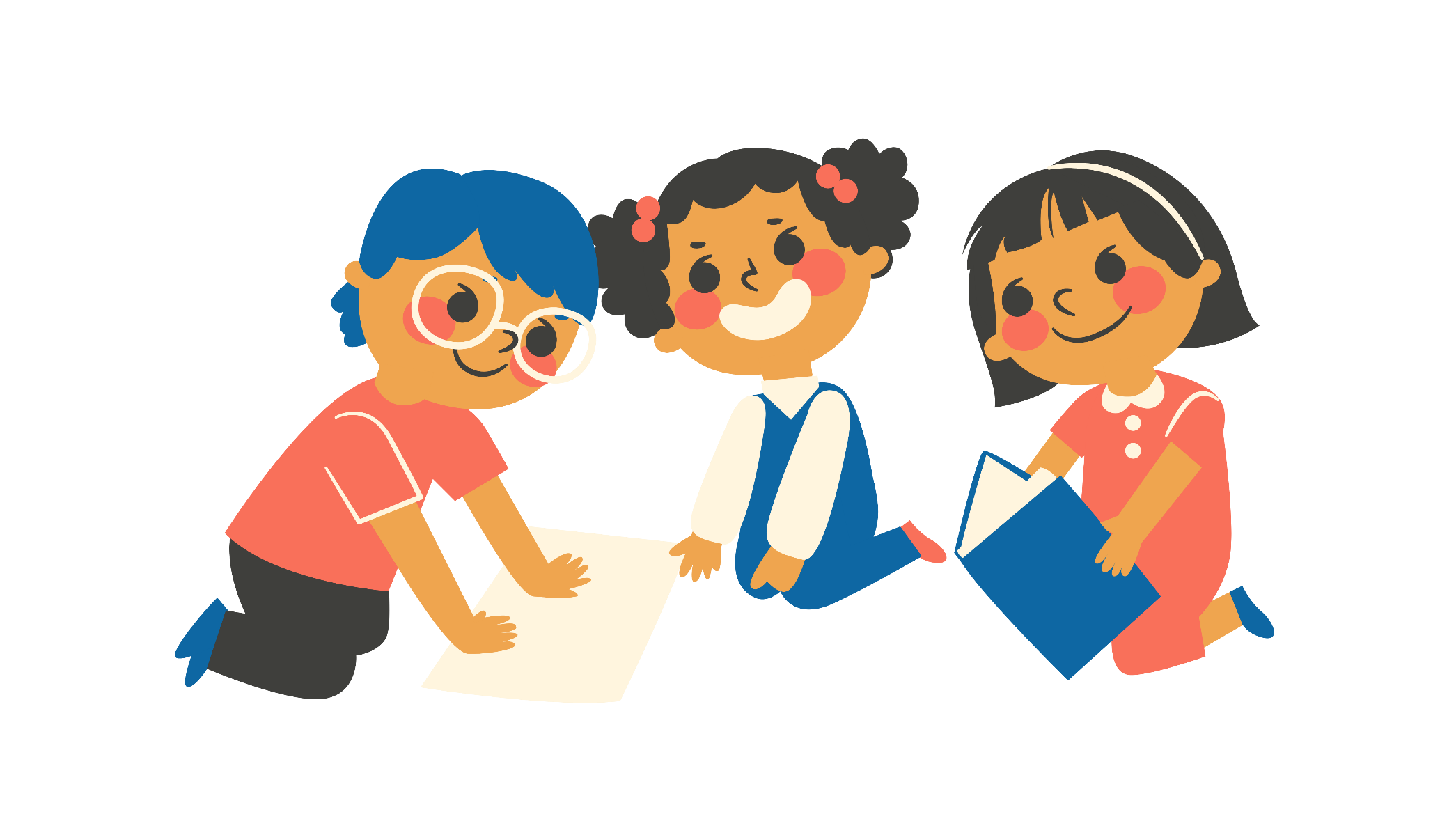 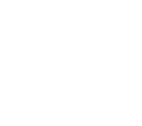 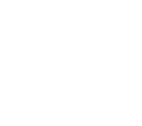 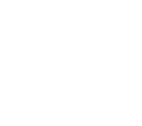 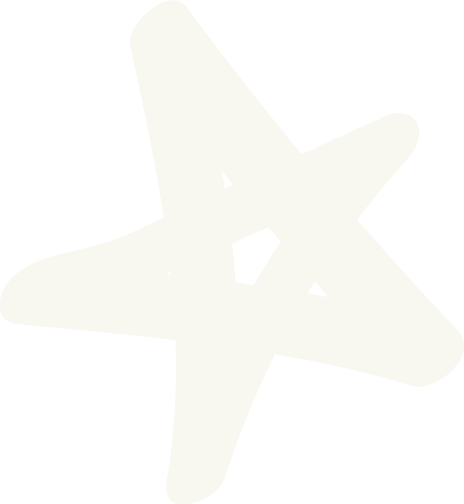 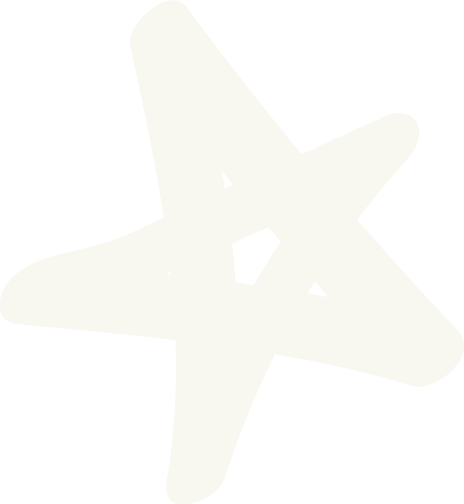 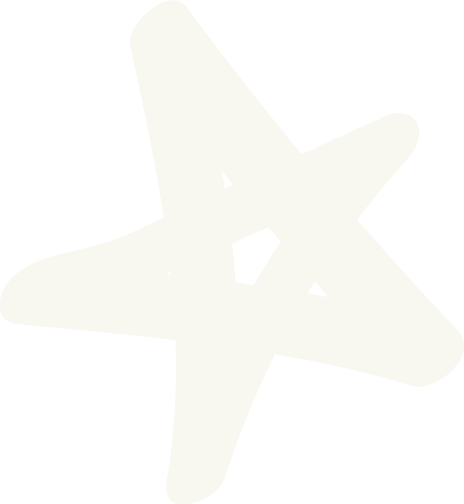 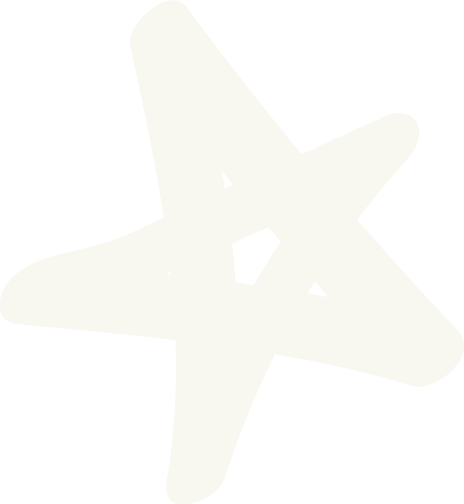 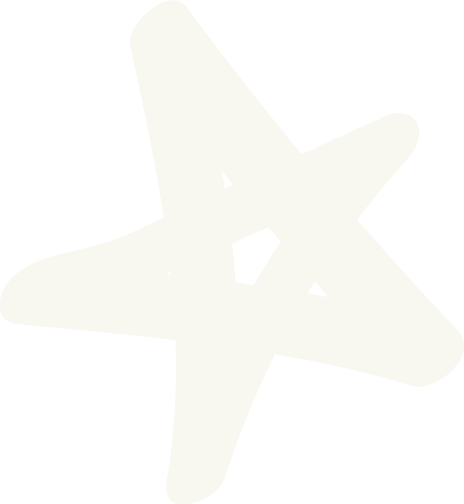 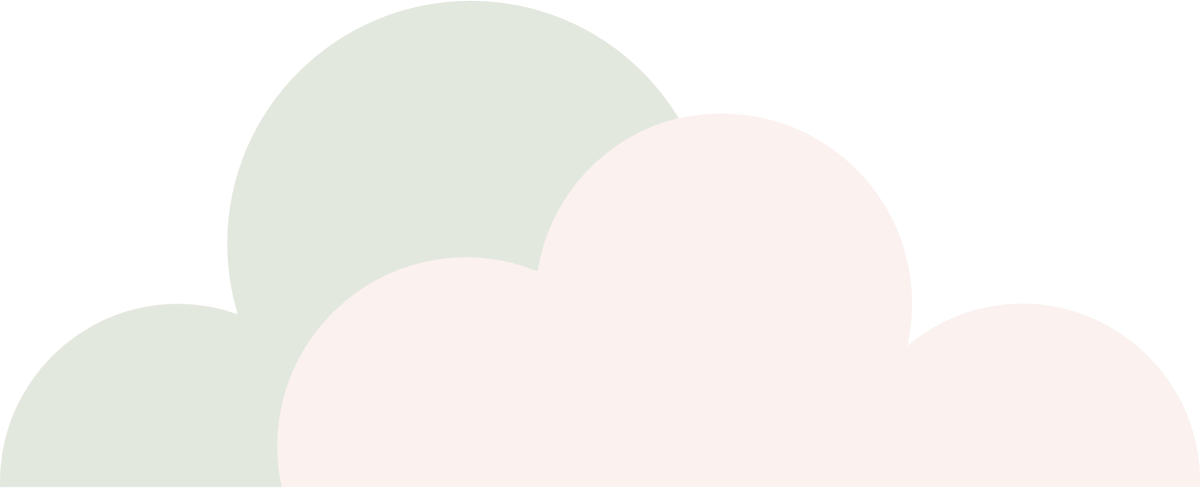 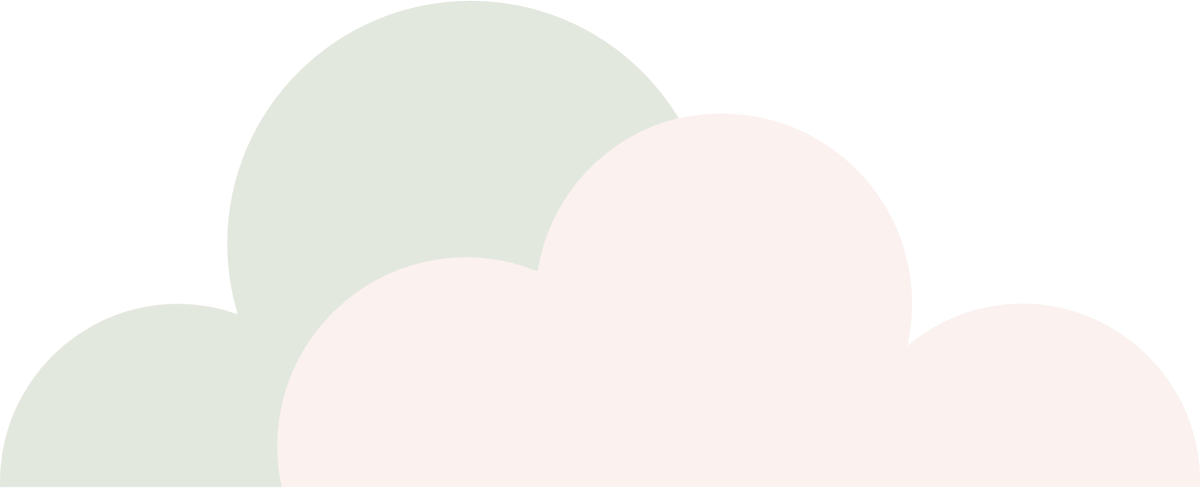 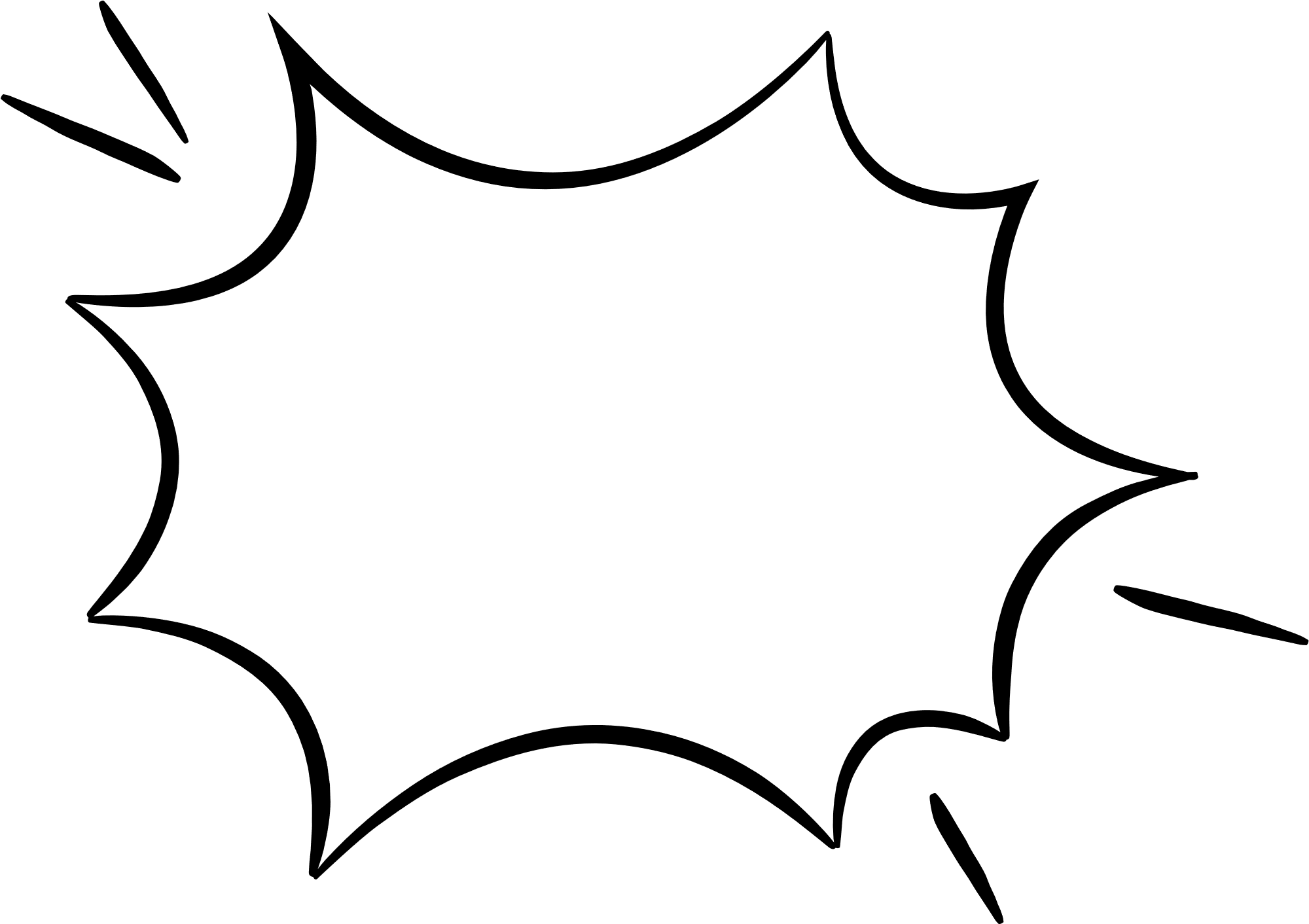 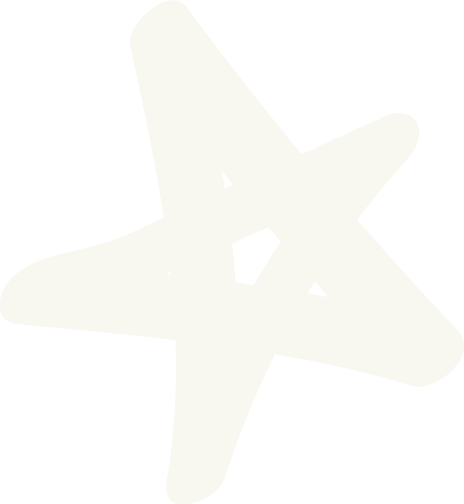 Trò chơi
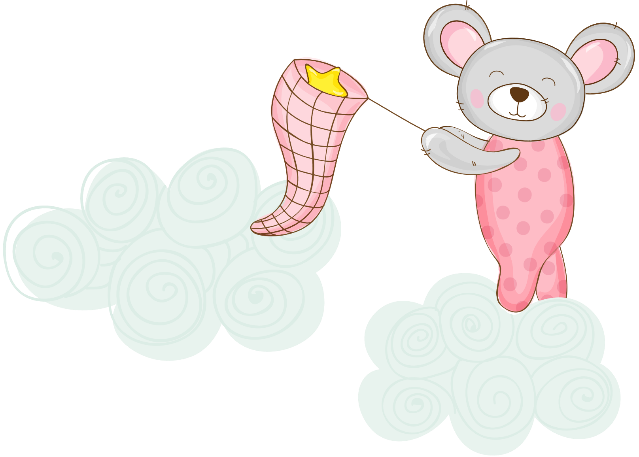 Cùng bay lên
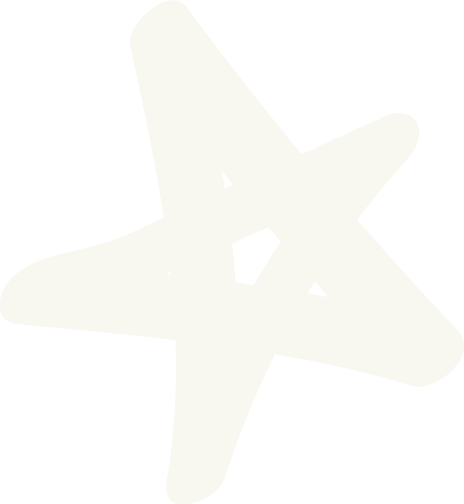 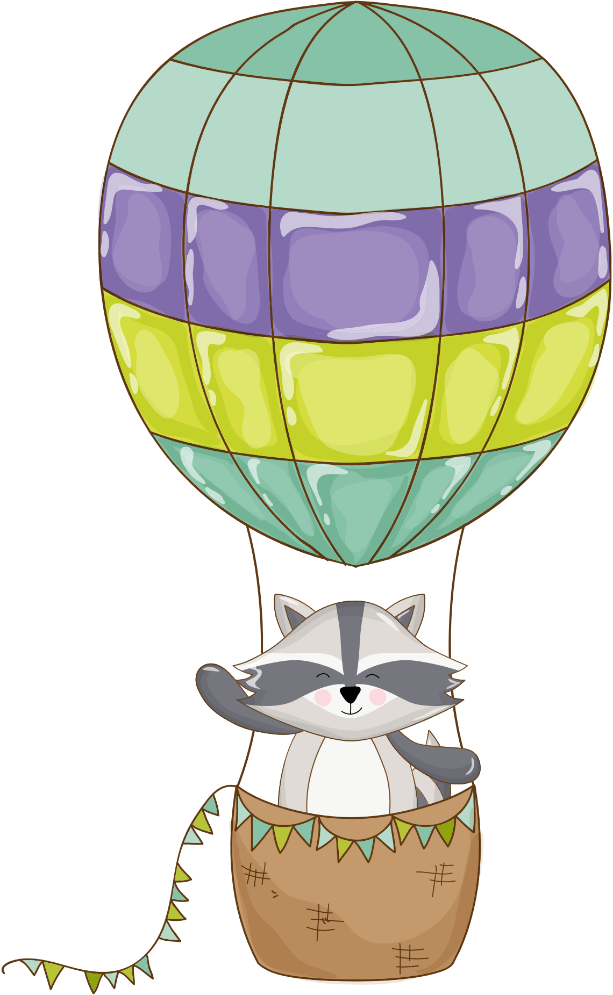 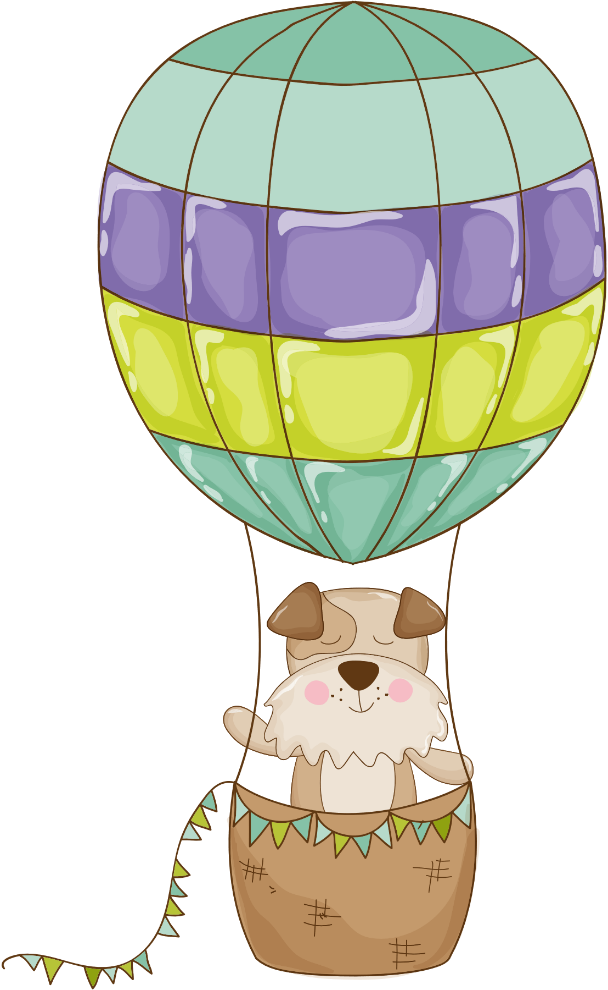 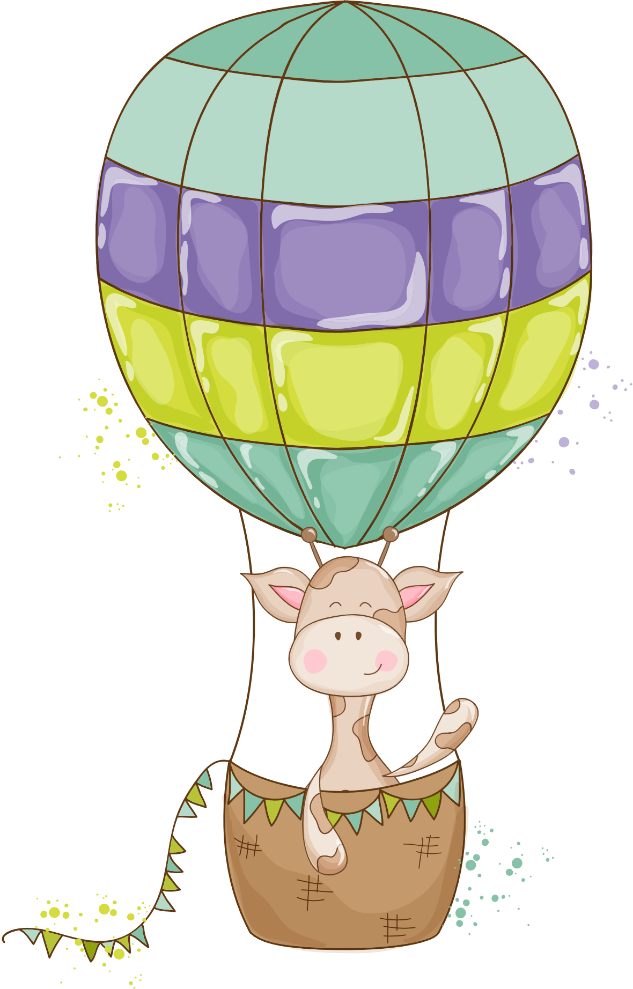 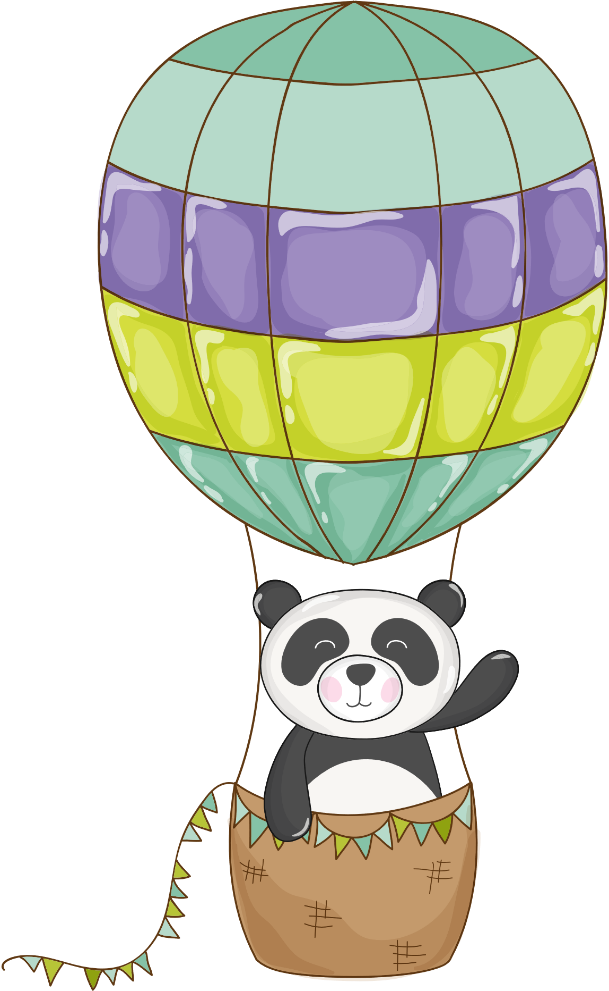 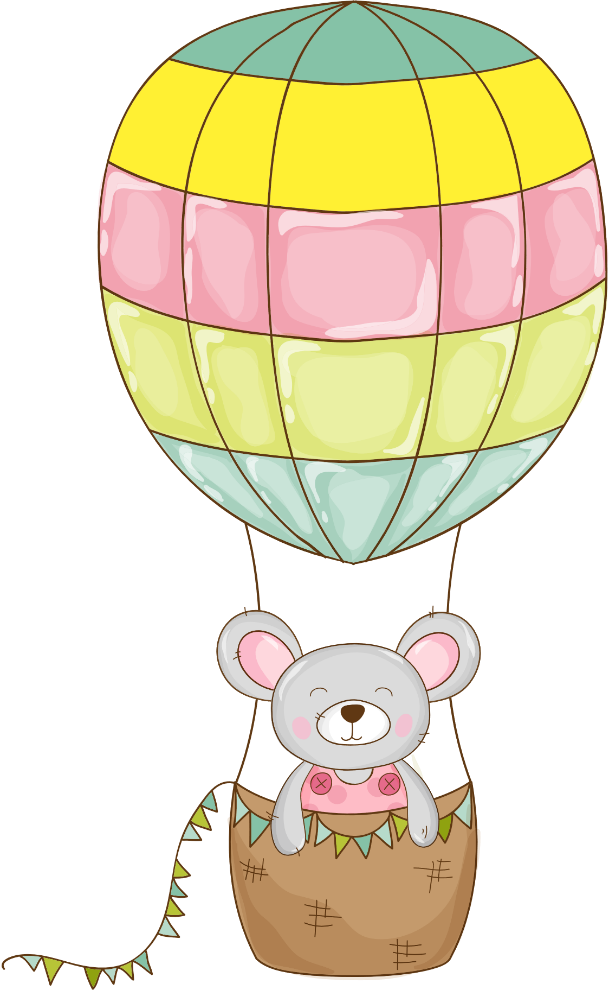 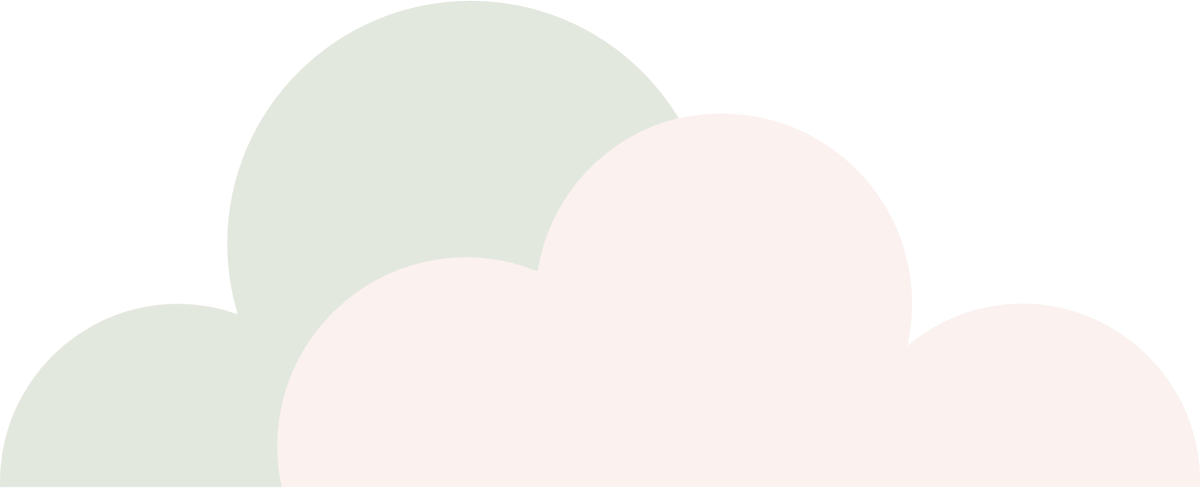 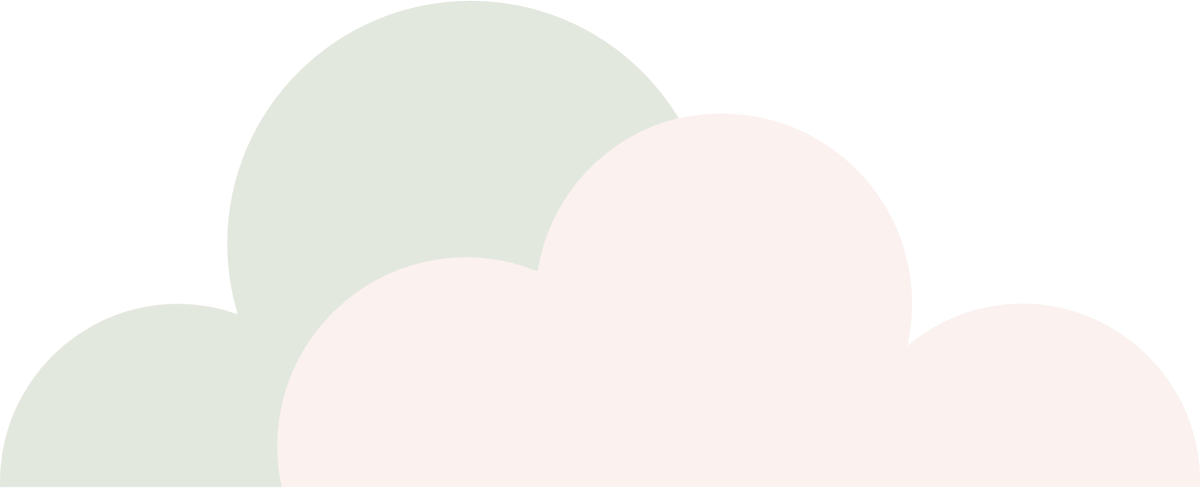 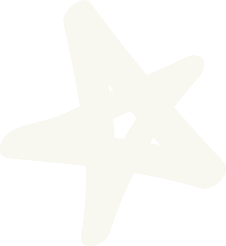 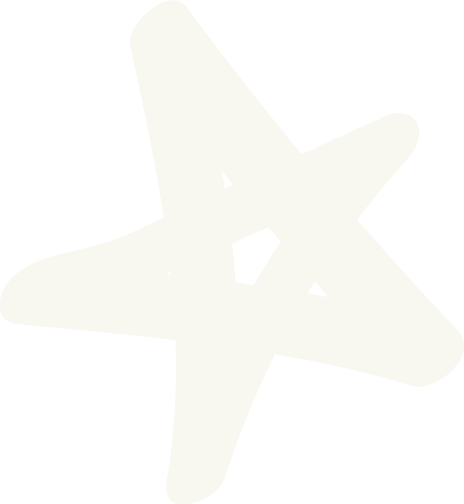 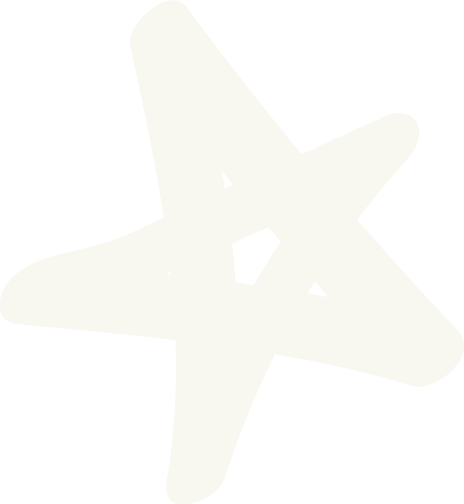 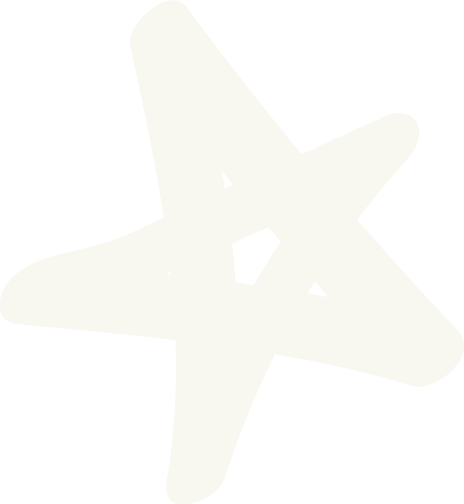 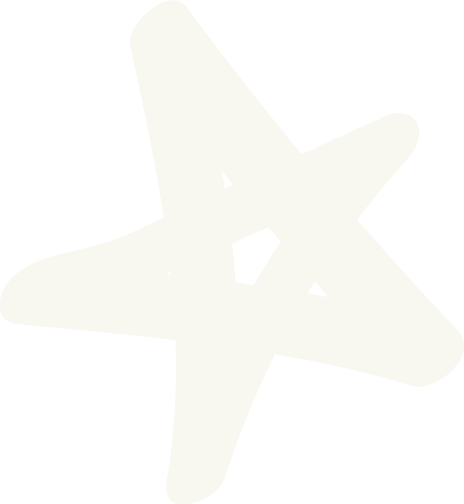 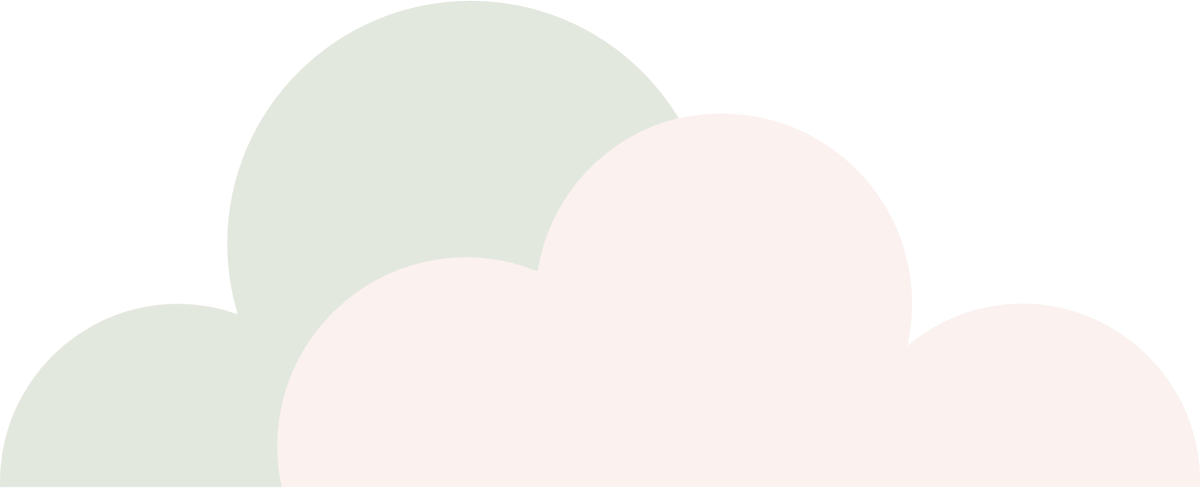 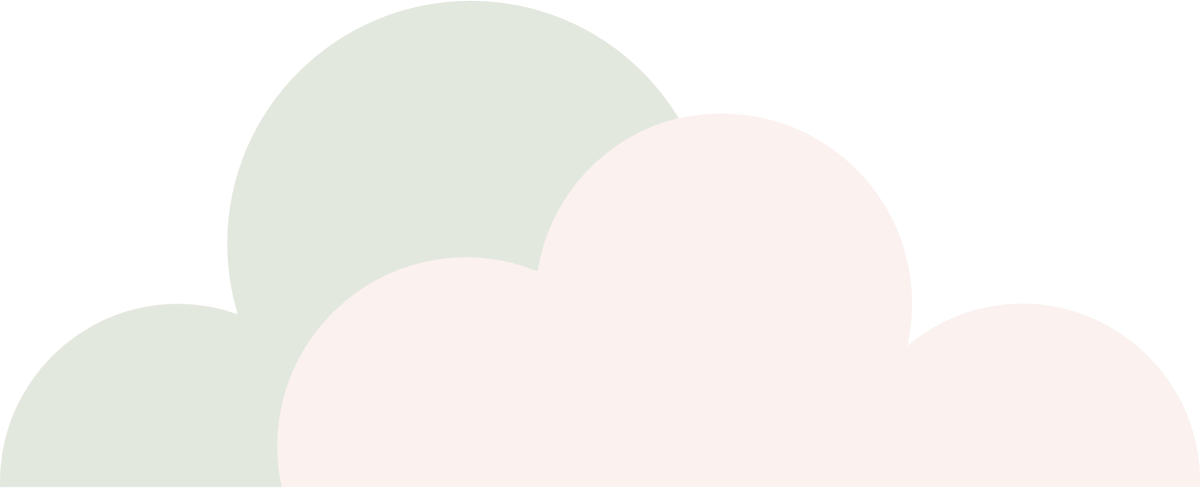 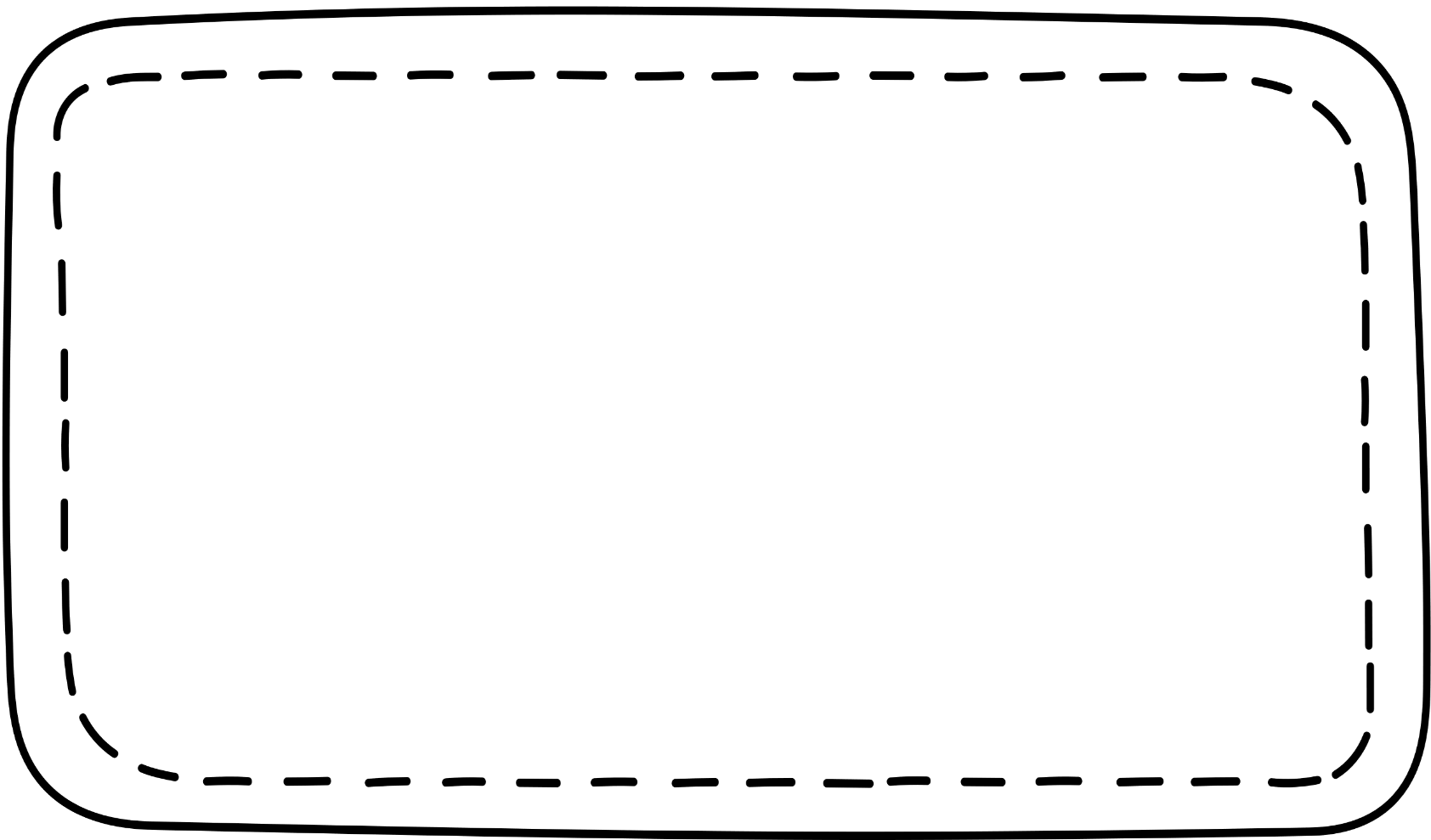 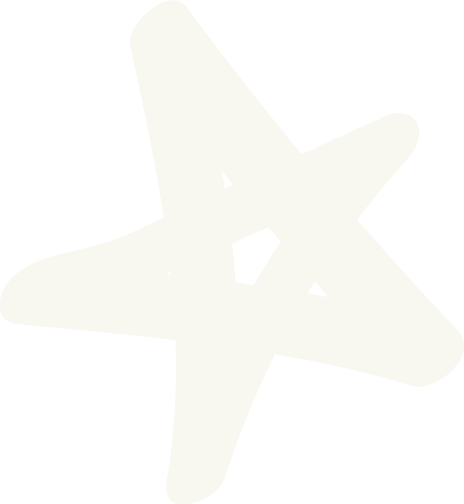 Trạm 1
Chuẩn bị
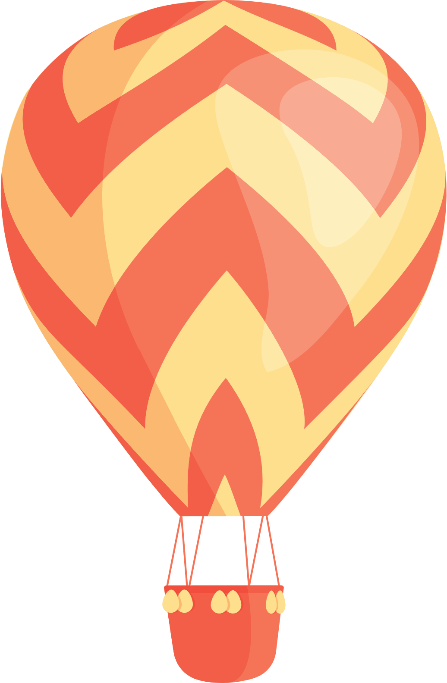 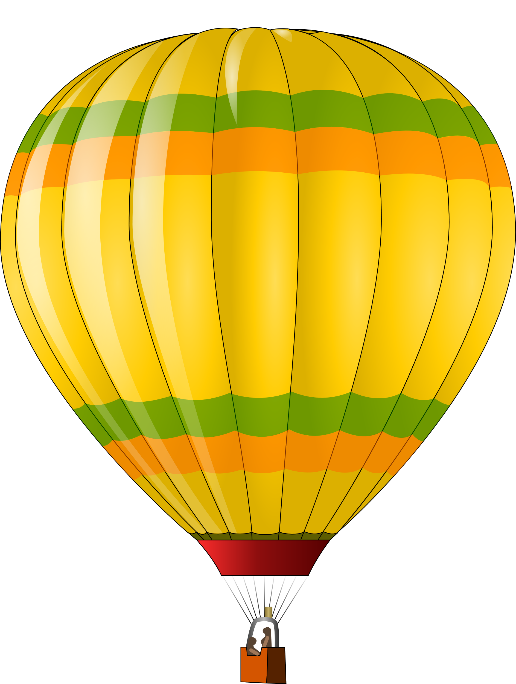 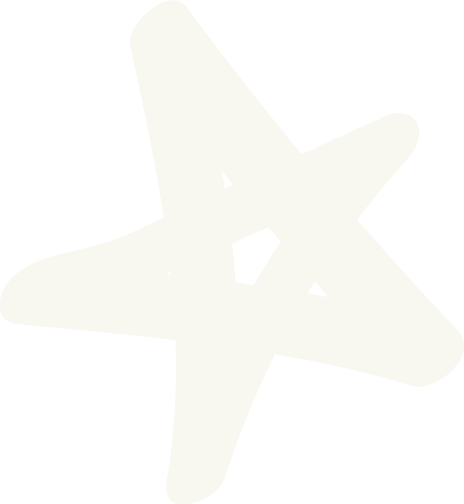 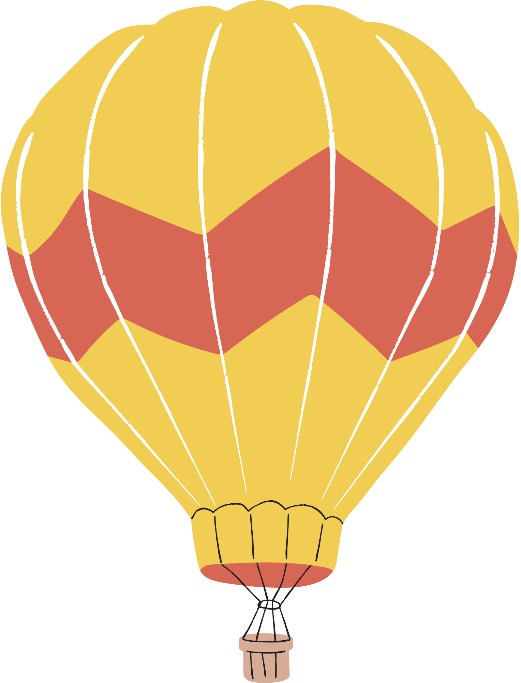 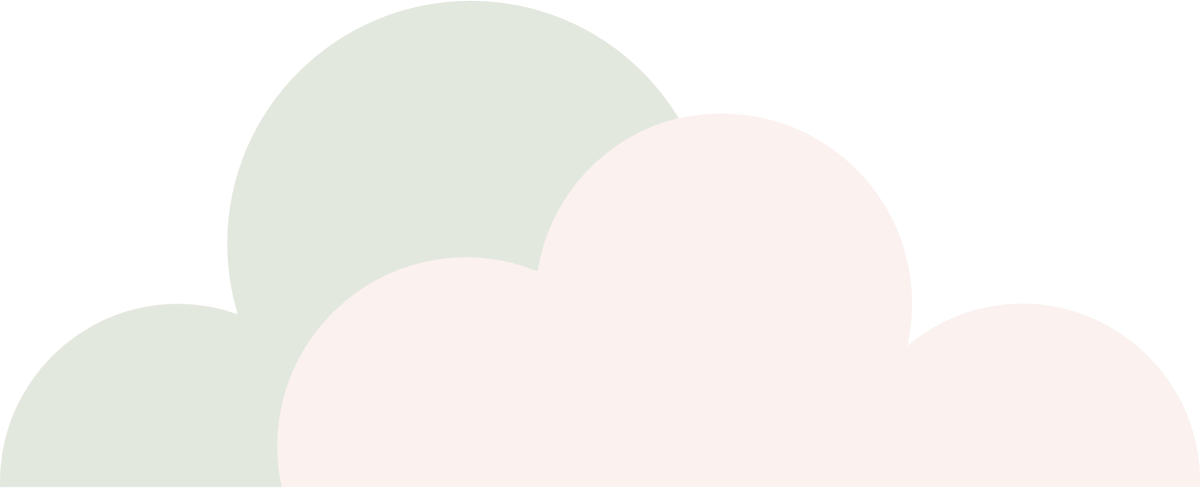 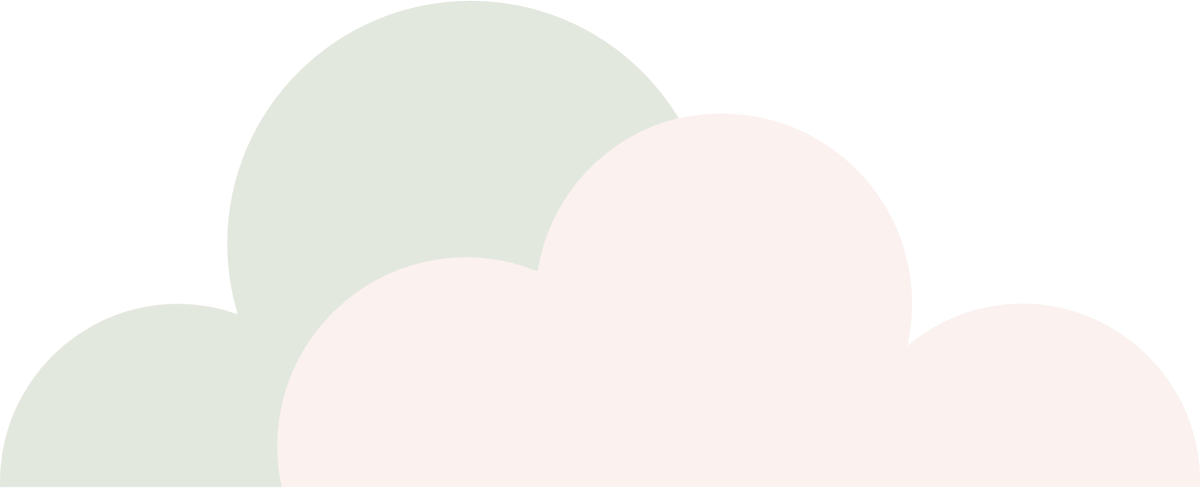 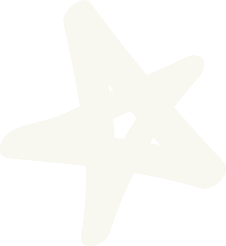 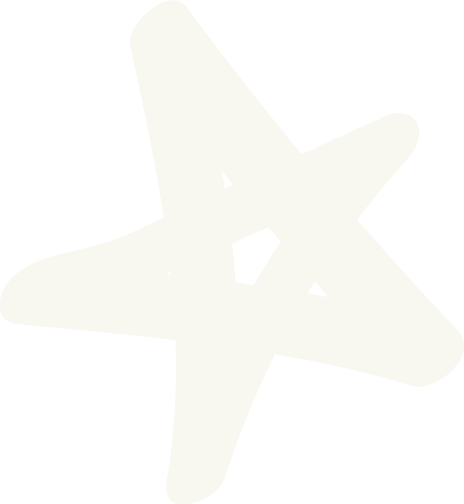 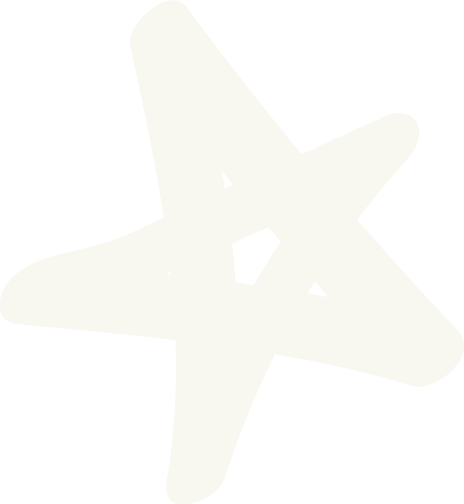 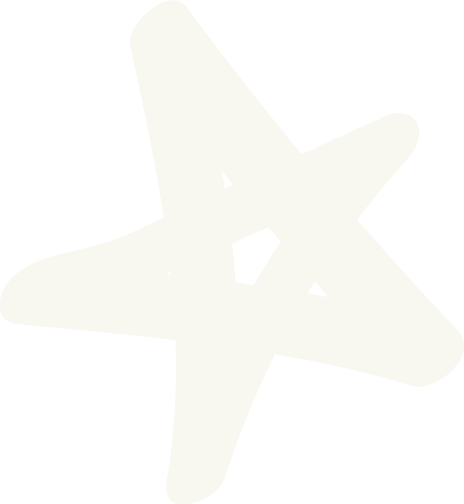 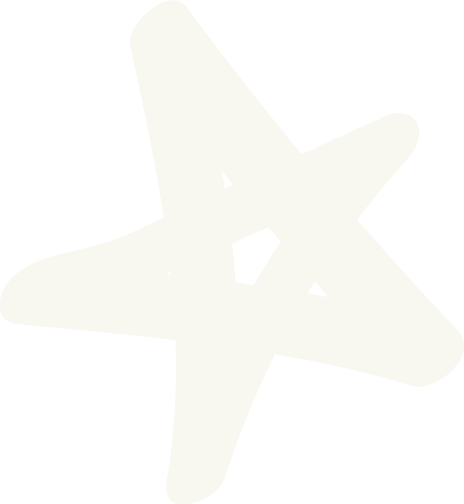 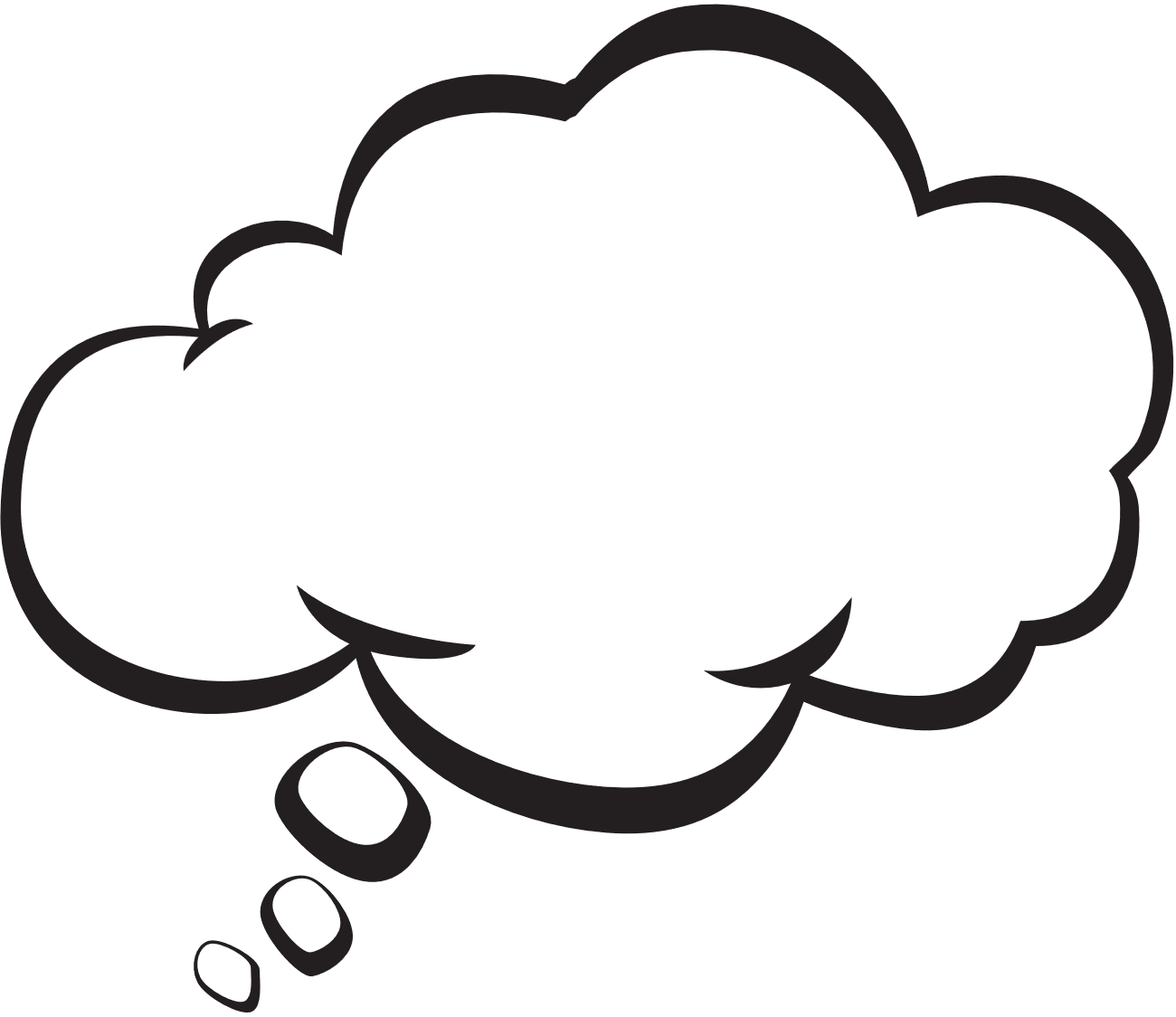 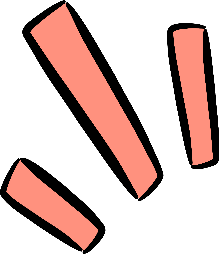 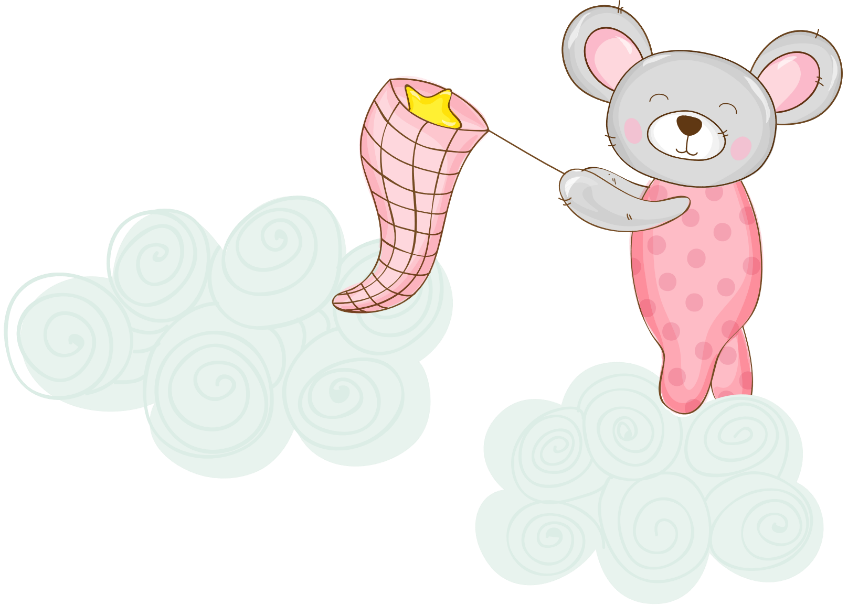 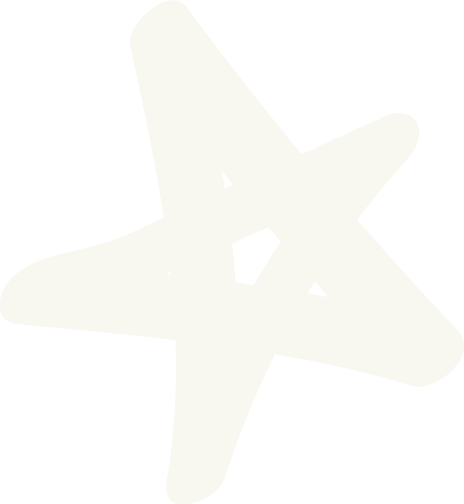 Chuẩn bị
Để có thể bay lên, HS cần chuẩn bị cho mình 1 chiếc khinh khí cầu thật đẹp  nhé
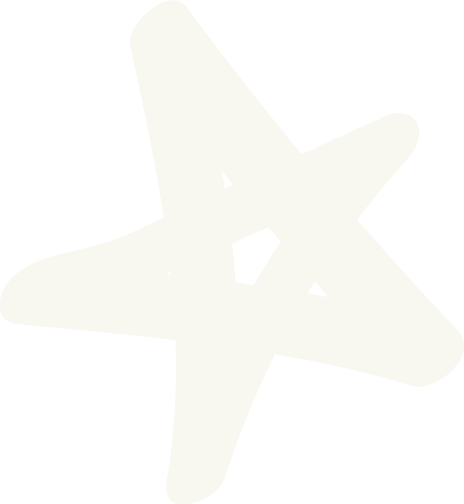 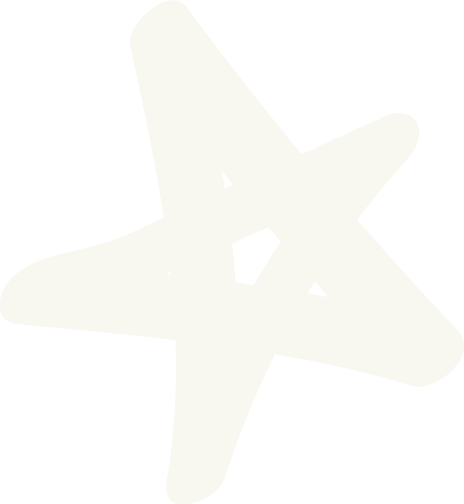 Bằng cách hãy hoàn thành bài tập sau đây!
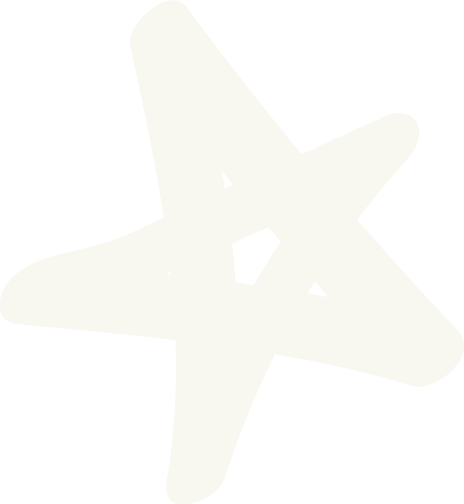 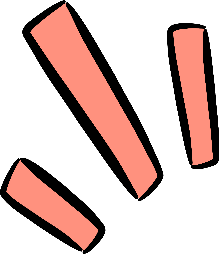 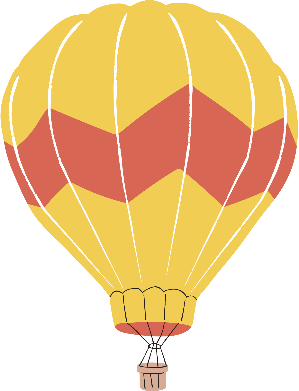 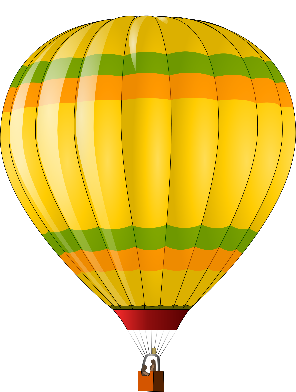 a) Cân nặng của mỗi con vật được cho dưới đây. Viết tên các con vật theo thứ tự cân nặng từ bé đến lớn
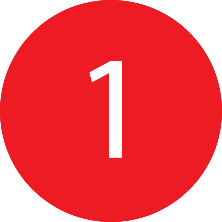 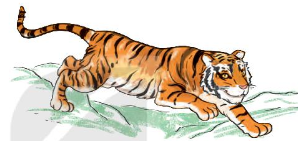 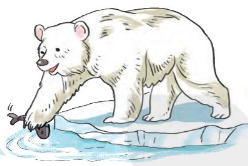 Hổ: 167 kg
Gấu trắng bắc cực: 250 kg
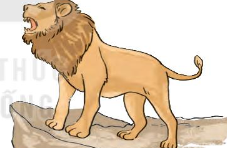 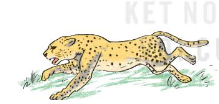 Báo: 86 kg
Sư tử: 155 kg
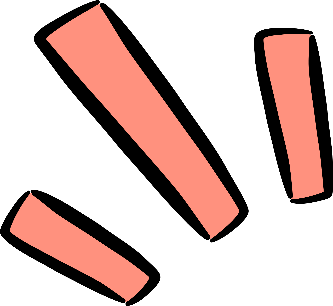 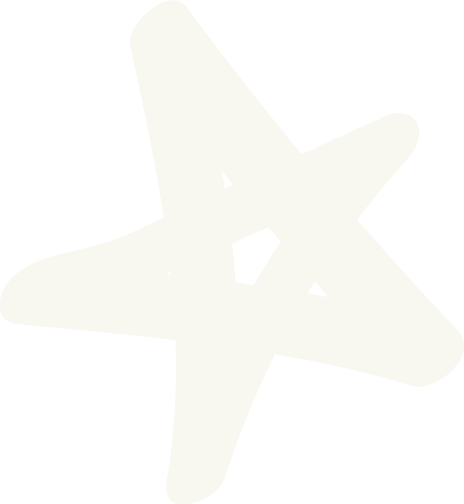 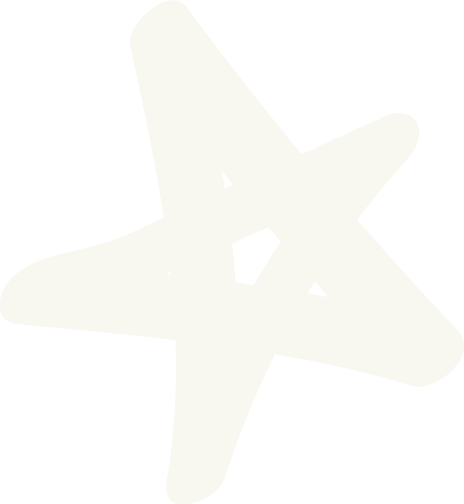 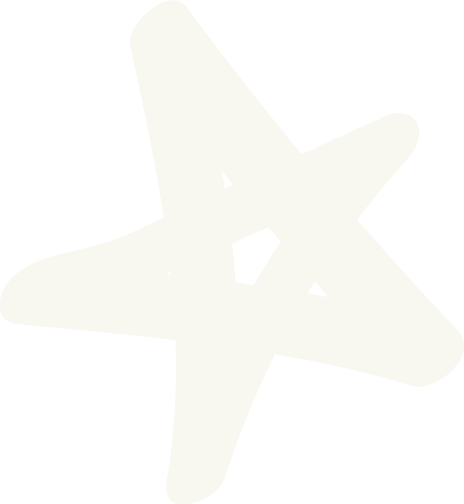 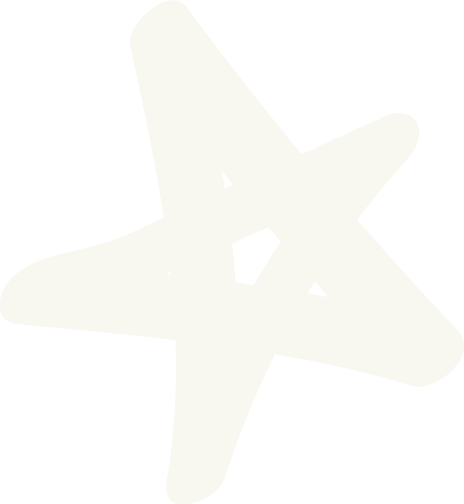 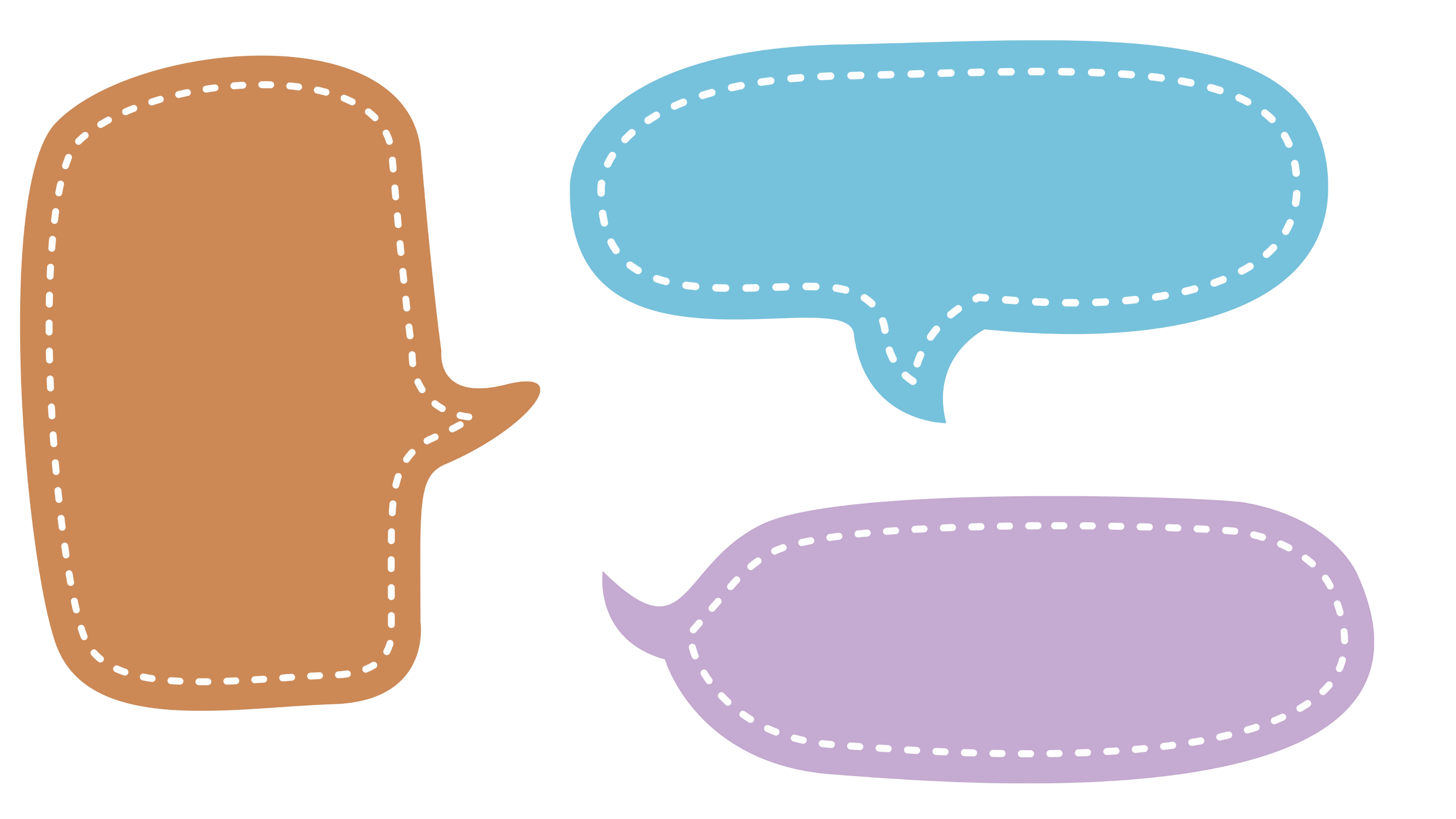 THẢO LUẬN
 NHÓM
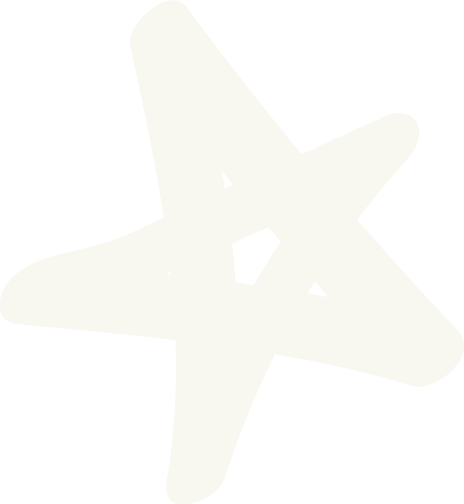 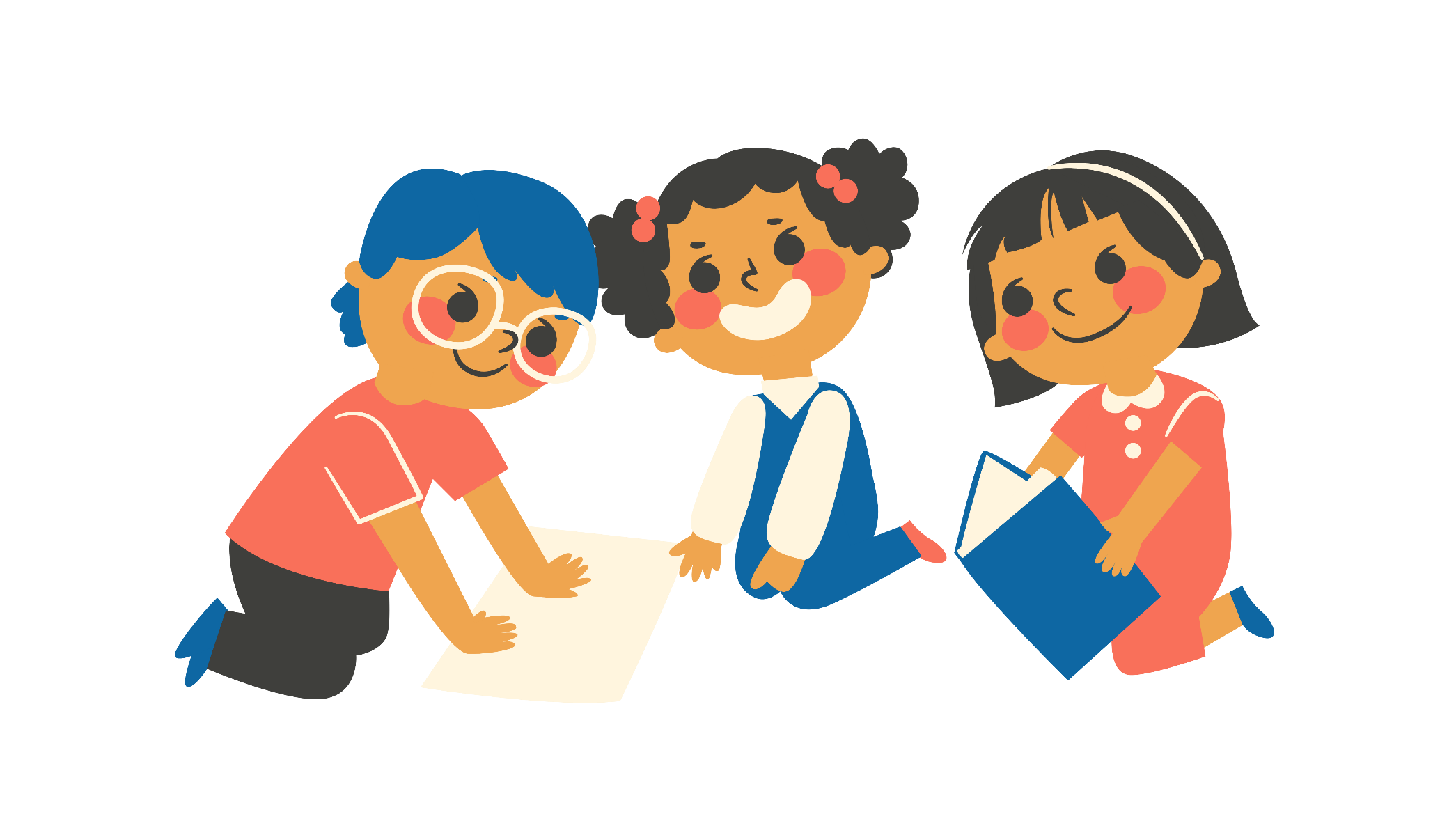 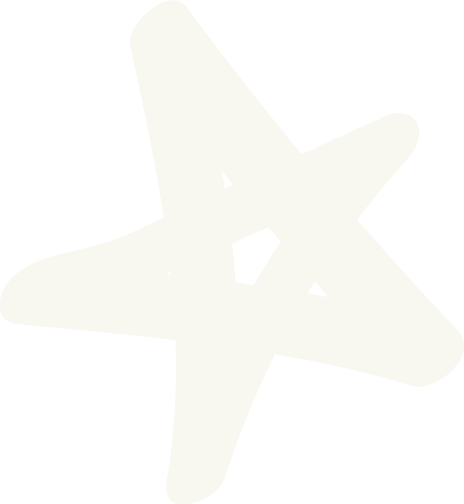 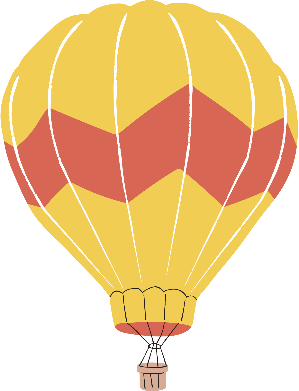 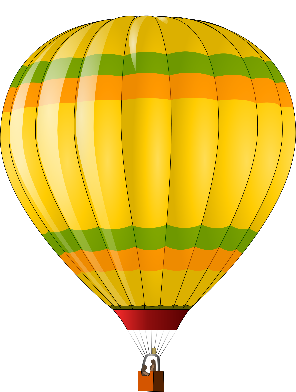 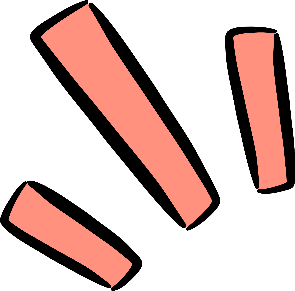 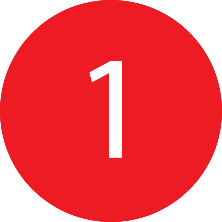 a) Tên các con vật theo thứ tự cân nặng từ bé đến lớn là:
Báo, Sư tử, Hổ, Gấu trắng Bắc Cực
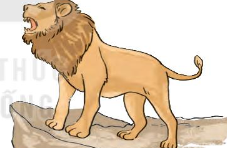 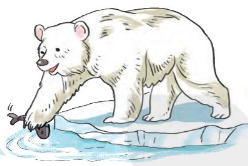 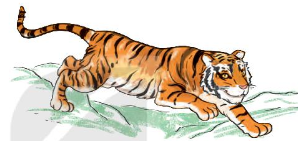 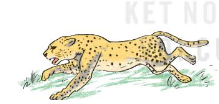 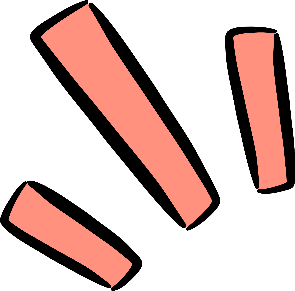 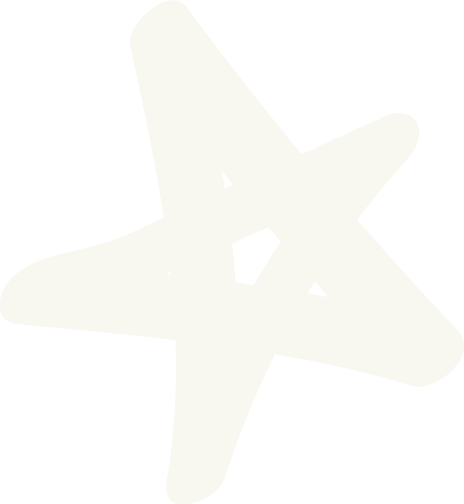 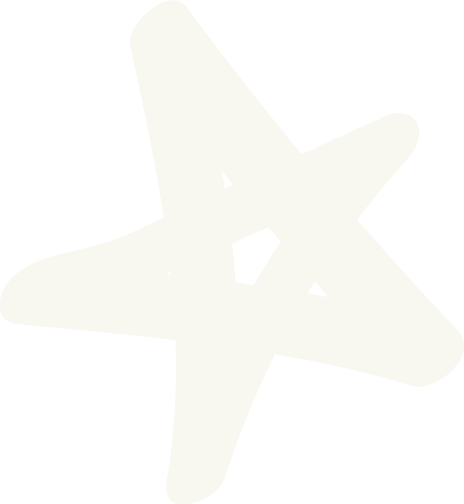 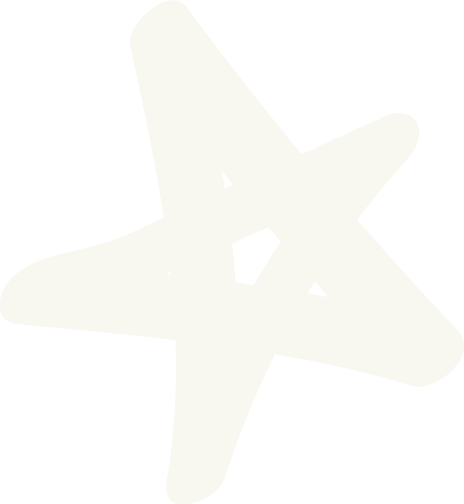 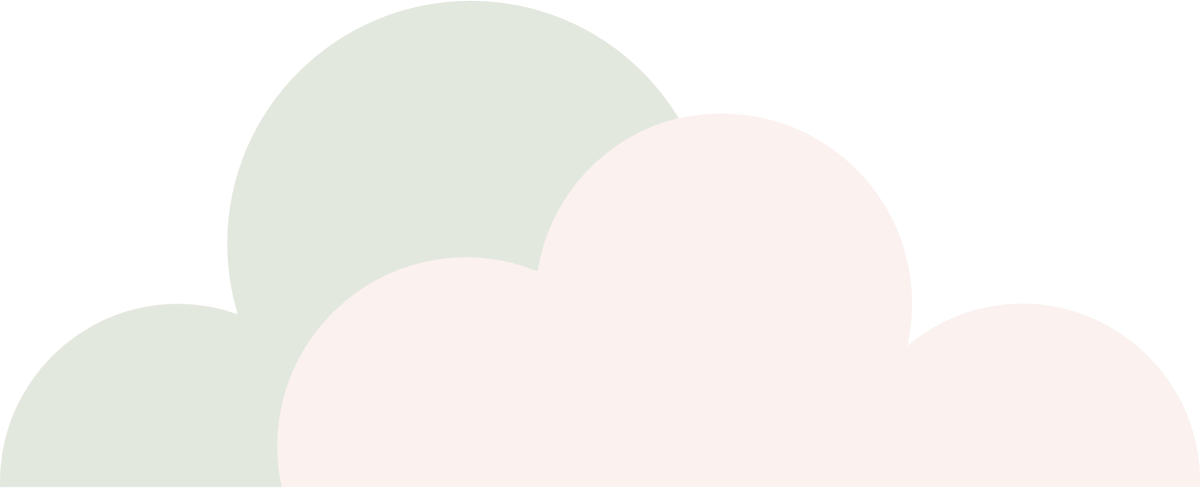 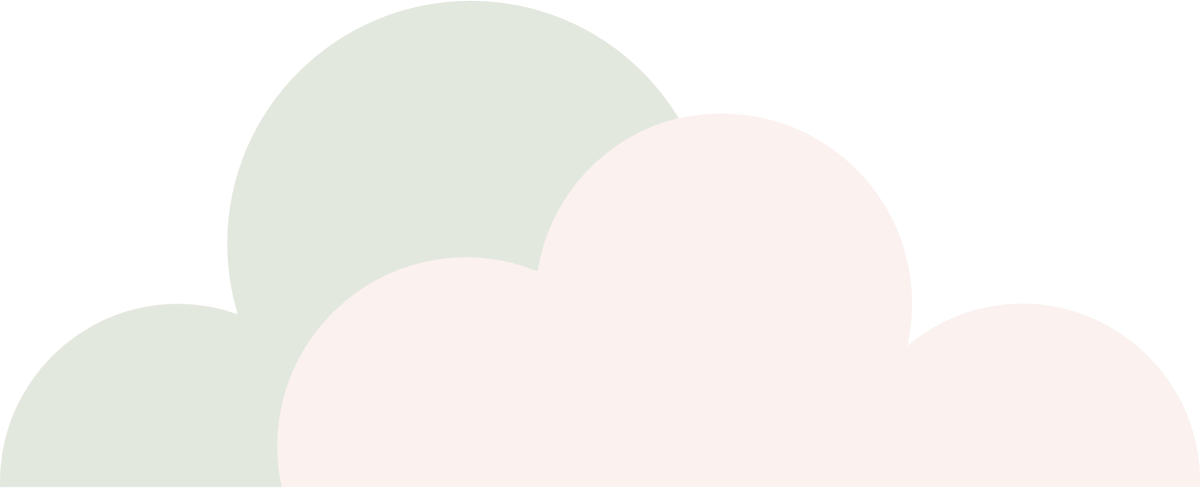 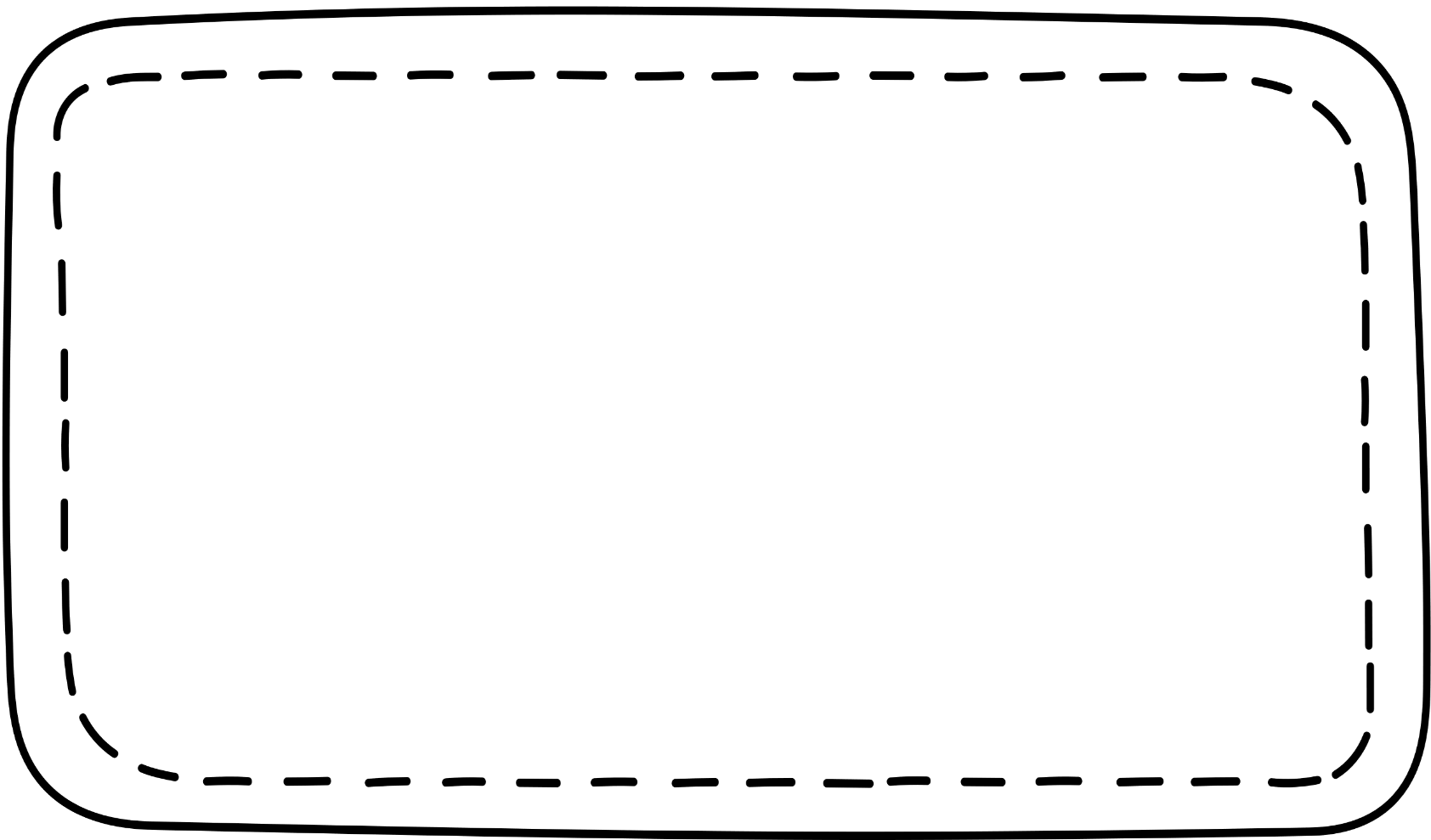 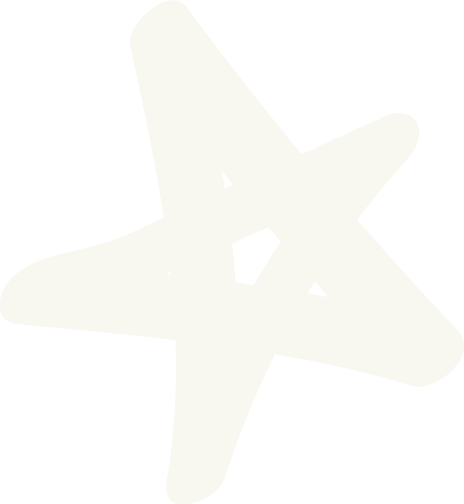 Trạm 2
Sẵn sàng
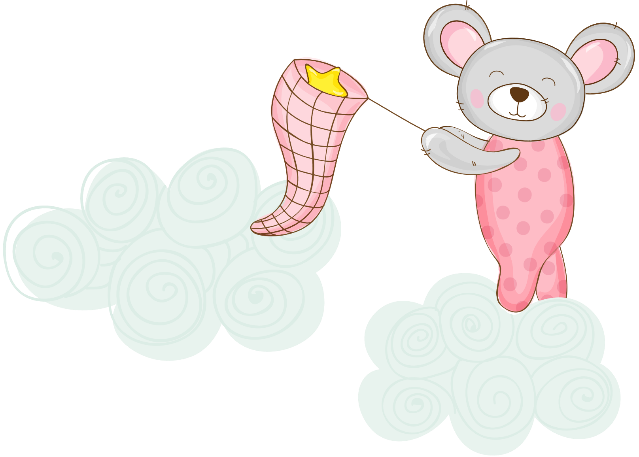 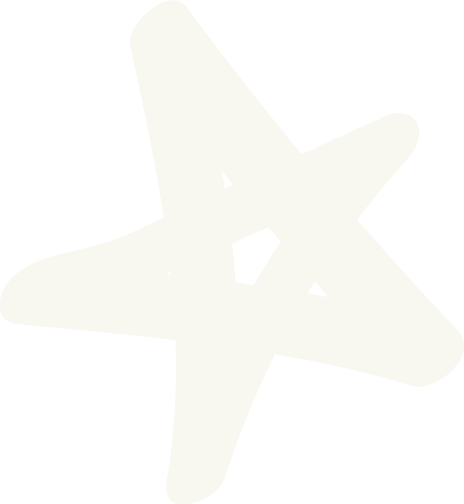 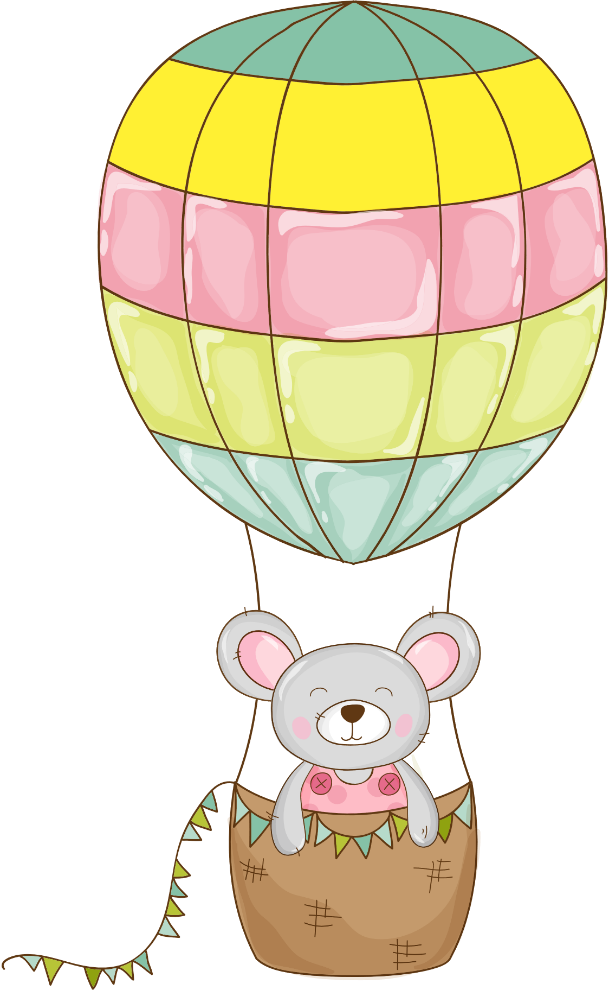 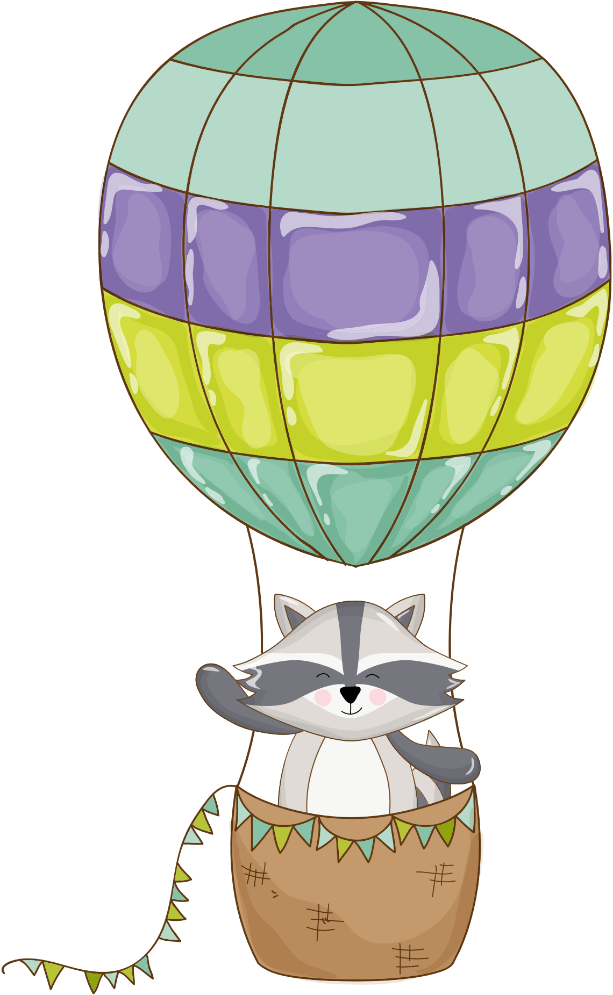 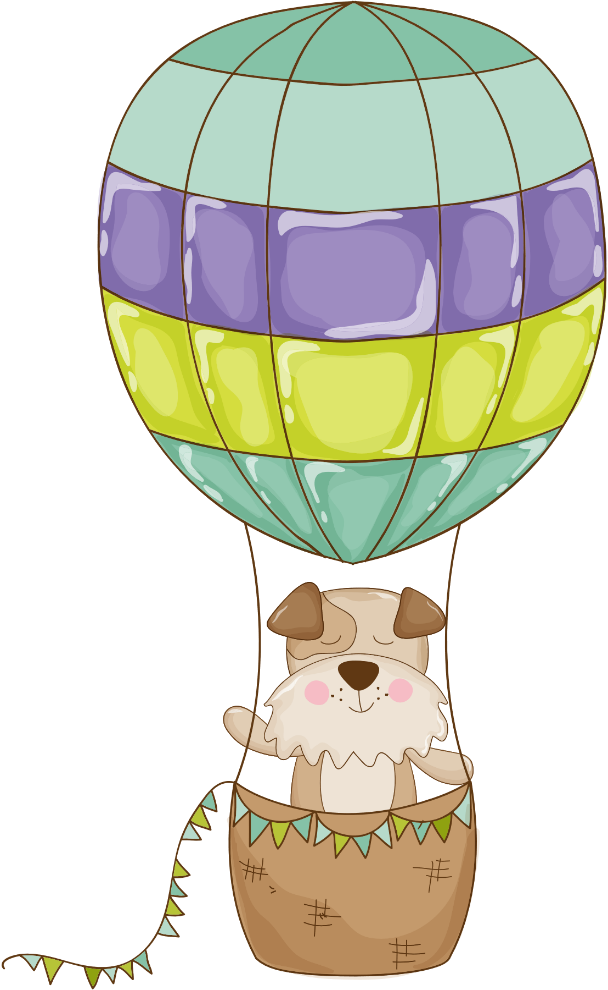 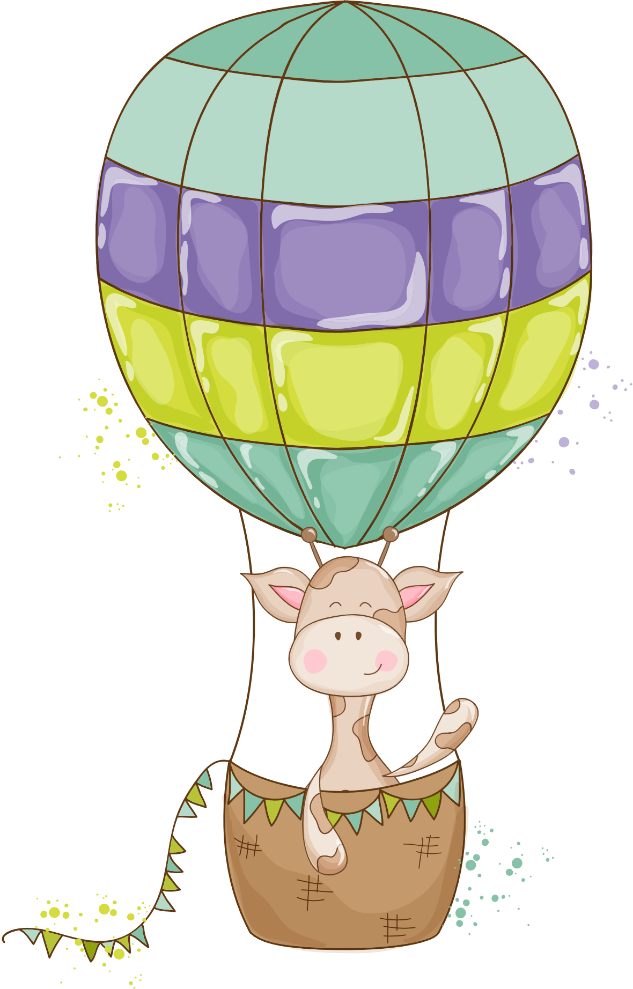 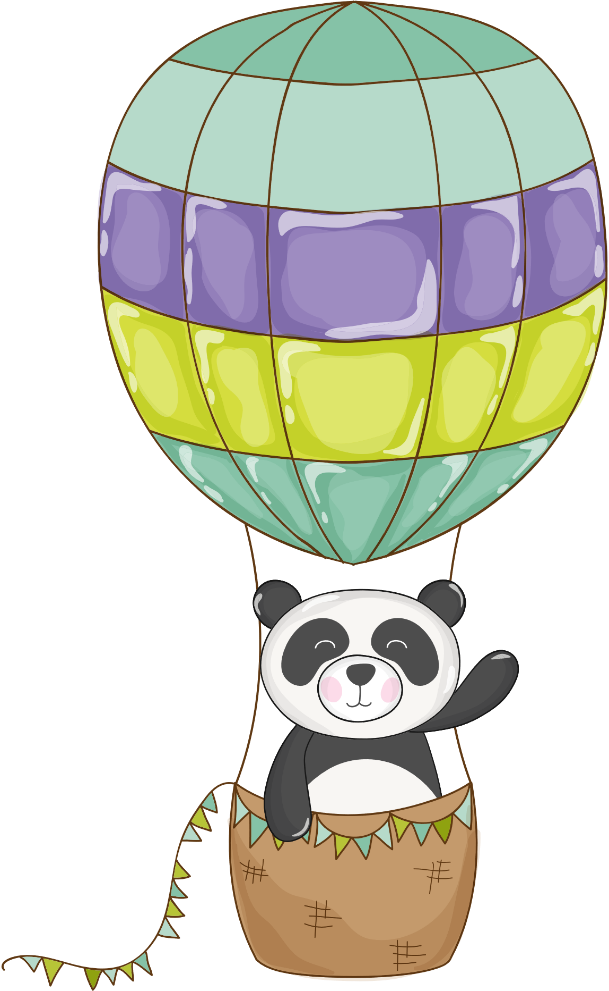 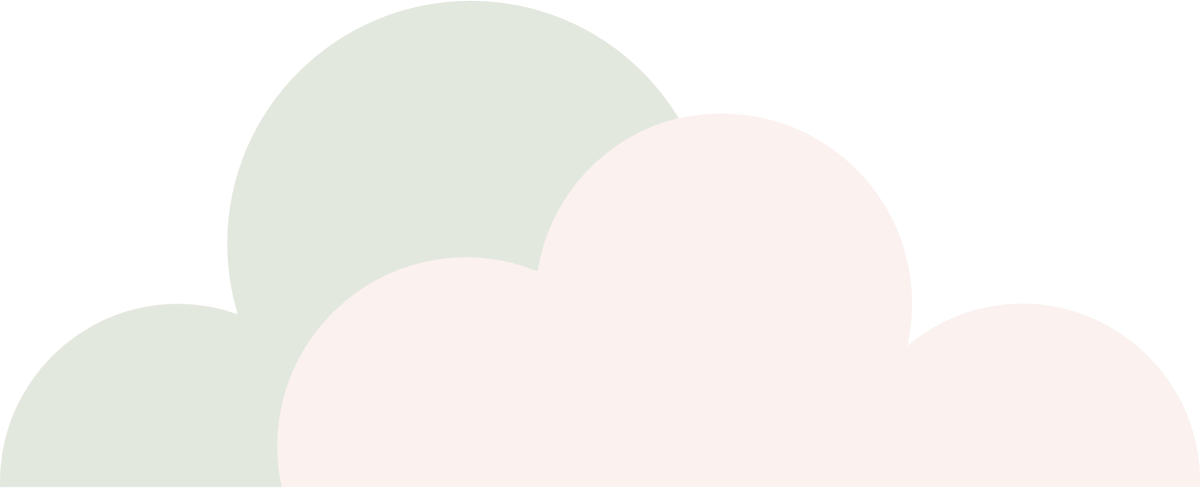 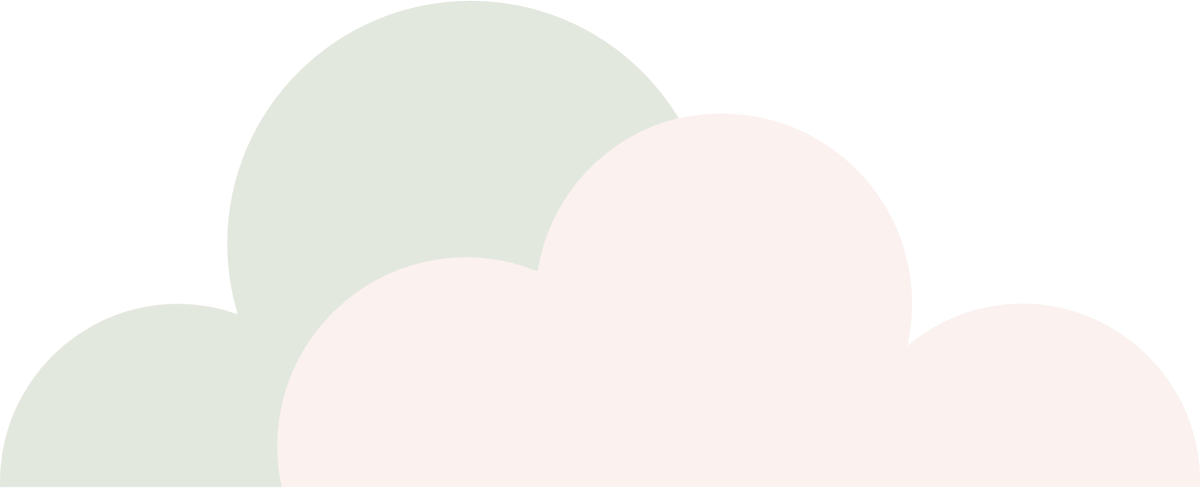 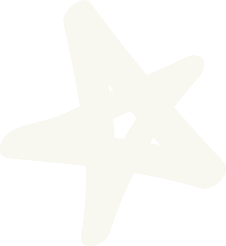 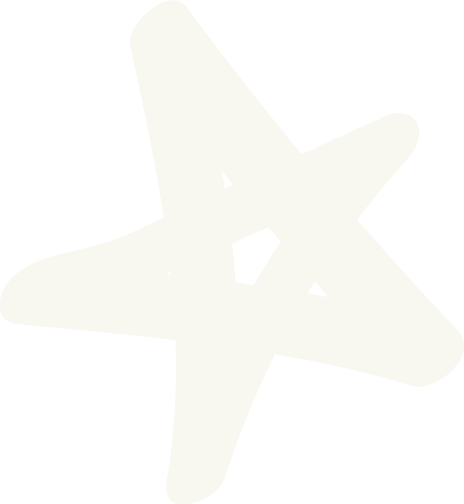 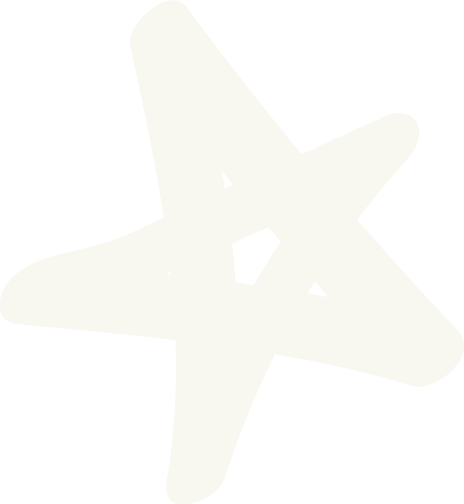 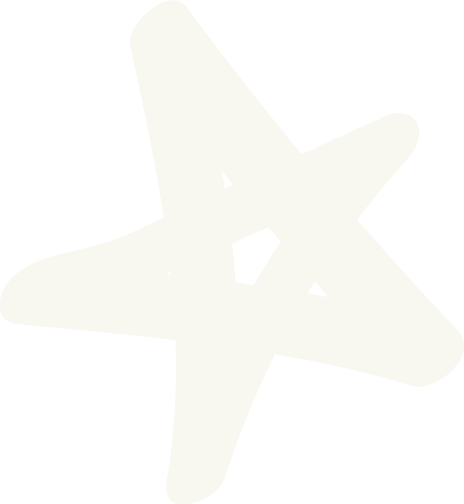 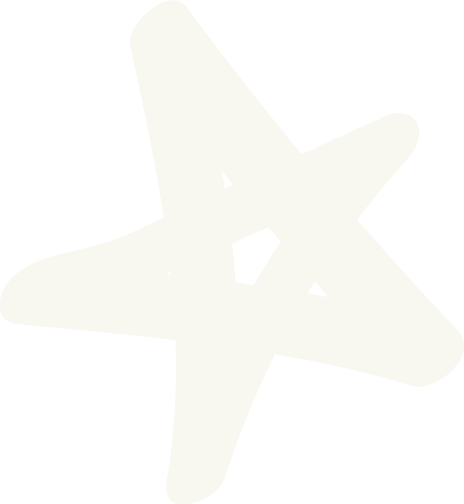 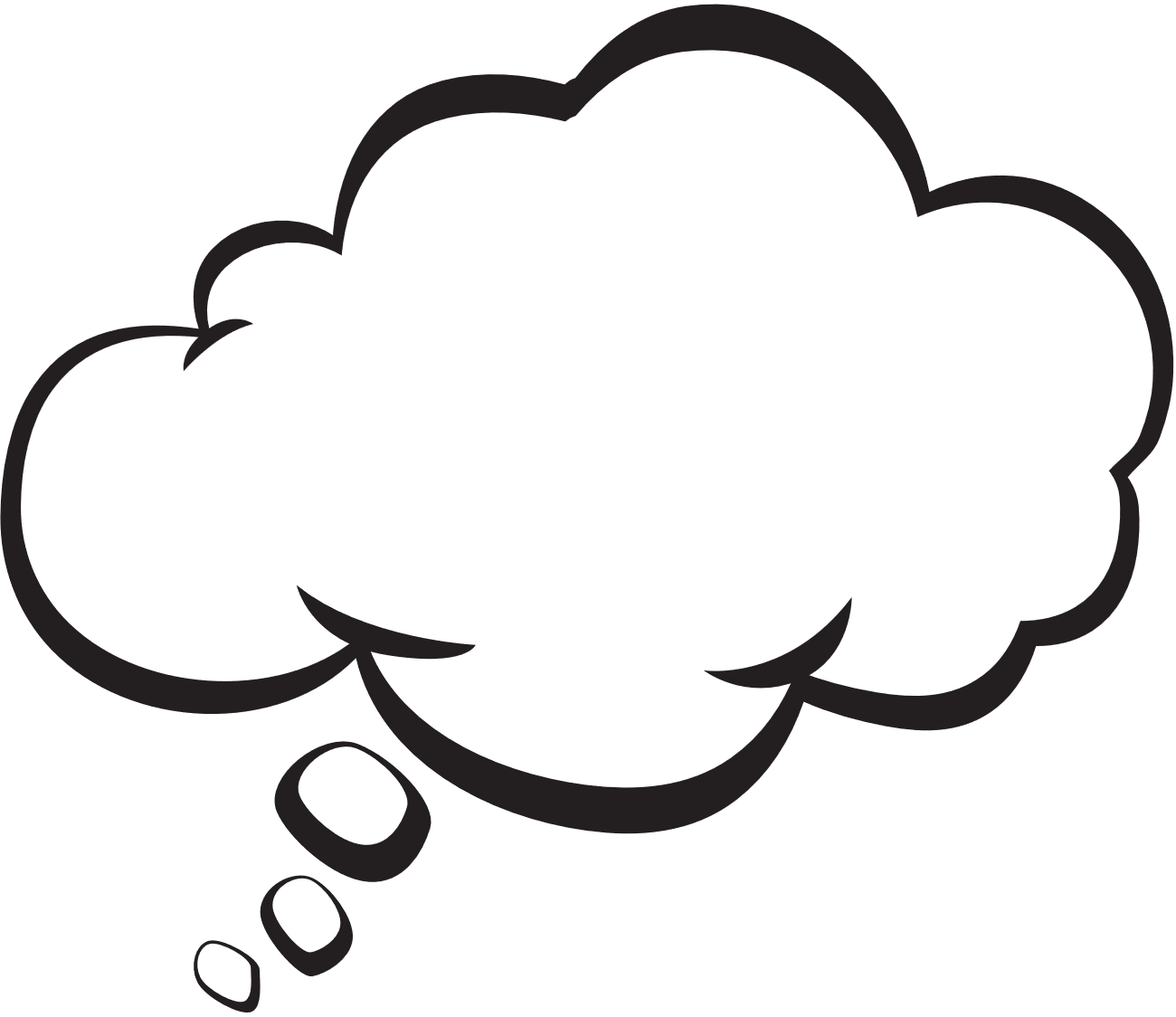 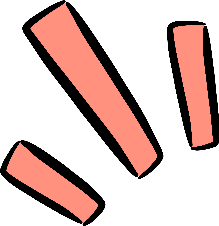 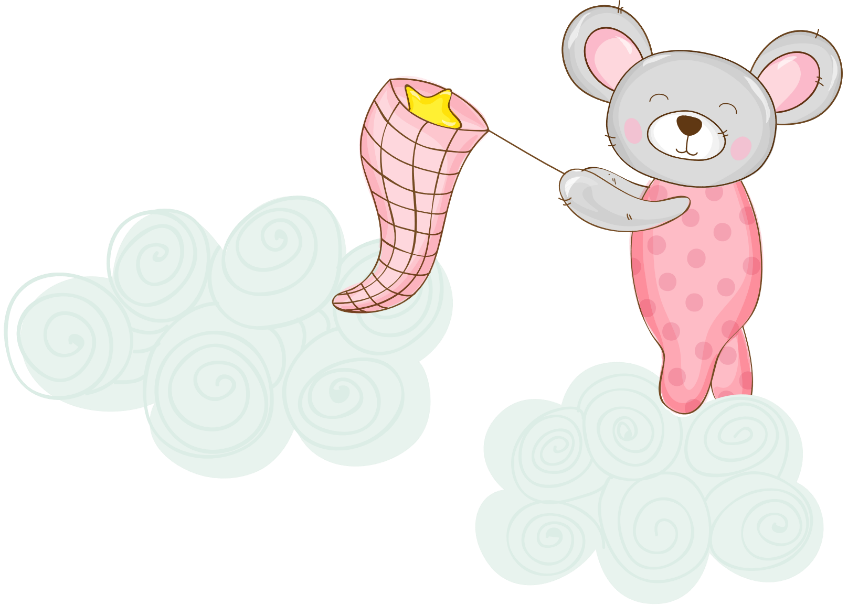 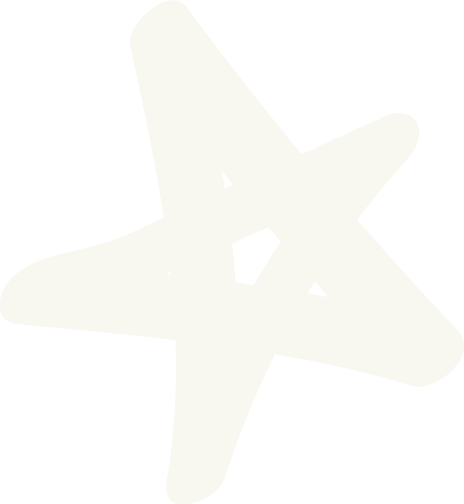 Sẵn sàng
Để có thể an toàn khi bay,
chúng ta cần thắt dây an toàn nhé!
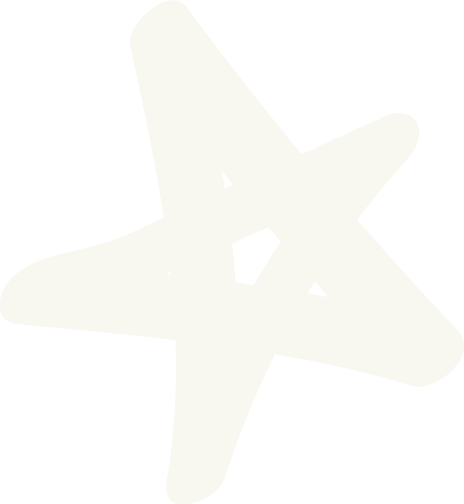 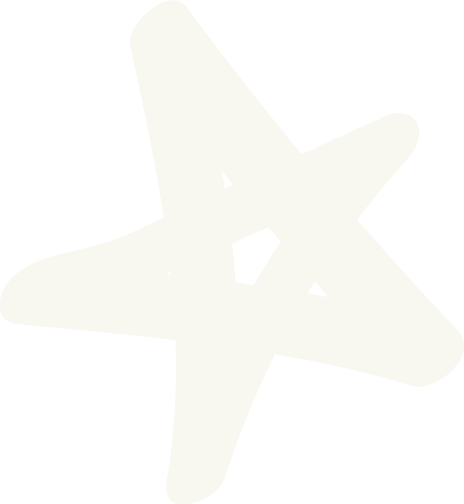 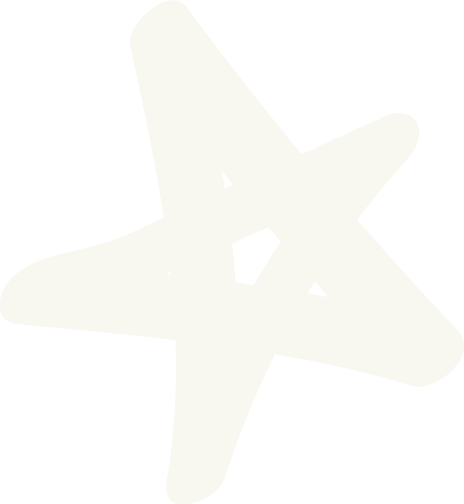 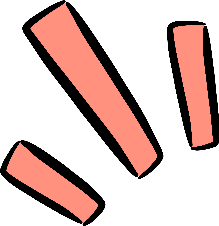 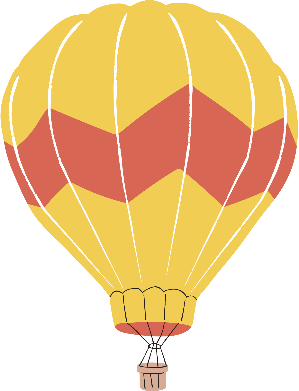 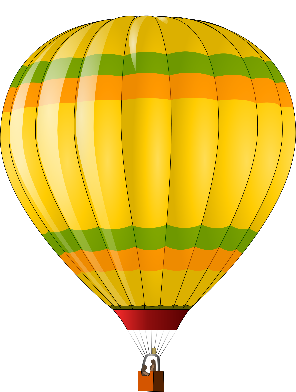 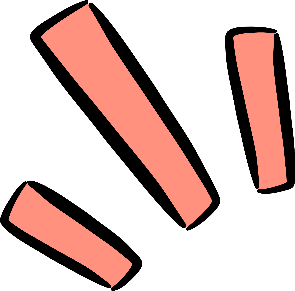 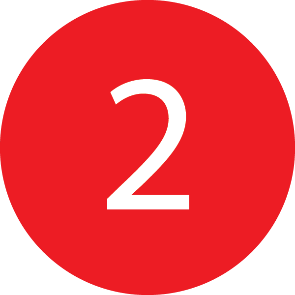 Đặt tính rồi tính
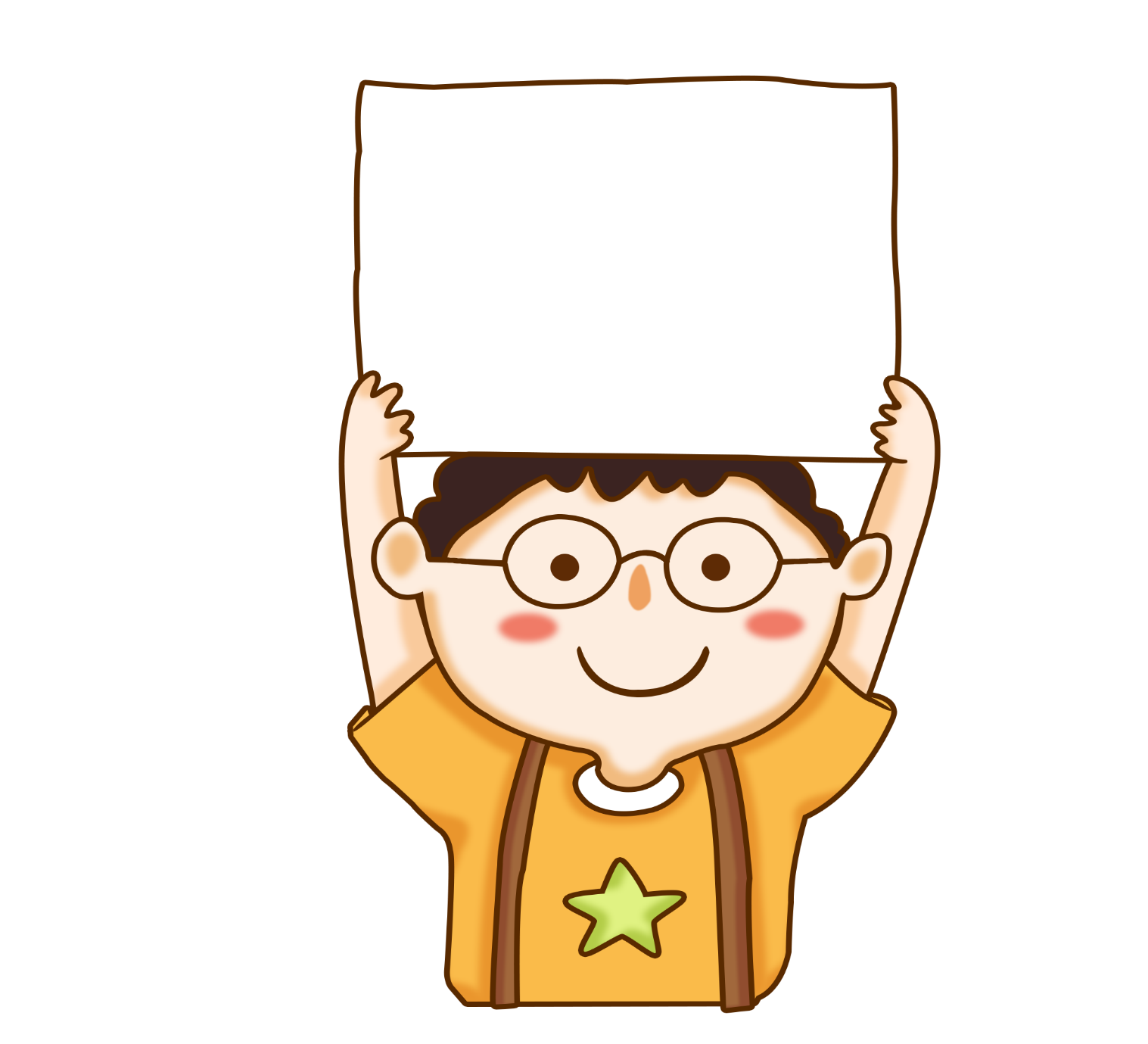 a) 64 + 73                  326 + 58                    132 + 597

b) 157 - 85                965 - 549                    828 - 786
Làm vào nháp
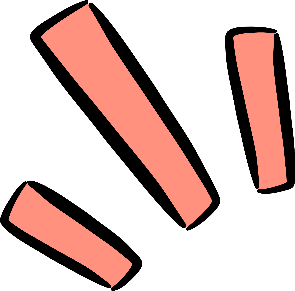 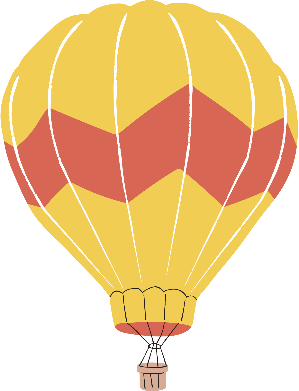 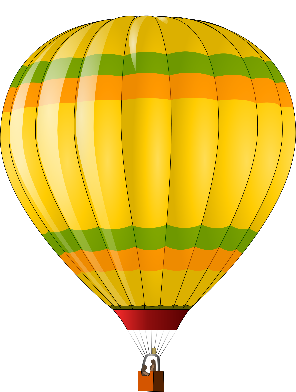 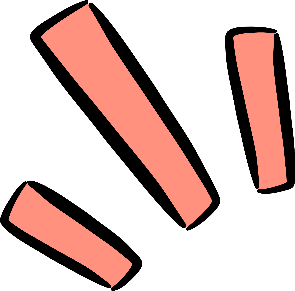 132 + 597
326 + 58
64 + 73
64
326
132
73
58
597
729
137
384
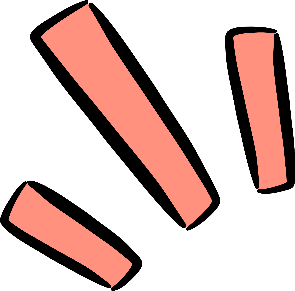 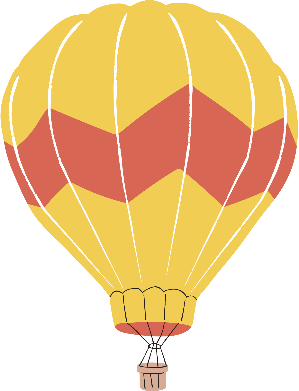 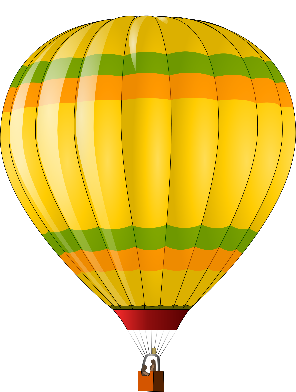 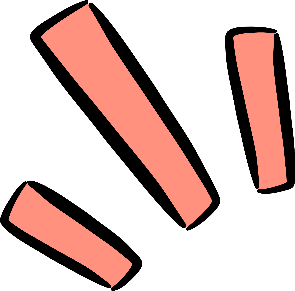 828 - 786
965 - 549
157 - 85
157
965
828
85
549
786
42
72
416
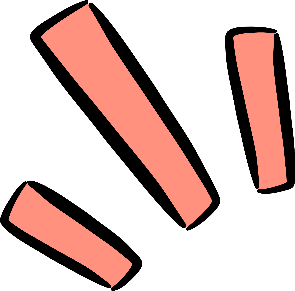 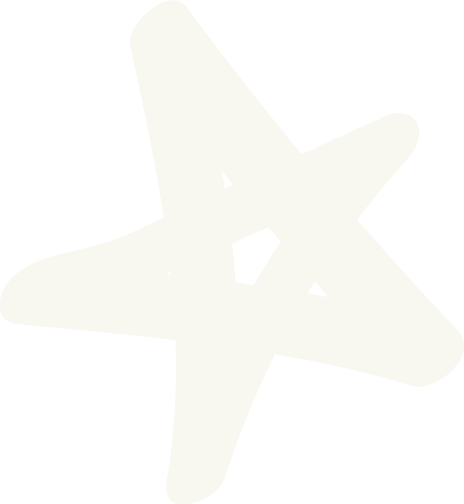 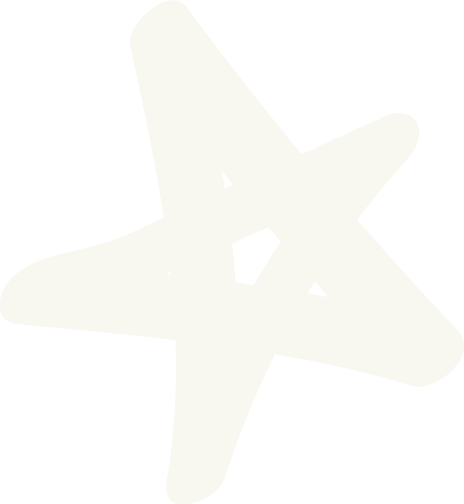 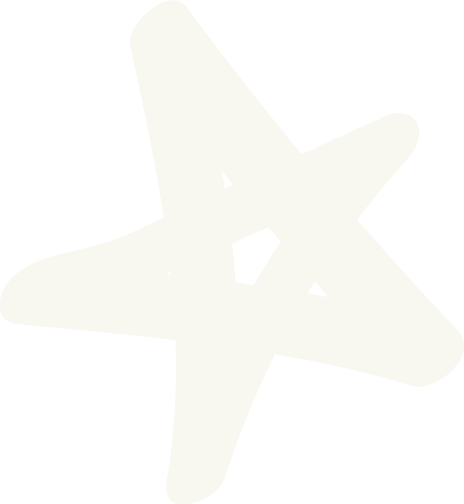 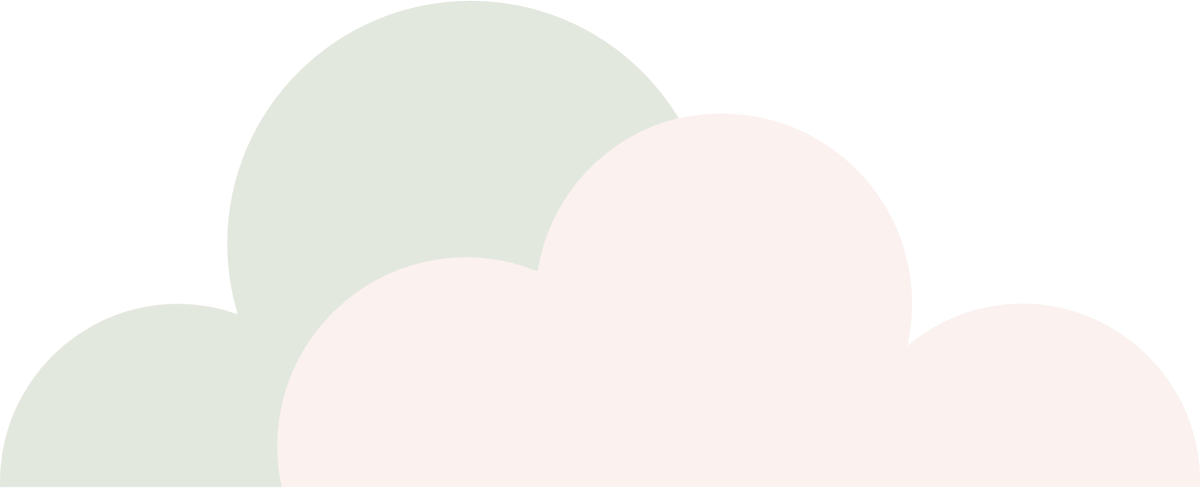 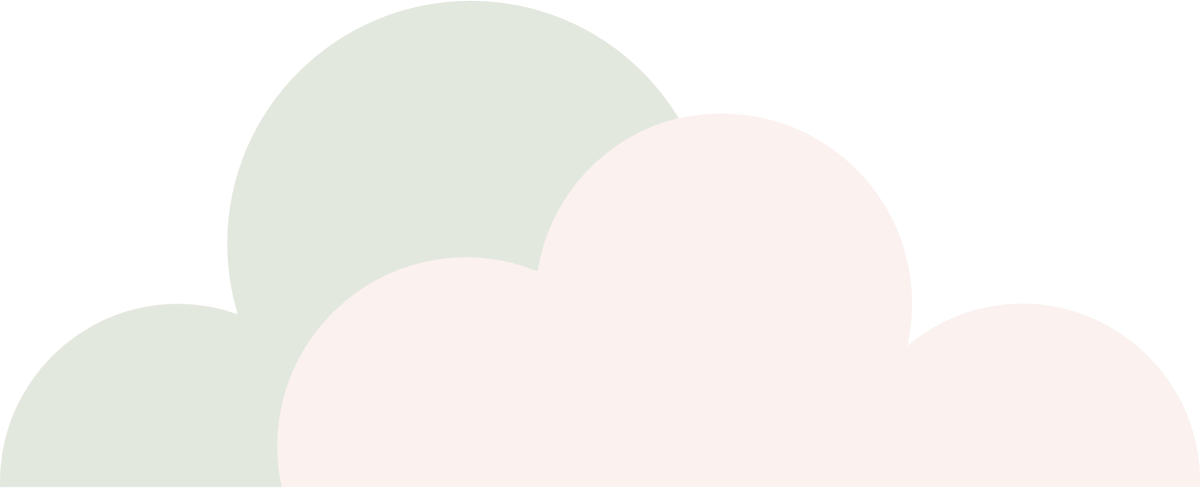 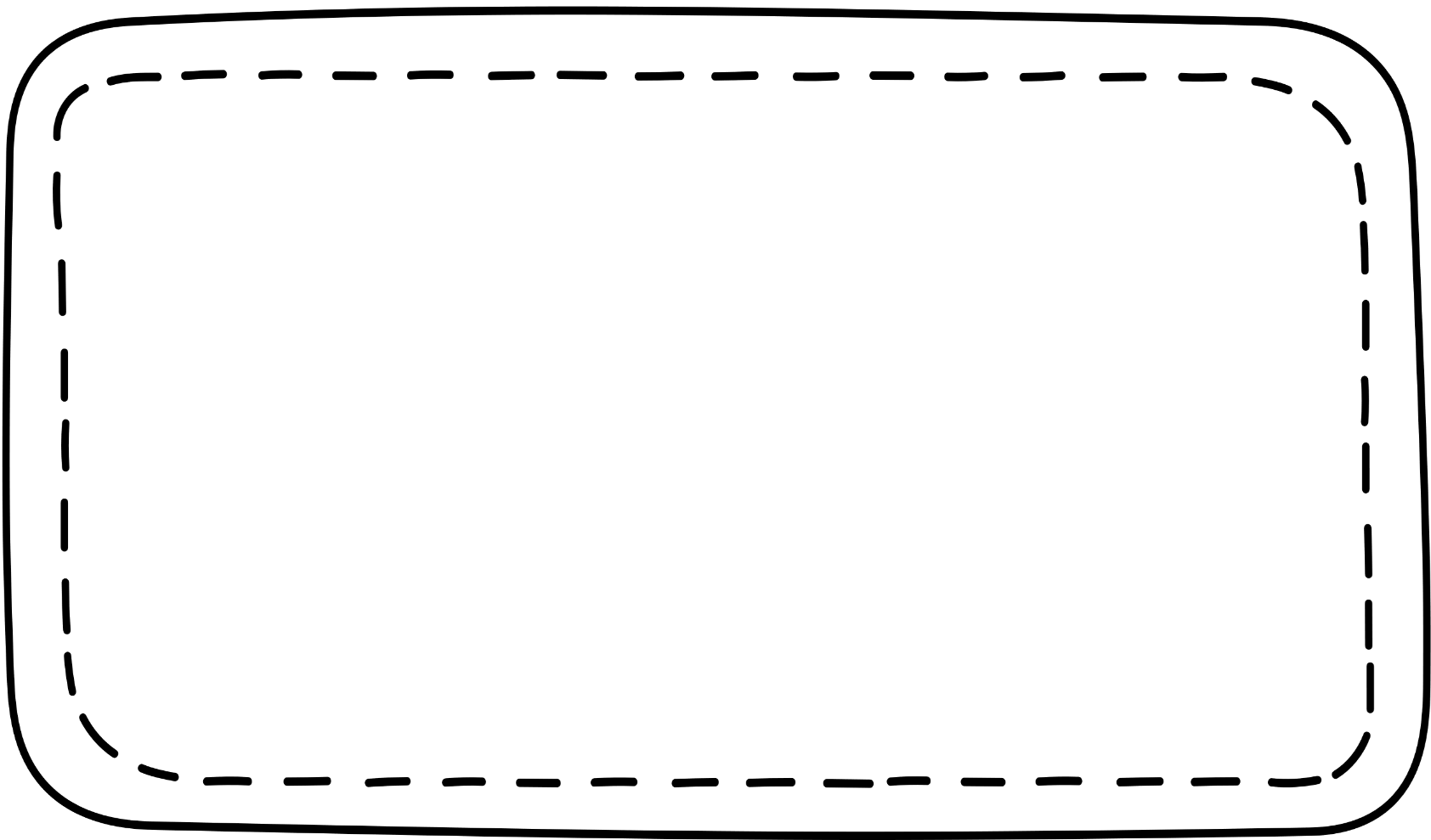 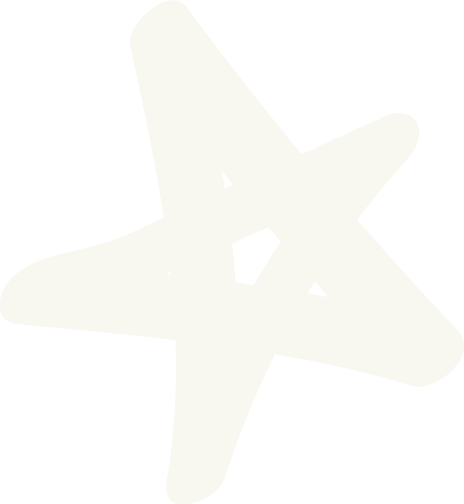 Trạm 3
Bay lên nào
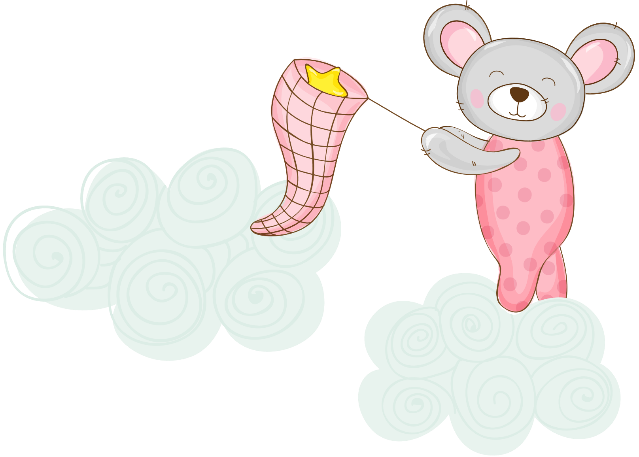 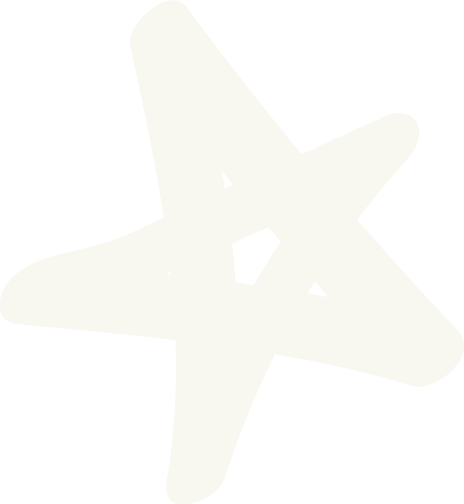 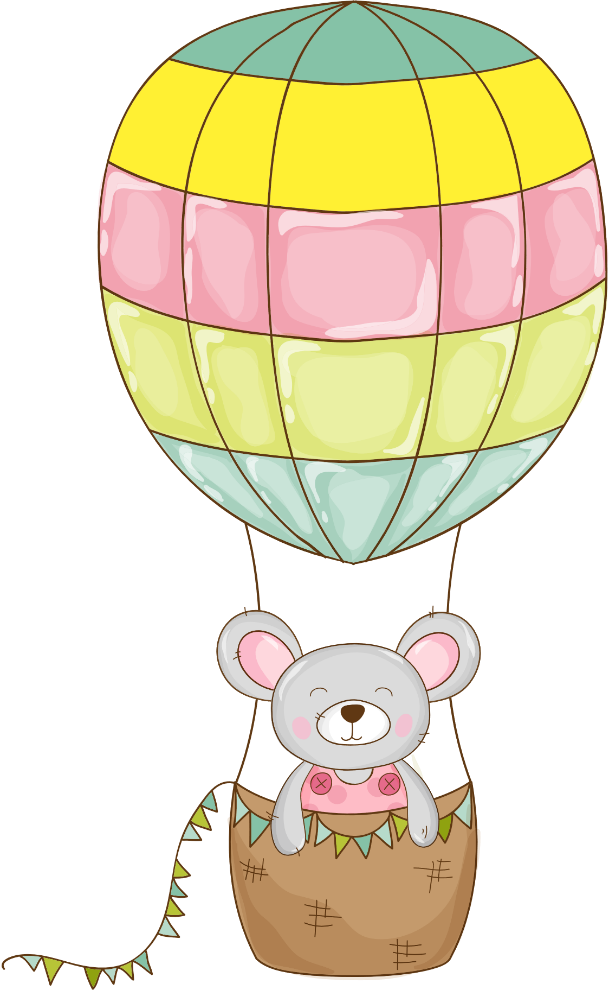 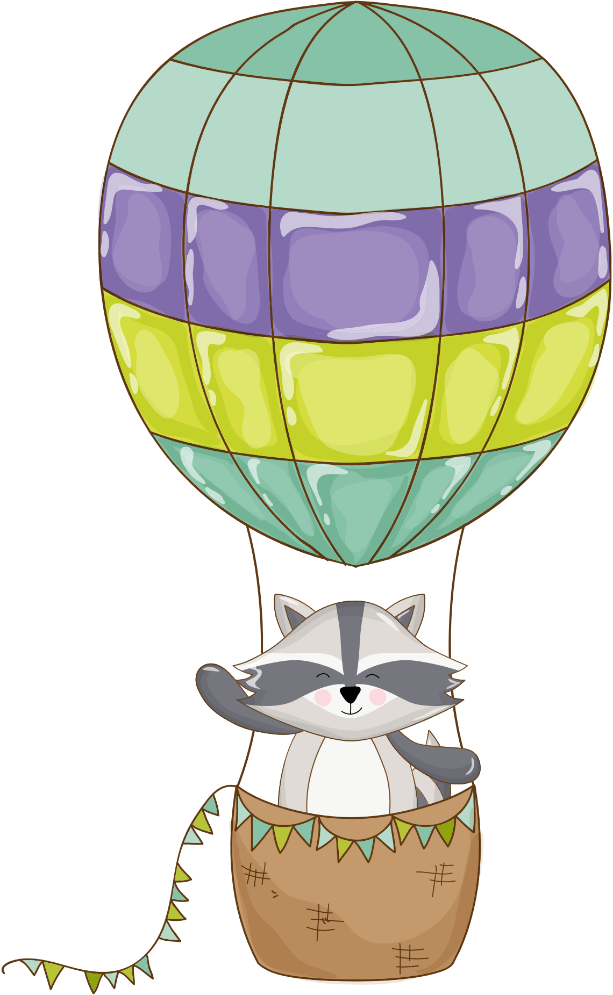 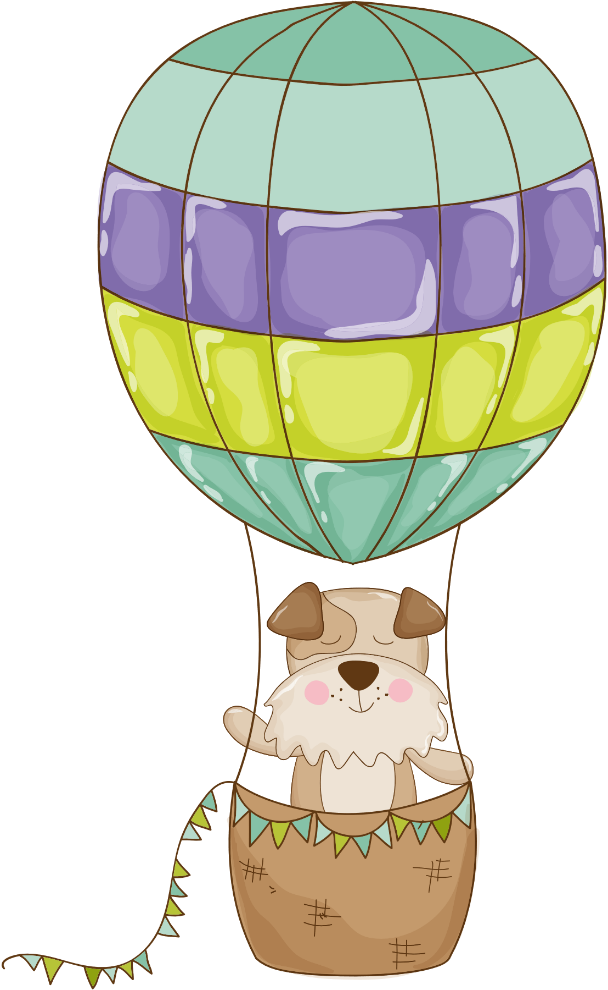 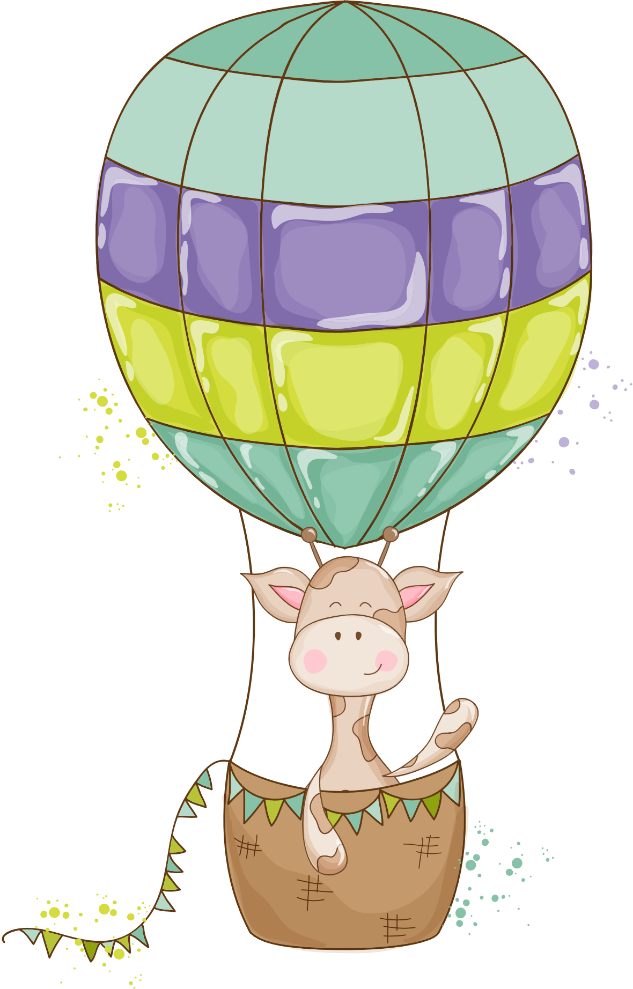 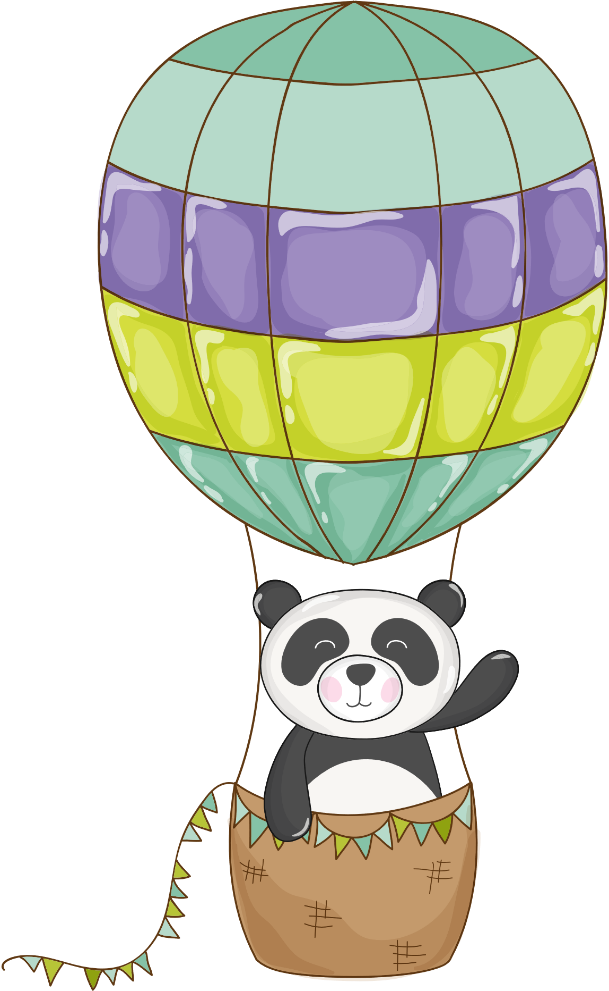 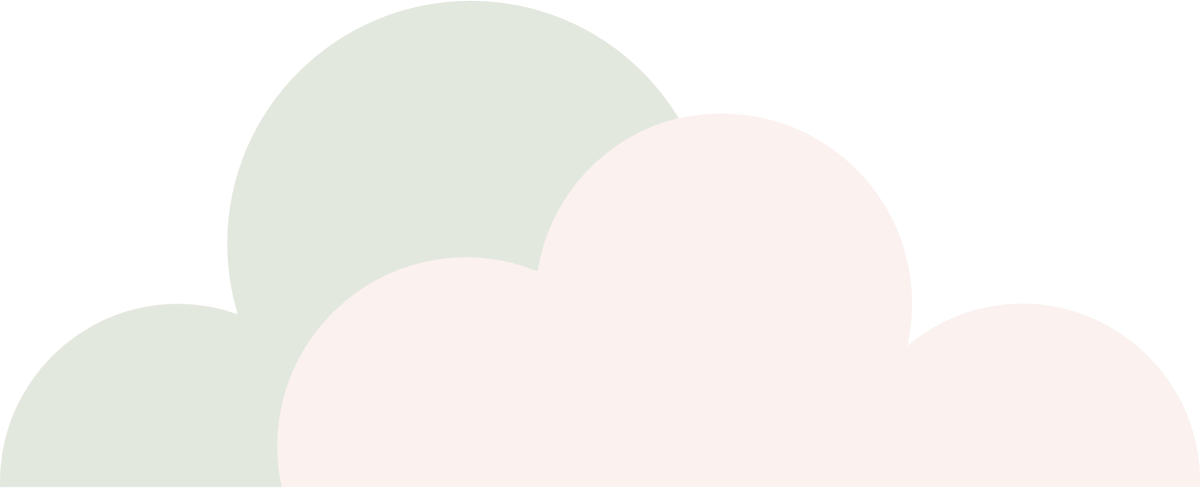 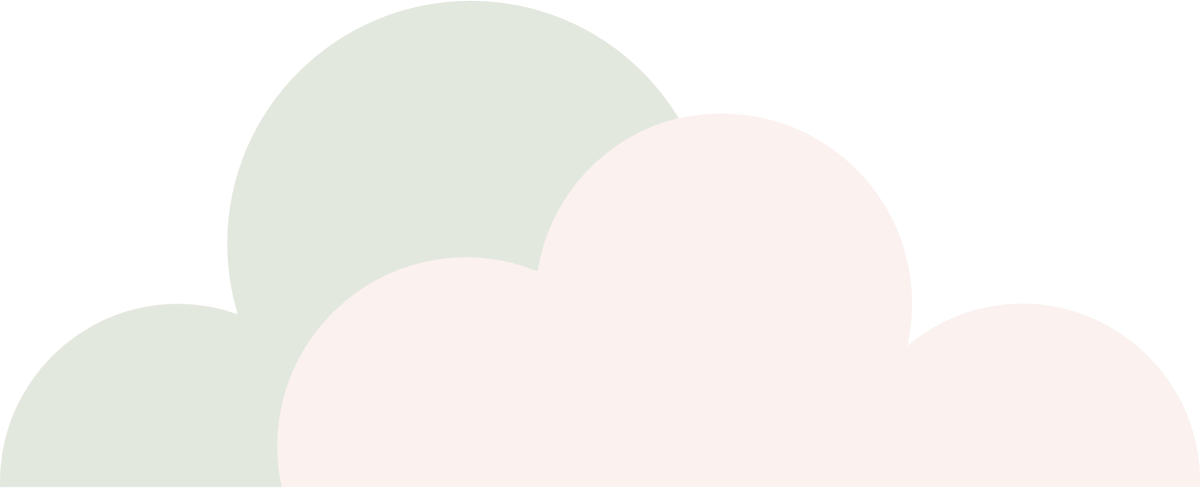 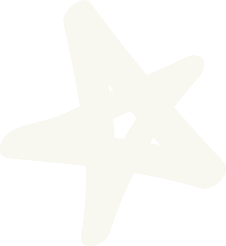 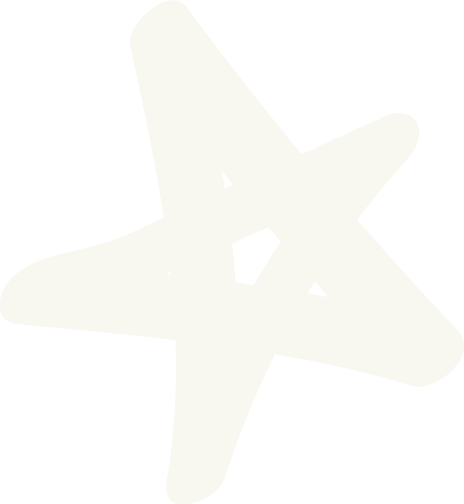 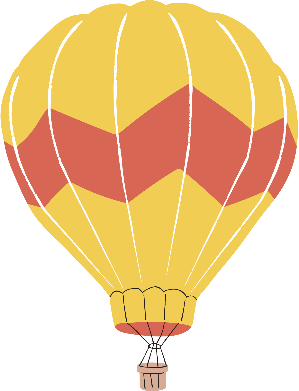 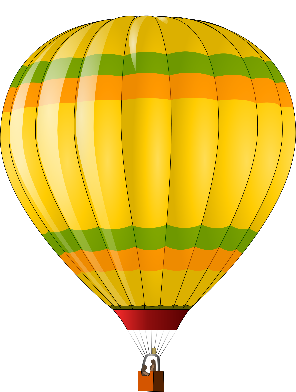 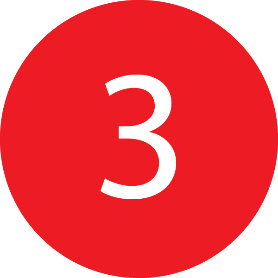 Trường Tiểu học Quang Trung có 563 học sinh, Trường Tiểu học Lê Lợi có nhiều hơn Trường Tiểu học Quang Trung 29 học sinh. Hỏi Trường Tiểu học Lê Lợi có bao nhiêu học sinh?
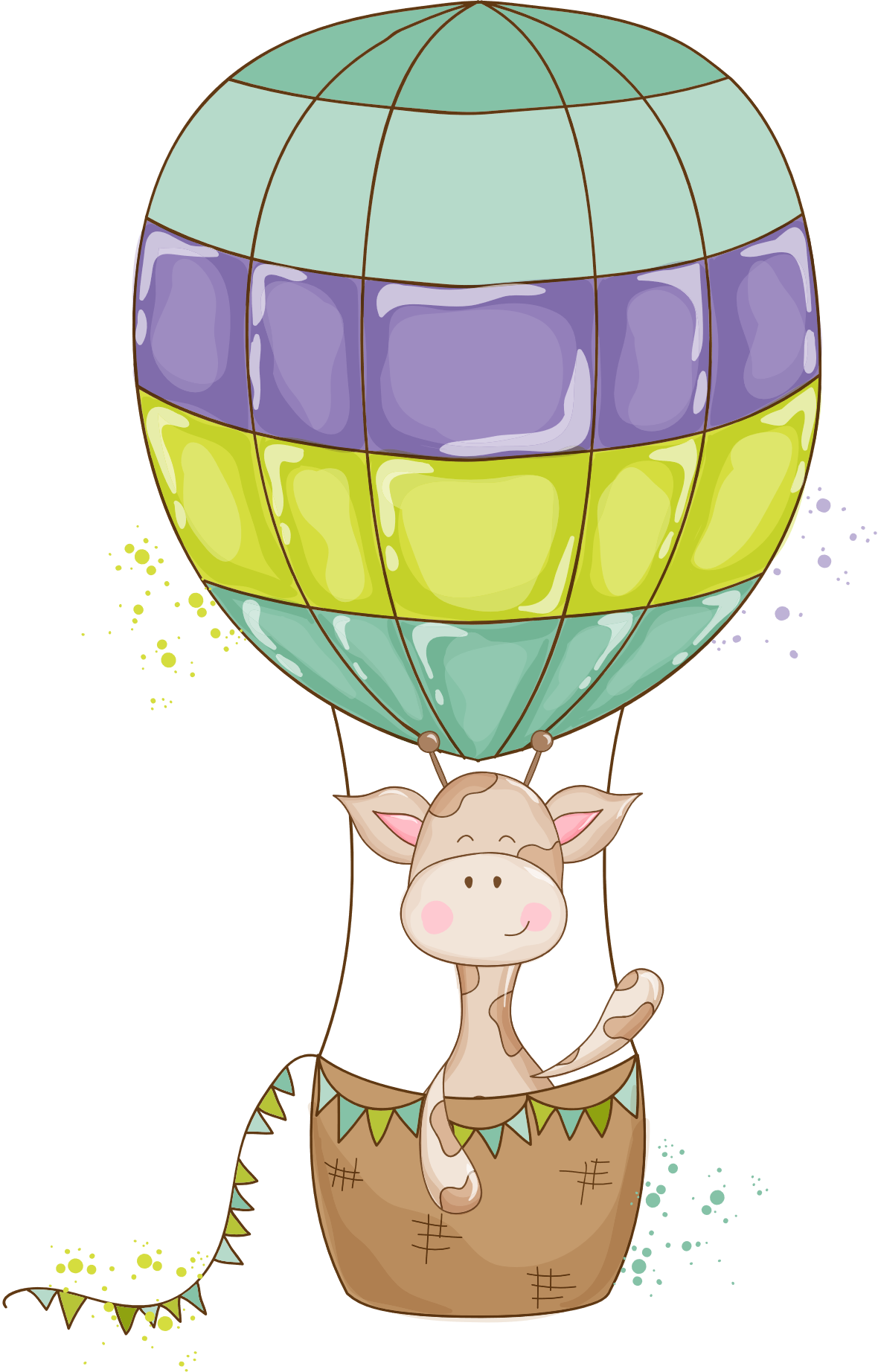 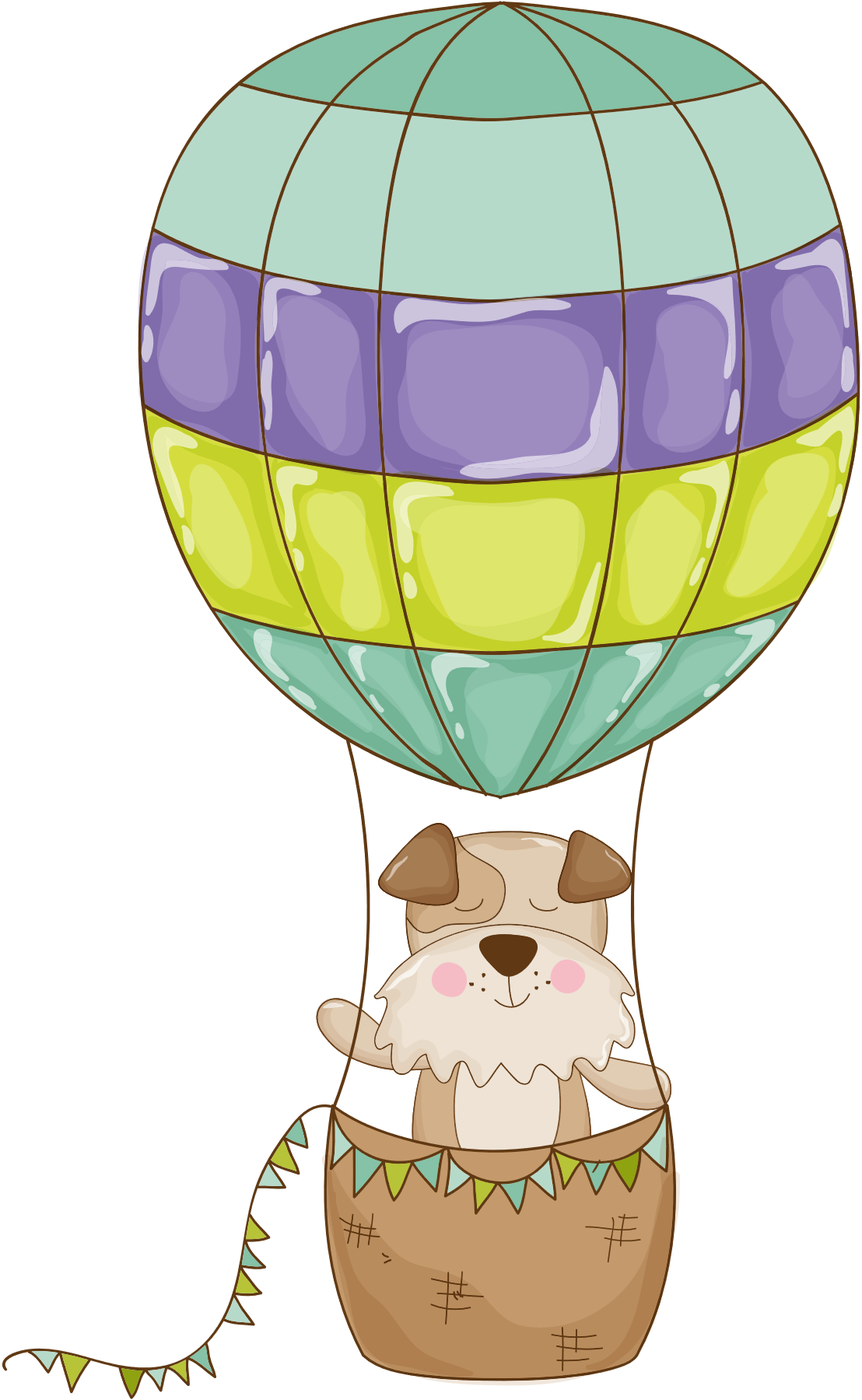 Tóm tắt :
Trường Quang Trung: 563 học sinh
Trường Lê Lợi: nhiều hơn 29 học sinh
Trường Lê Lợi: ..học sinh?
Bài giải
Trường Lê Lợi có số học sinh là:
563 + 29 = 592 (học sinh)
                  Đáp số: 592 học sinh
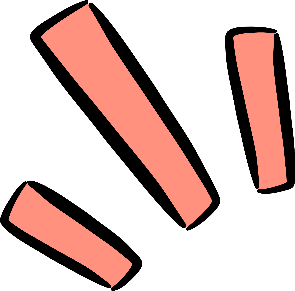 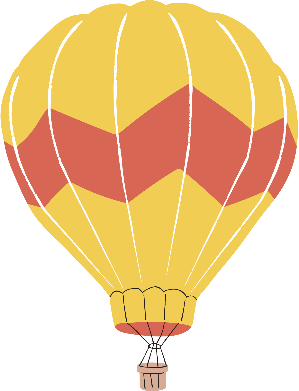 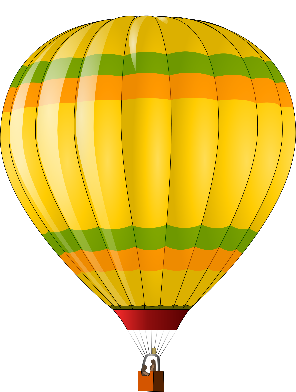 4
Số?
Tổng = Số hạng + số hạng
Số hạng = Tổng – số hạng còn lại
a)
34
29
62
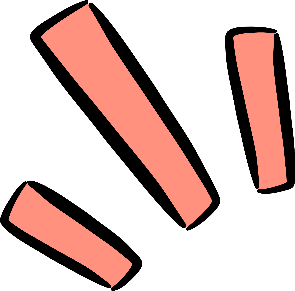 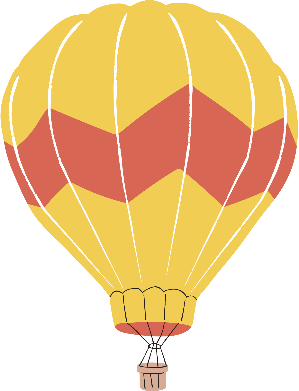 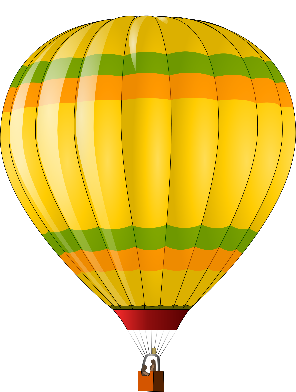 4
Số?
Hiệu = Số bị trừ - Số trừ
Số trừ = Số bị trừ - Hiệu
Số bị trừ = Hiệu + Số trừ
b)
72
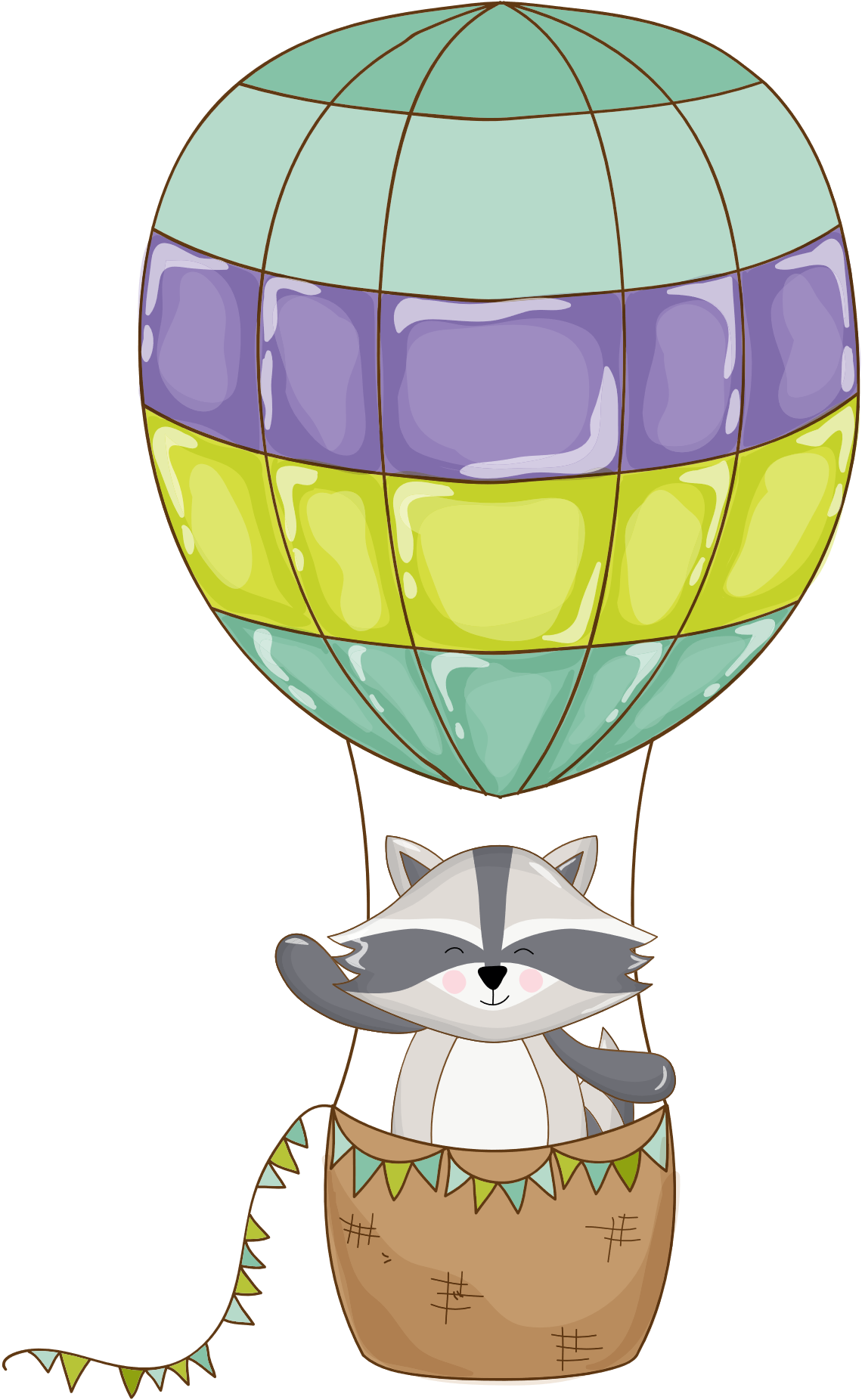 47
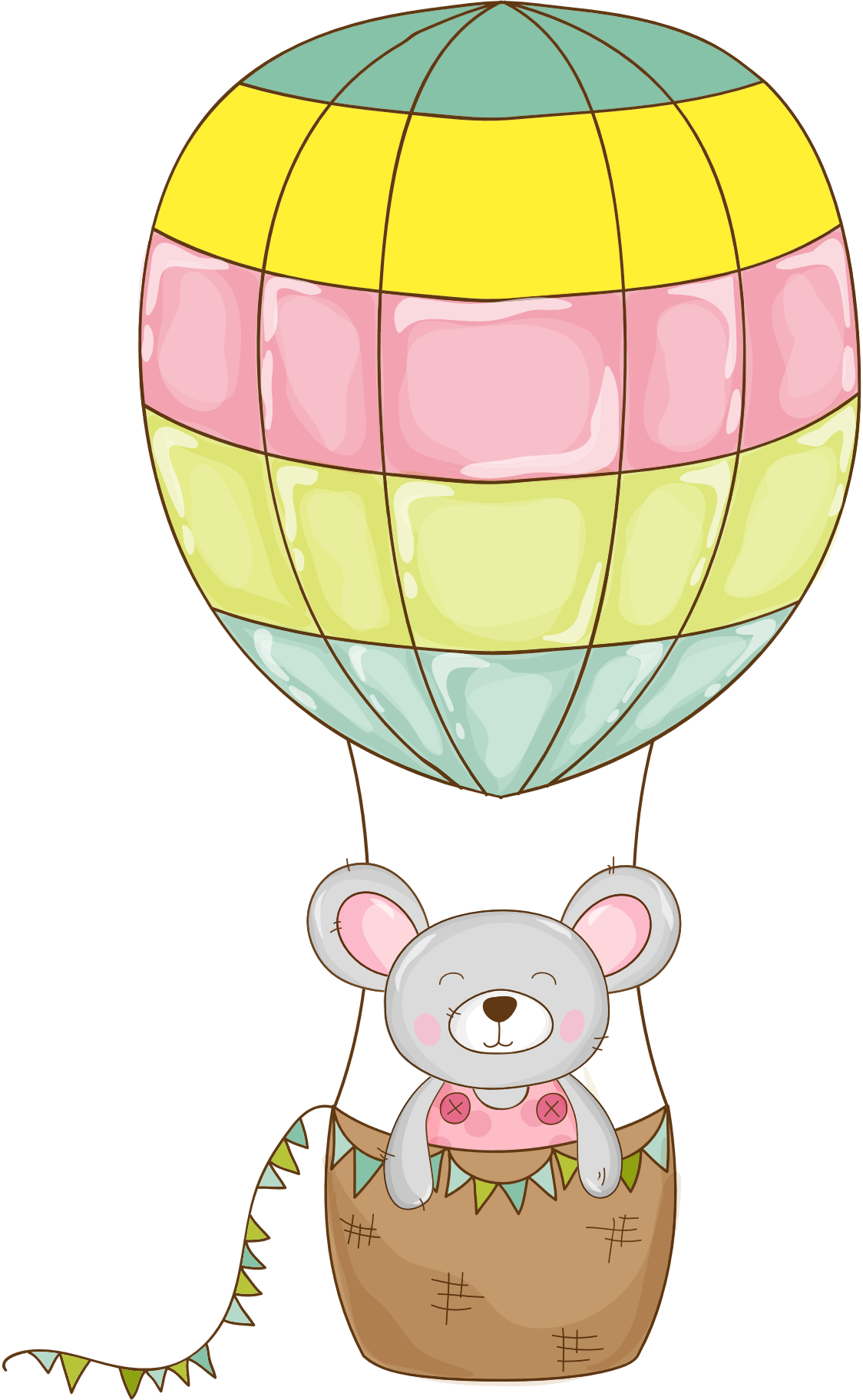 29
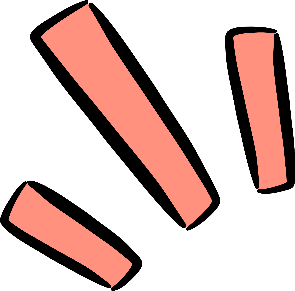 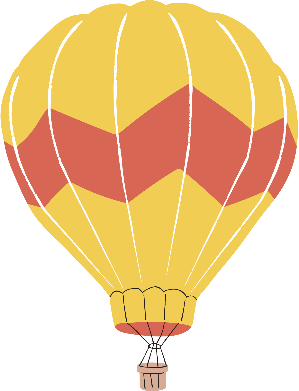 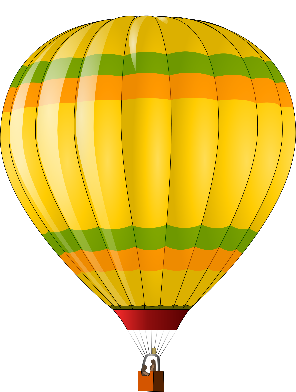 5
Số?
256
?
132
124
?
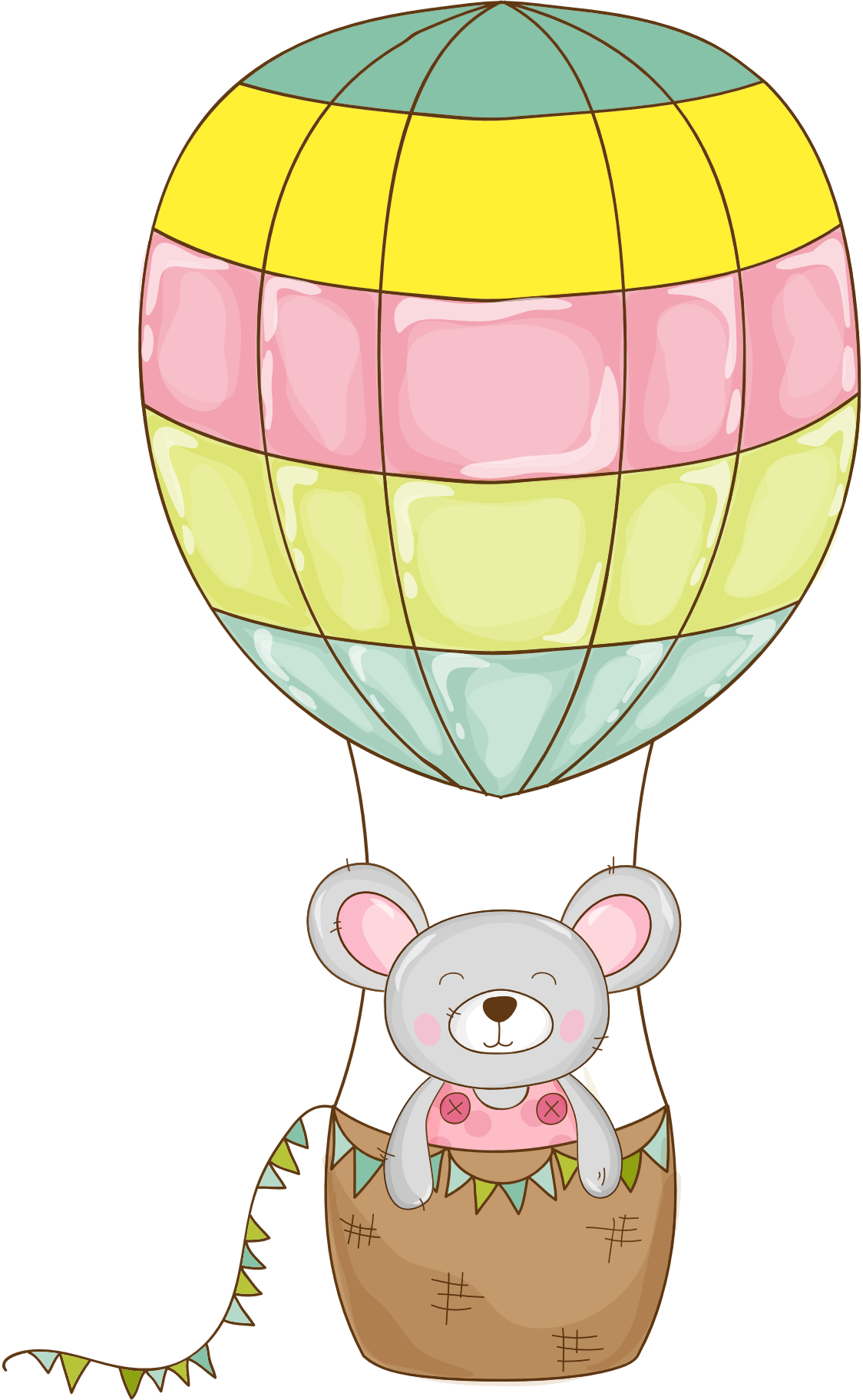 ?
64
68
60
?
?
?
35
33
31
29
?
?
35
?
15
14
17
16
?
?
18
9
9
8
8
7
7
18
17
16
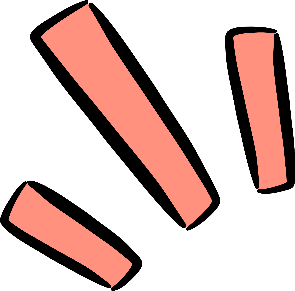 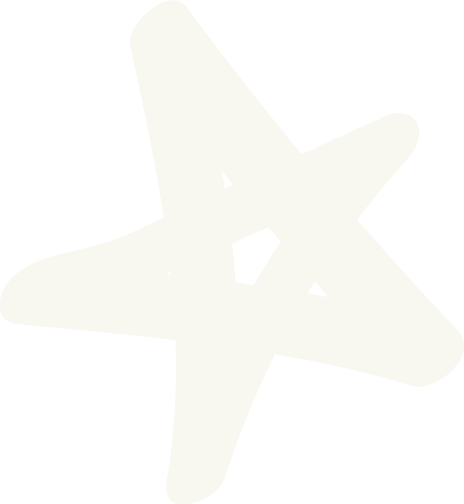 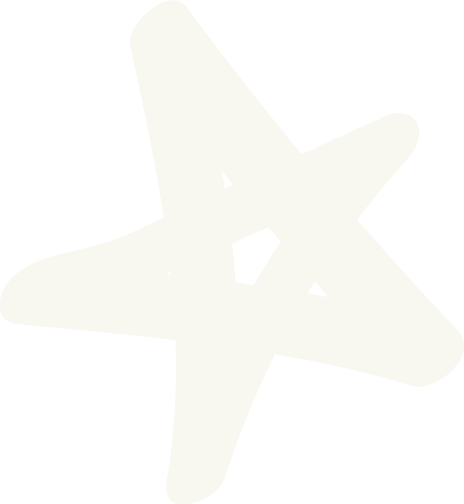 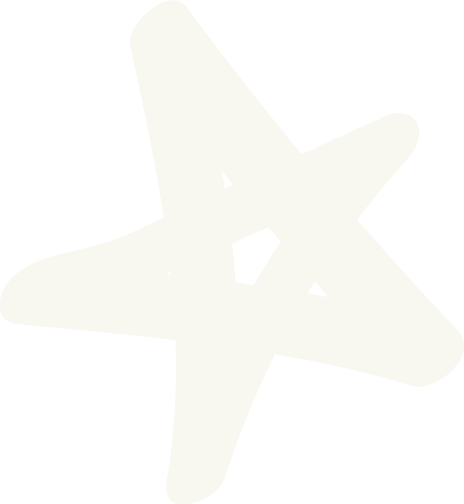 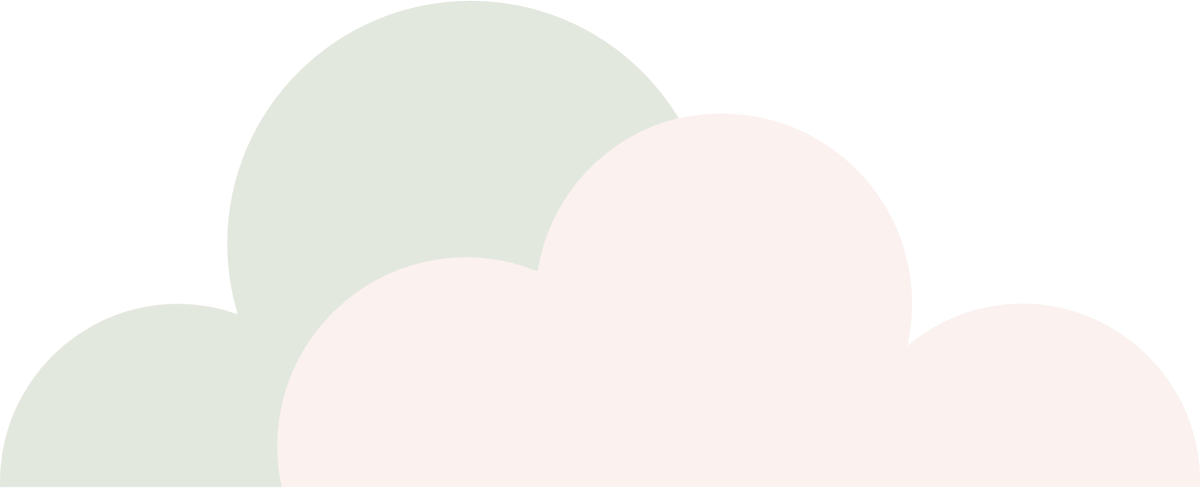 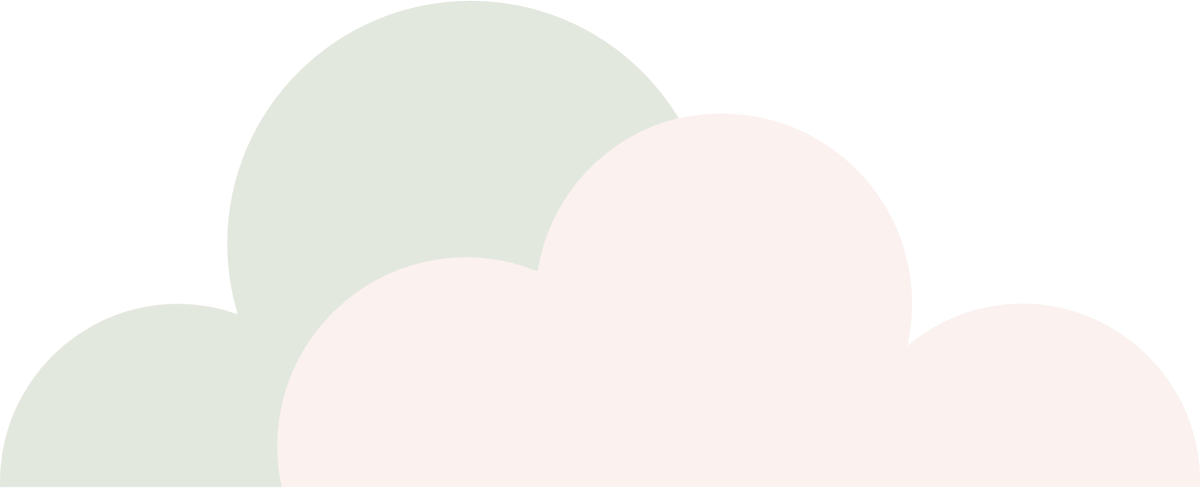 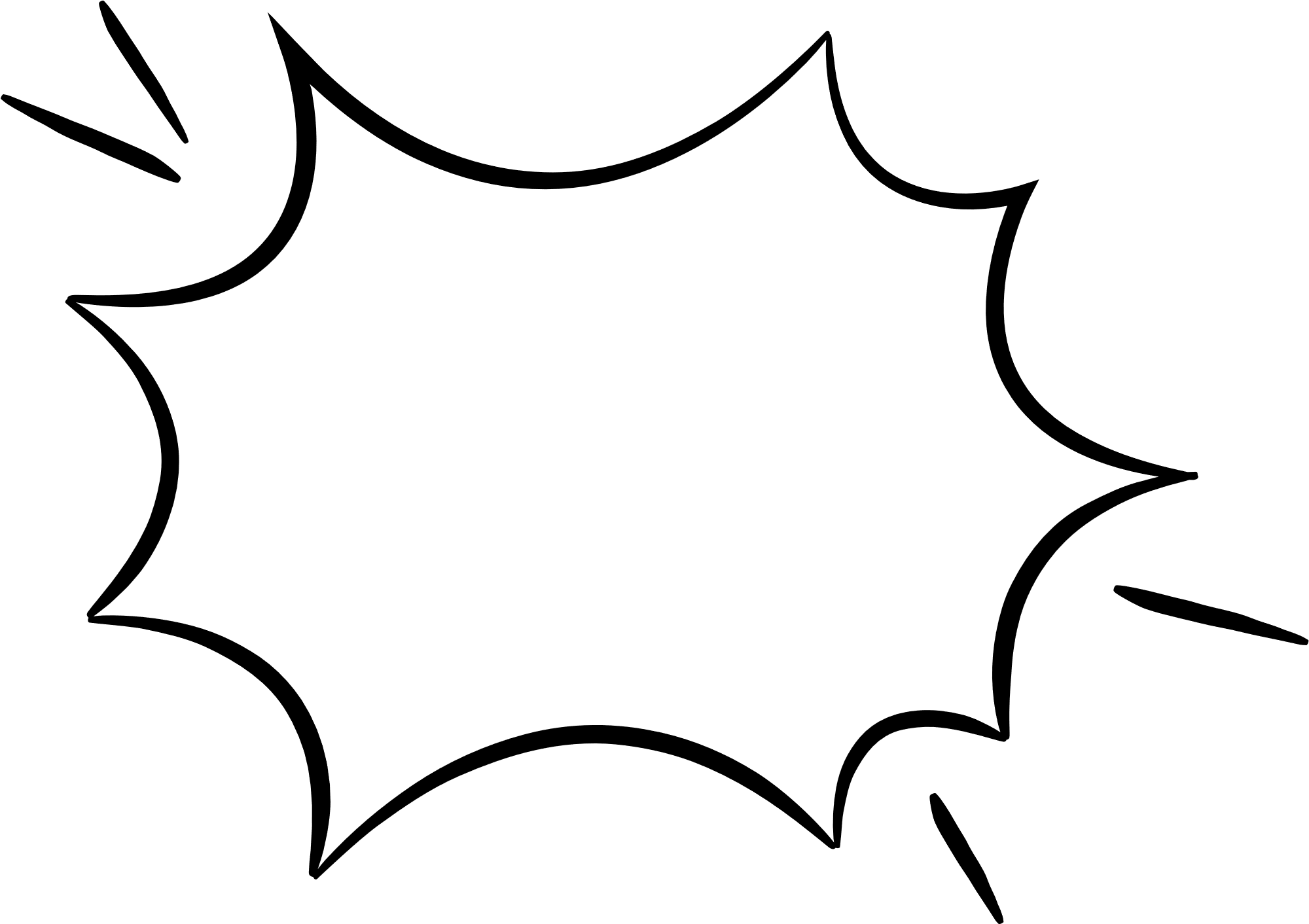 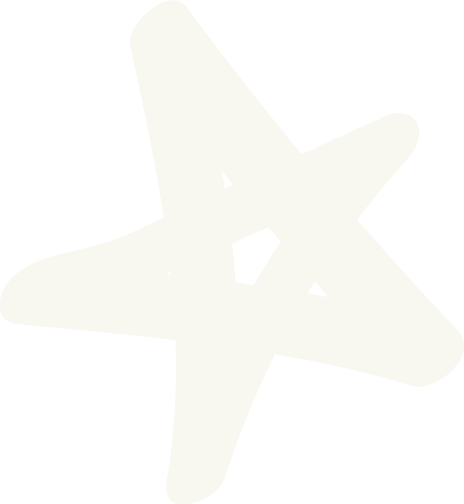 Cảm ơn các bạn. Hôm nay chúng tớ đã có chuyến bay tuyệt vời
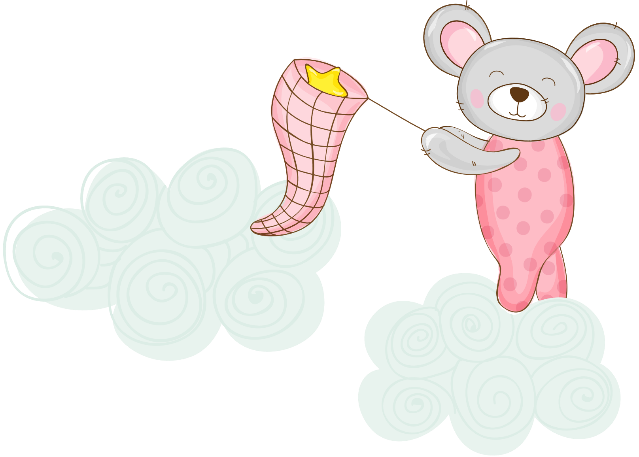 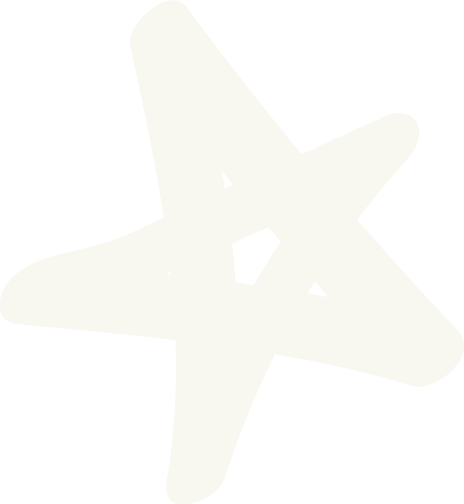 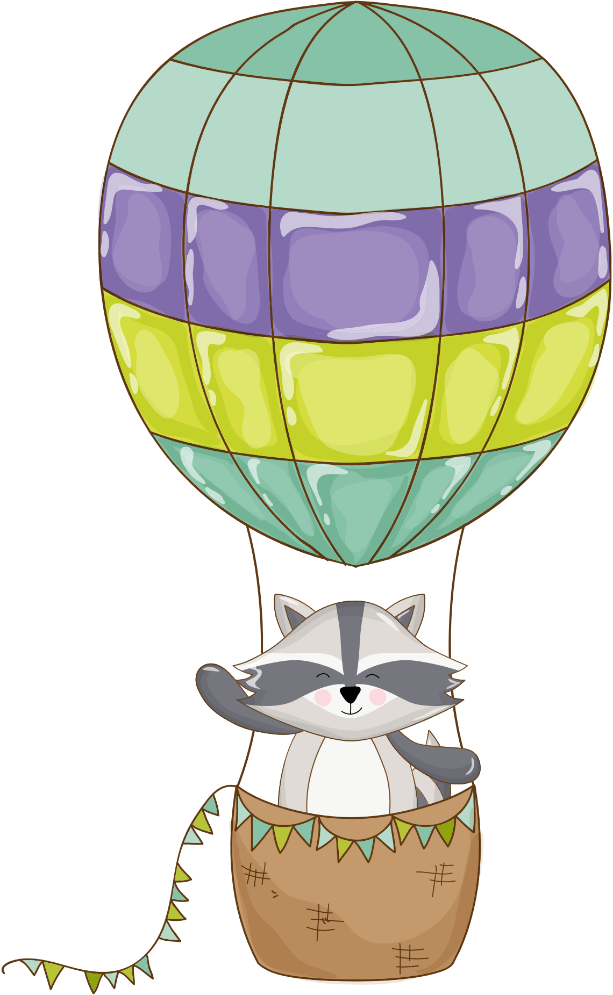 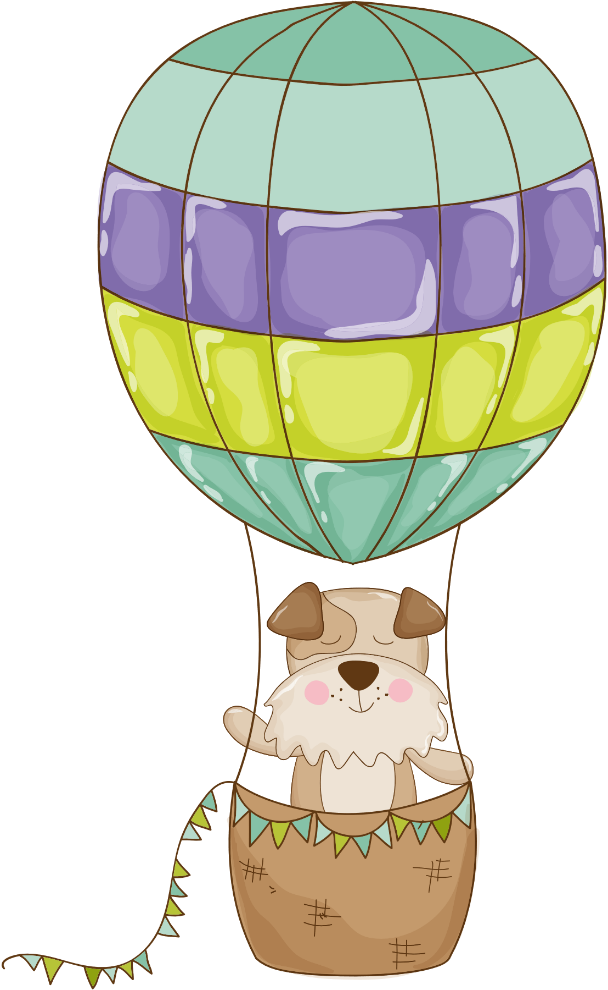 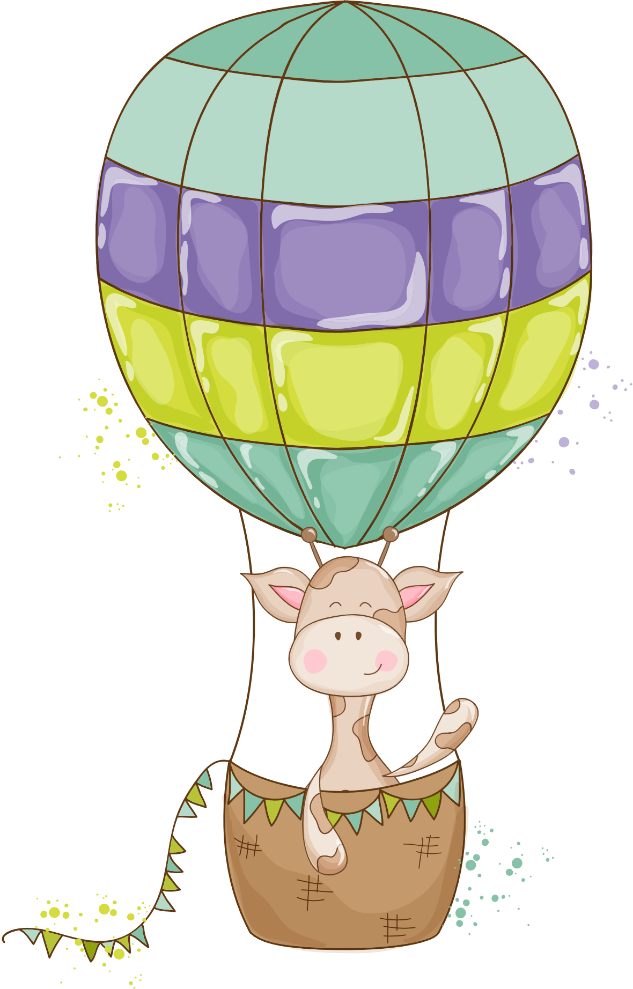 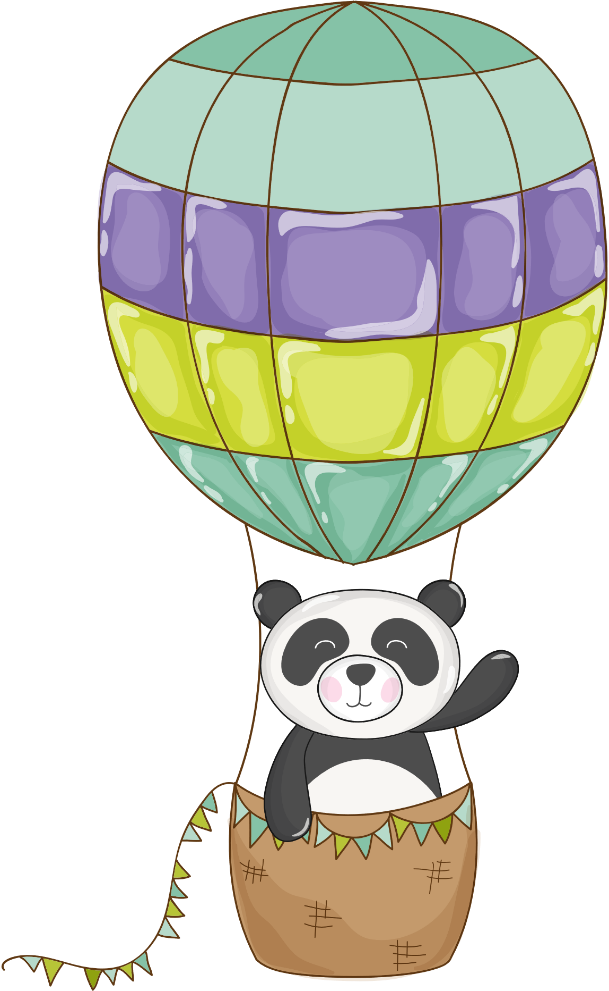 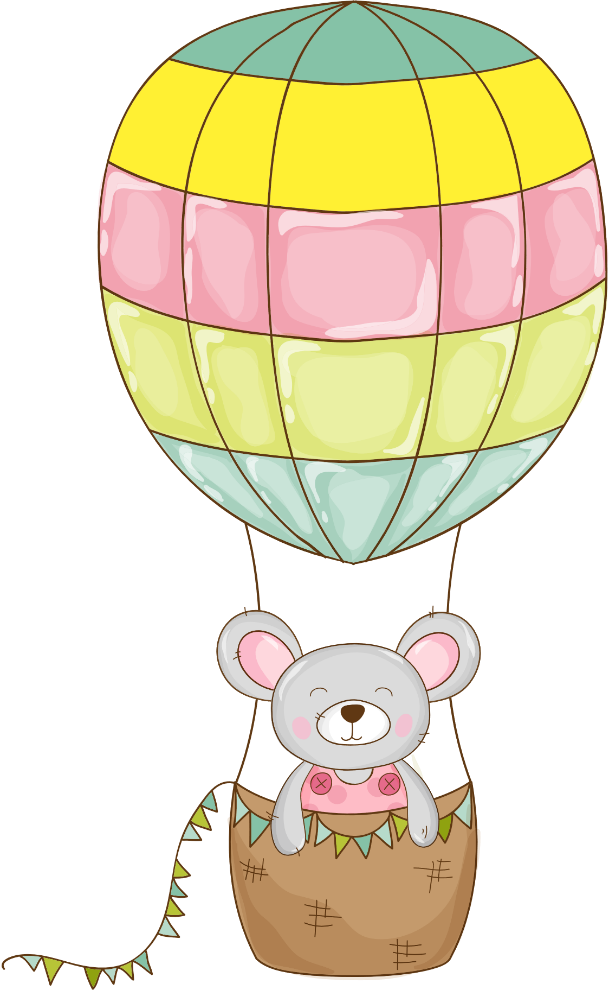 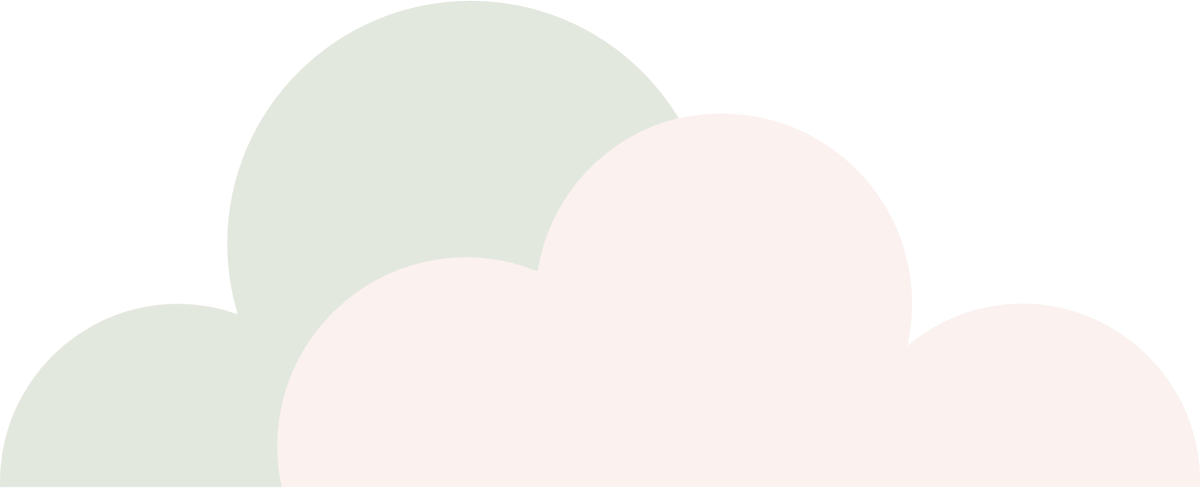 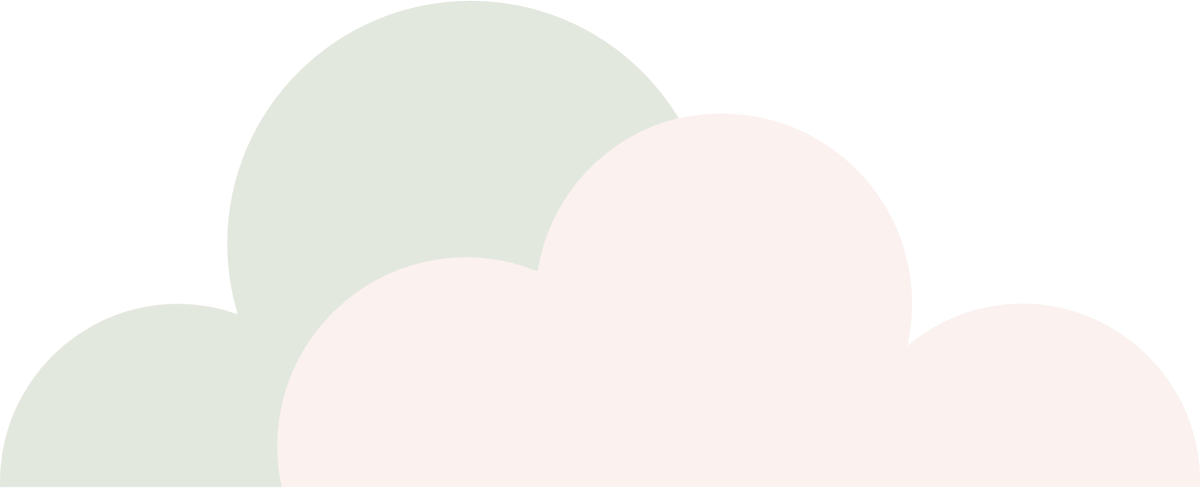 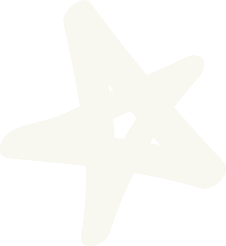 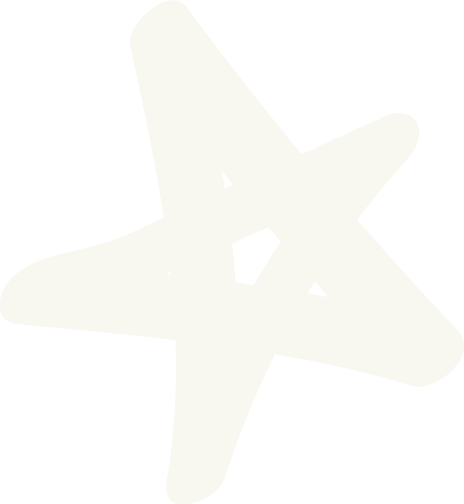 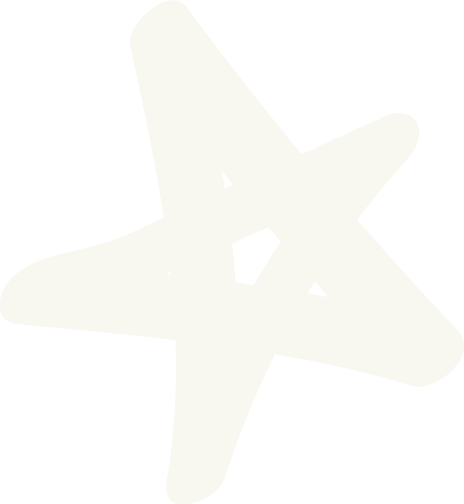 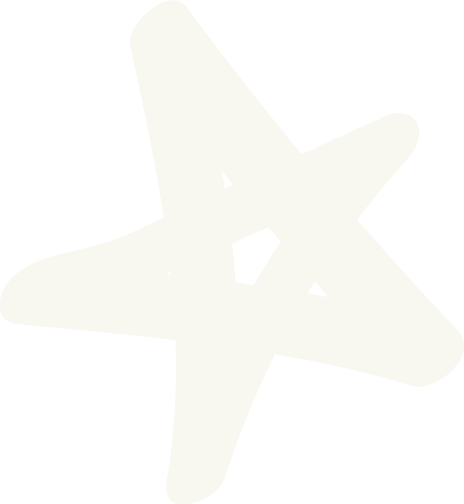 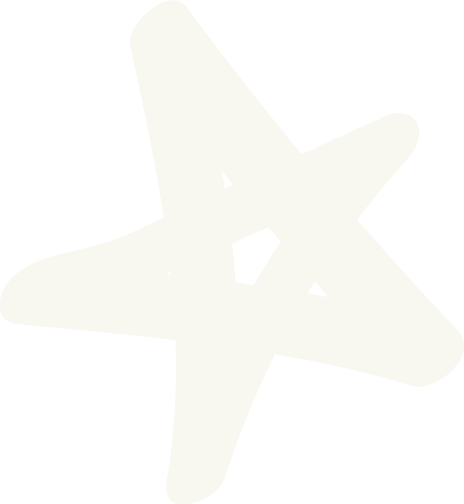 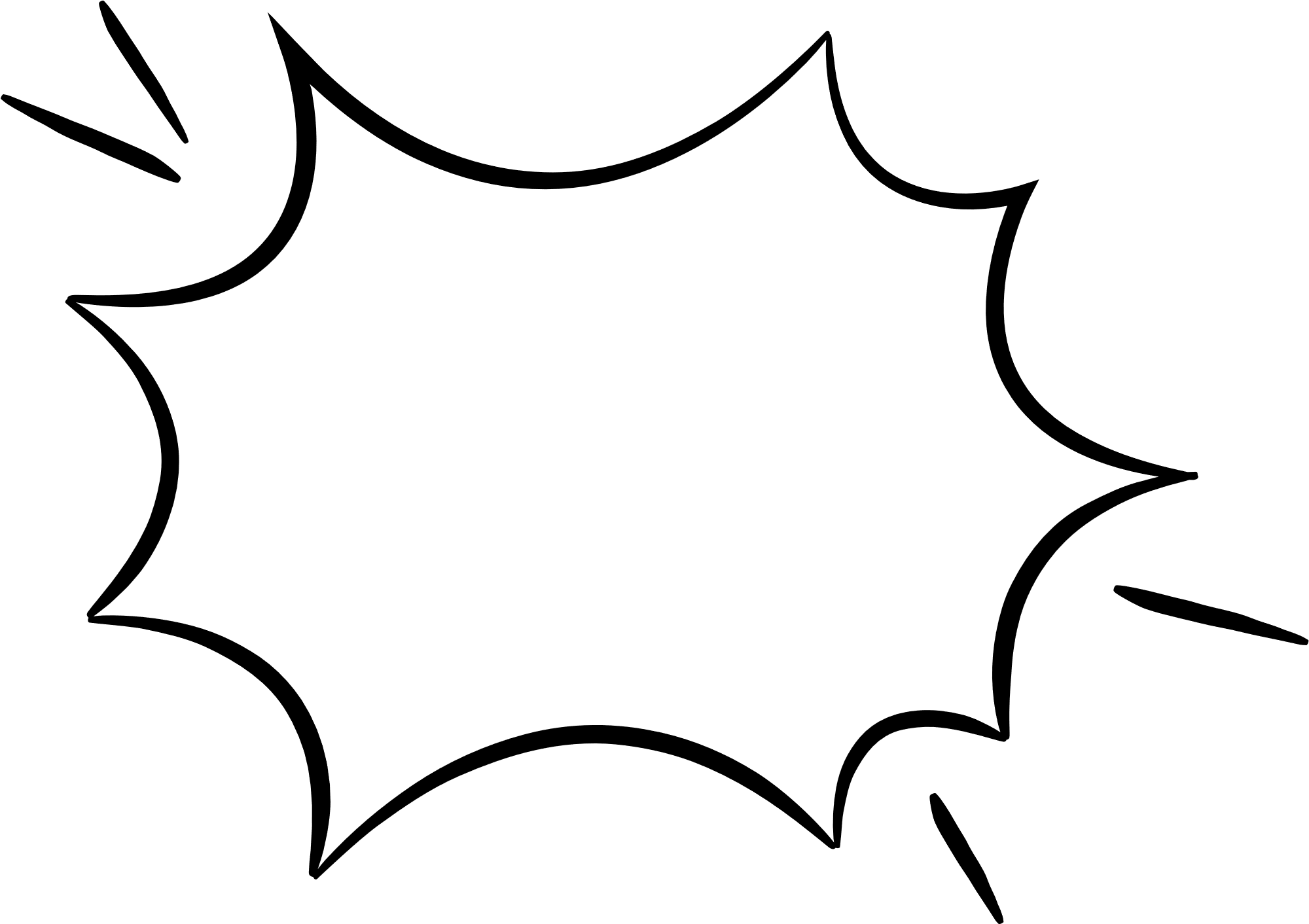 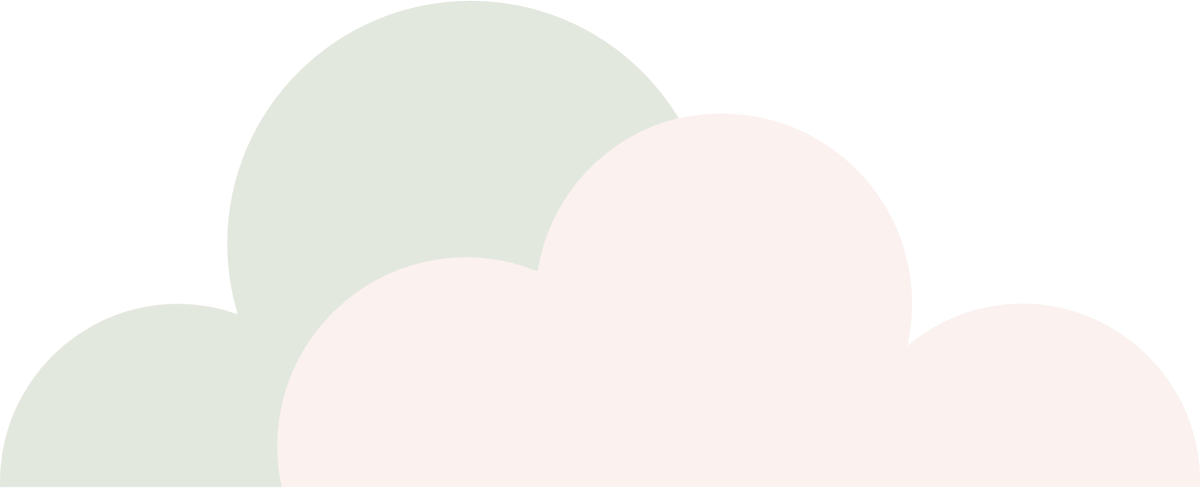 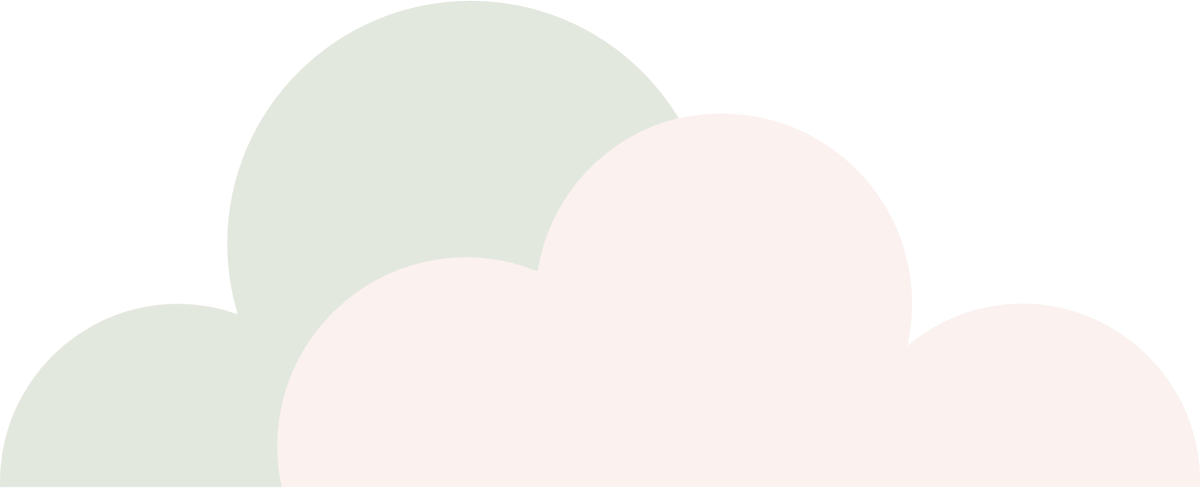 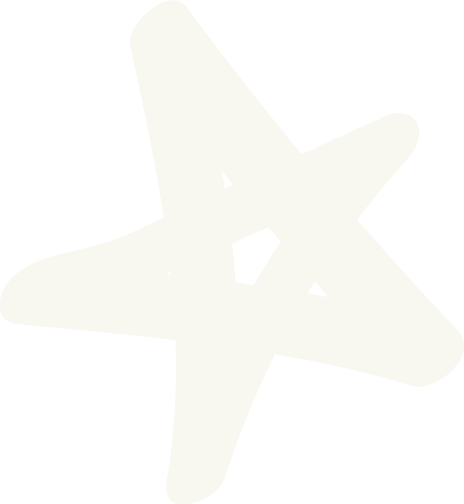 Củng cố
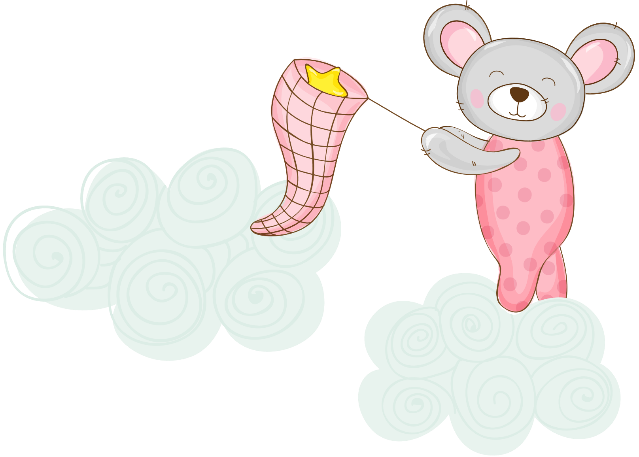 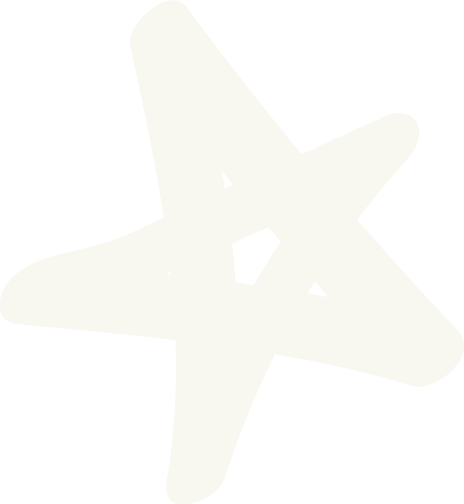 TRÒ CHƠI
“ĐOÁN CON VẬT”
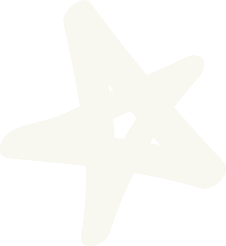 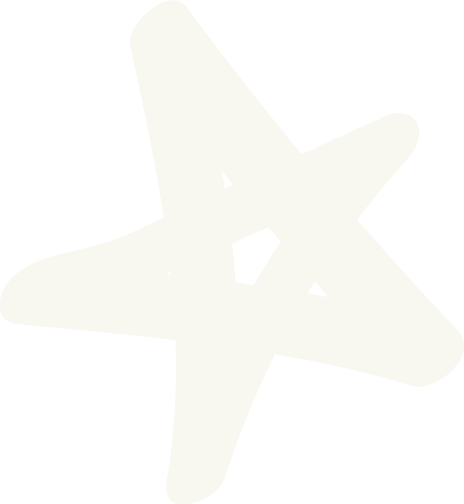 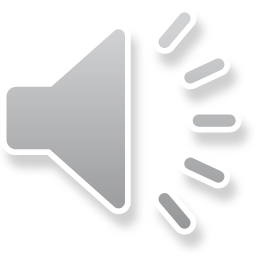 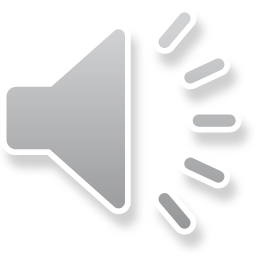 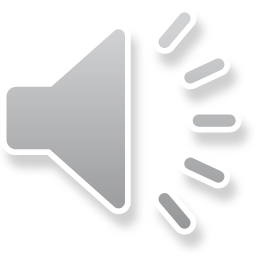 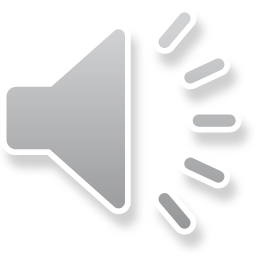 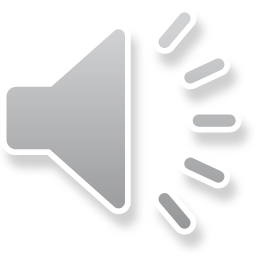 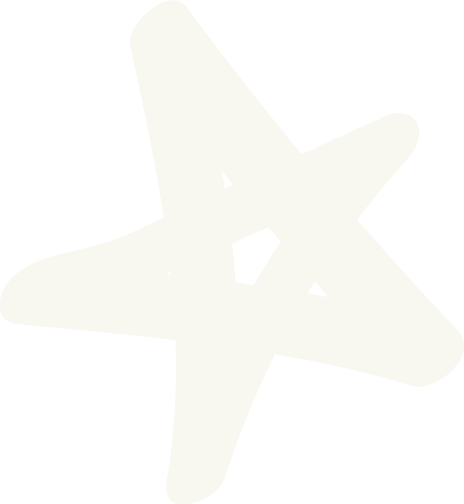 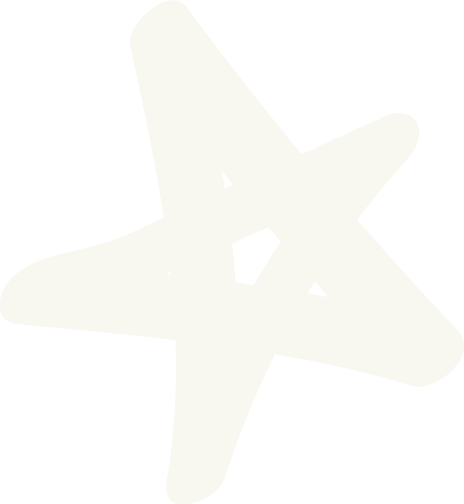 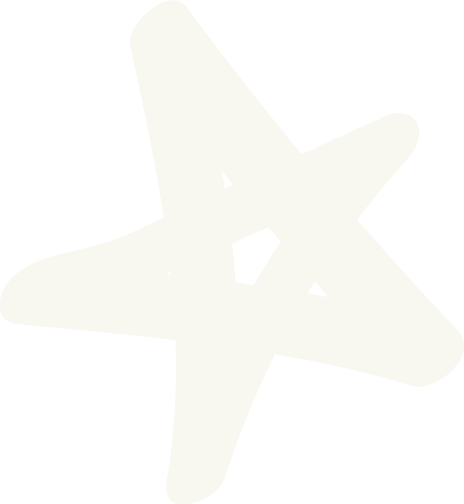 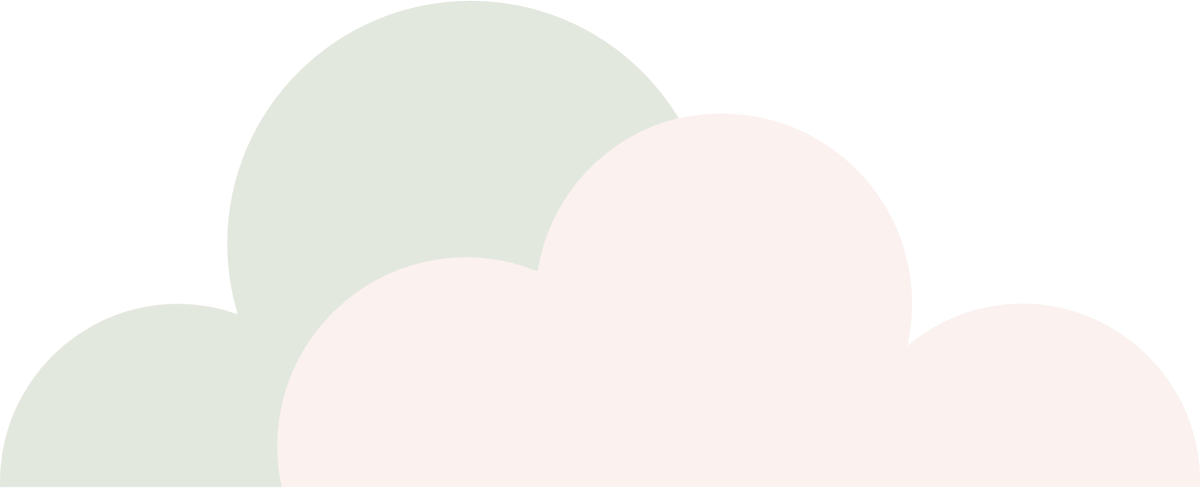 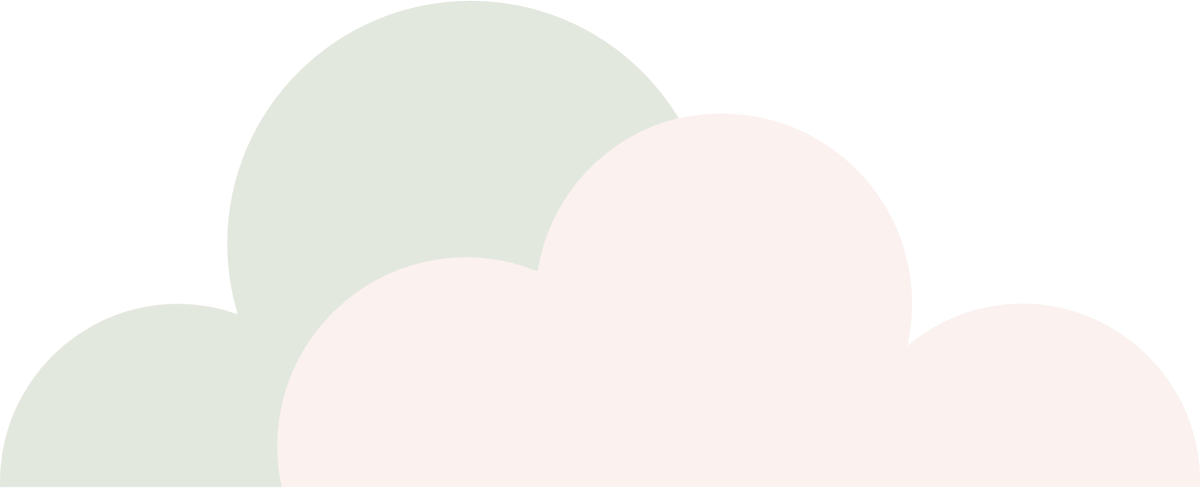 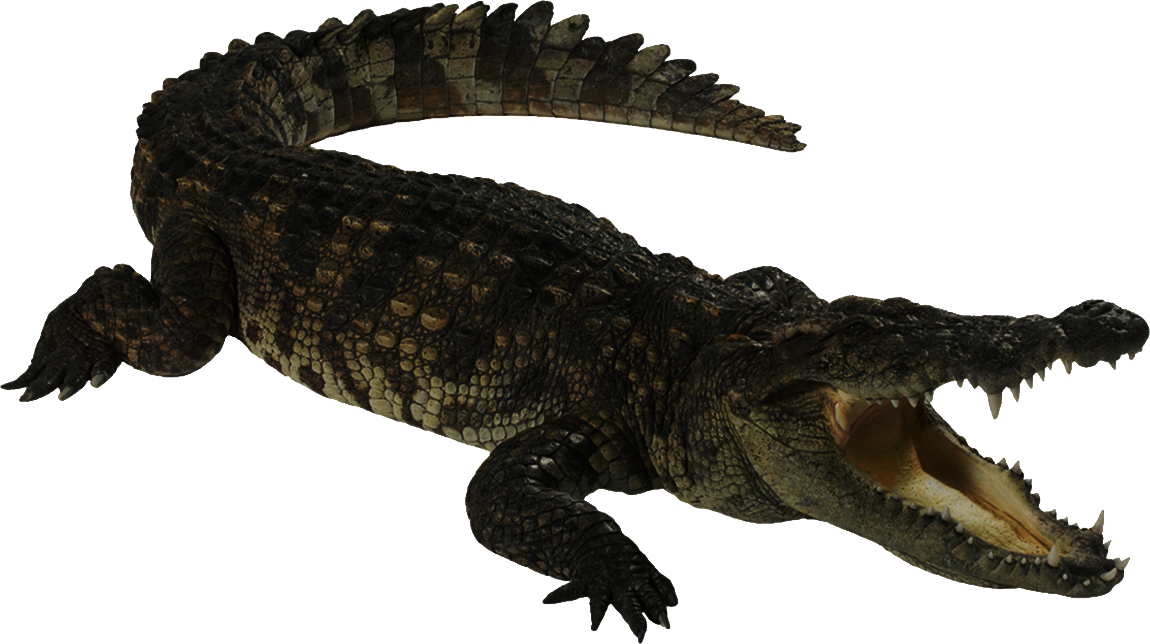 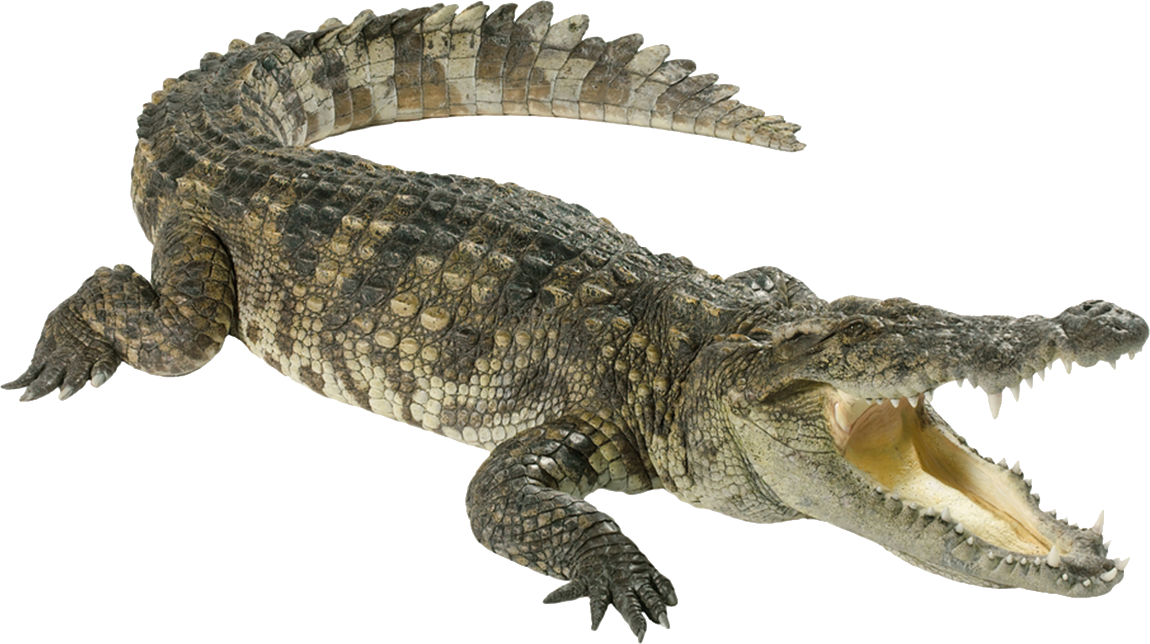 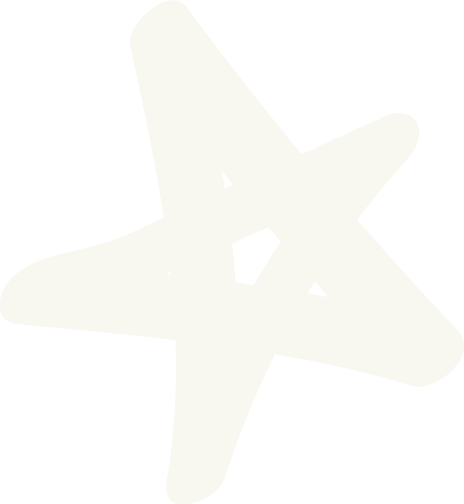 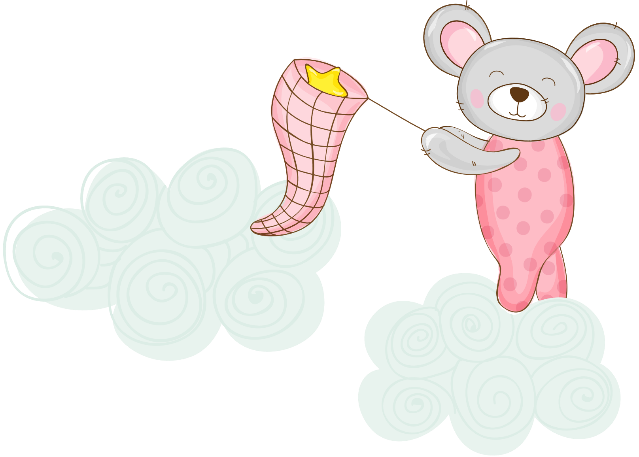 Câu 1: Chọn kết quả đúng nhất:
                193 – 79 = ?
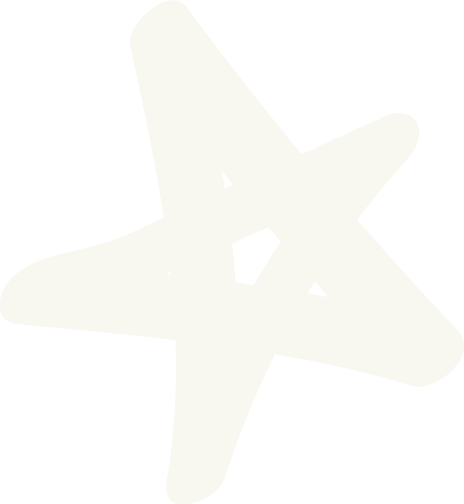 A: 112
C: 114
B: 113
D: 115
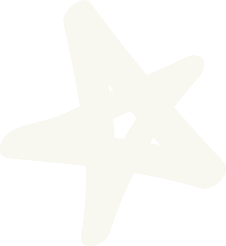 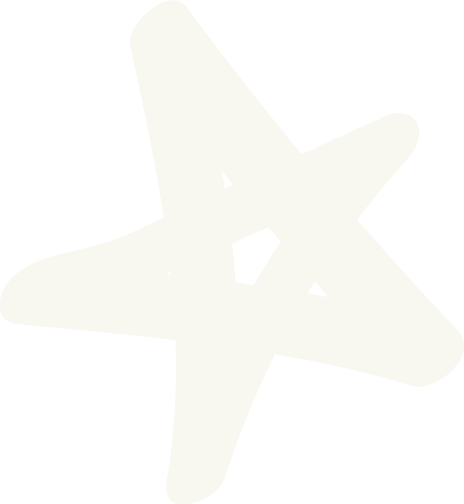 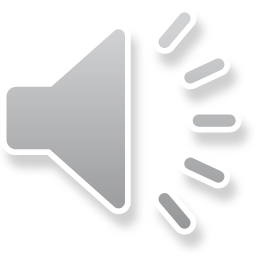 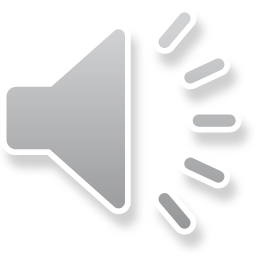 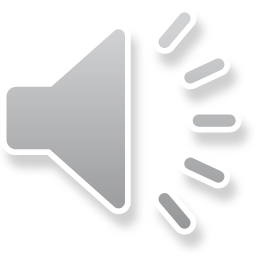 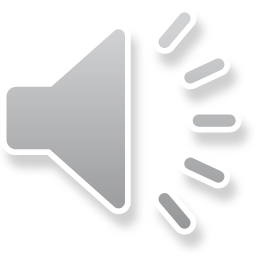 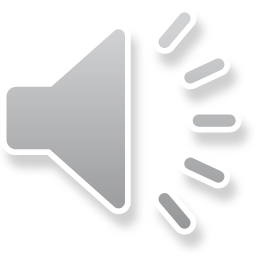 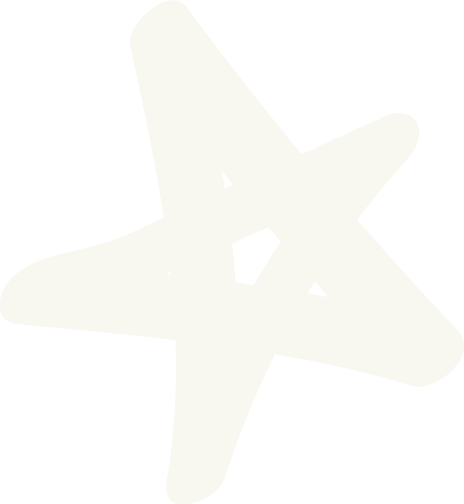 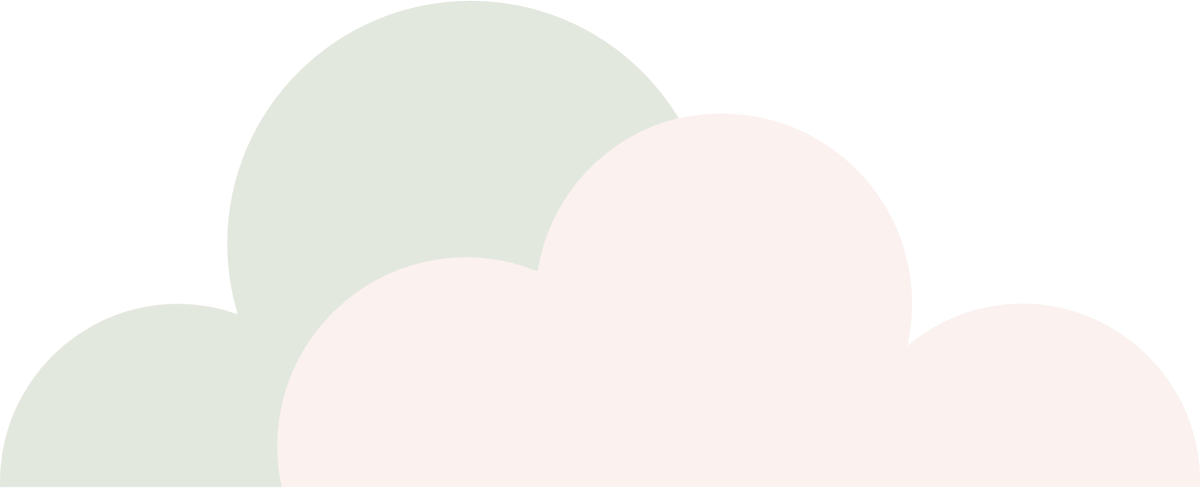 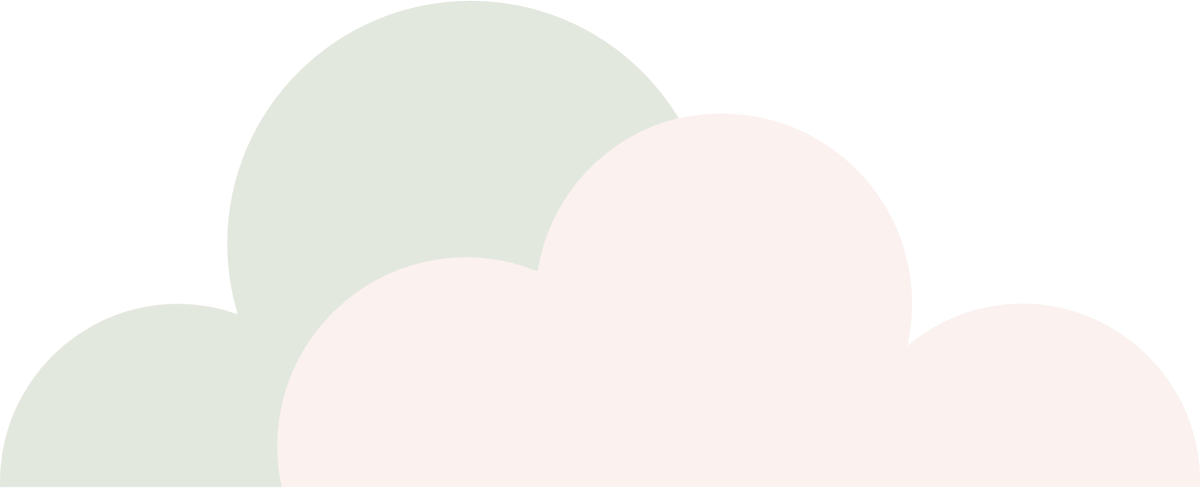 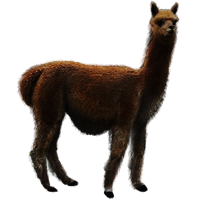 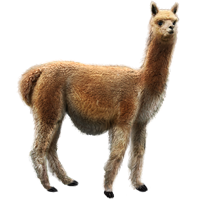 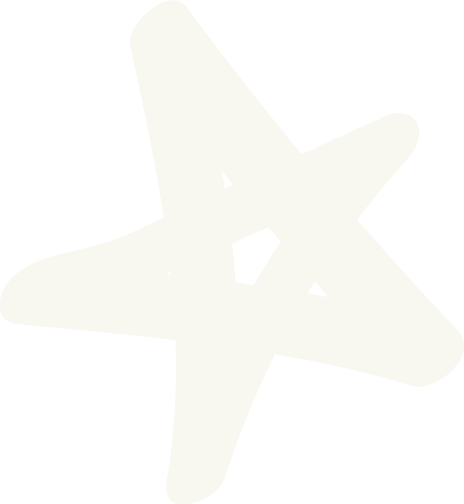 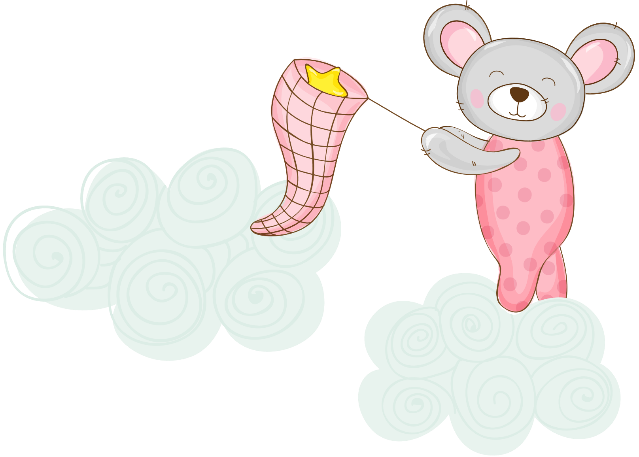 Câu 2: Chọn kết quả đúng nhất: 
               193 – 79 = ?
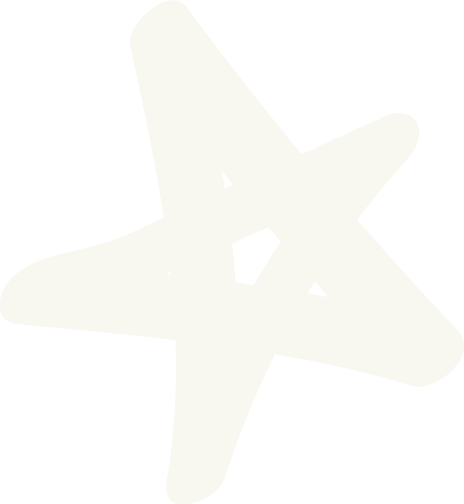 C:115
A: 113
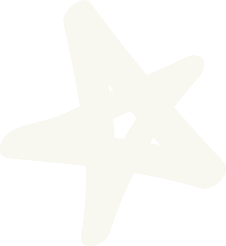 B: 114
D: 141
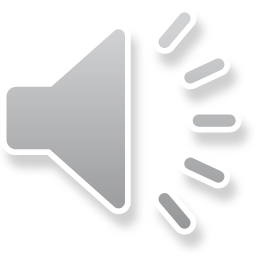 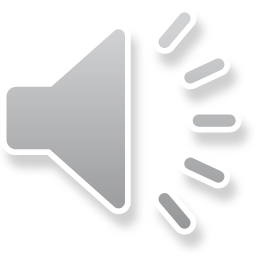 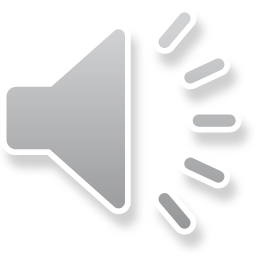 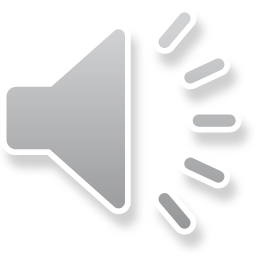 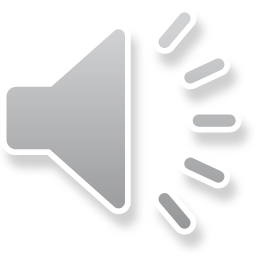 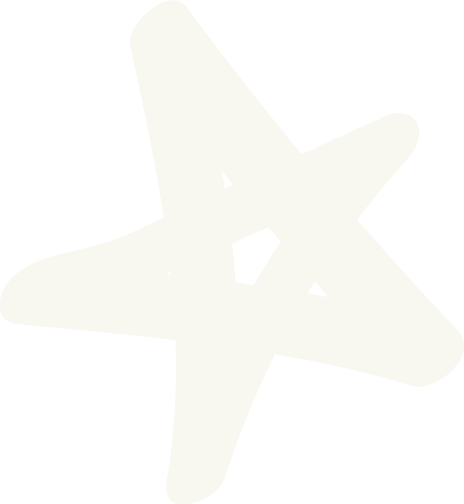 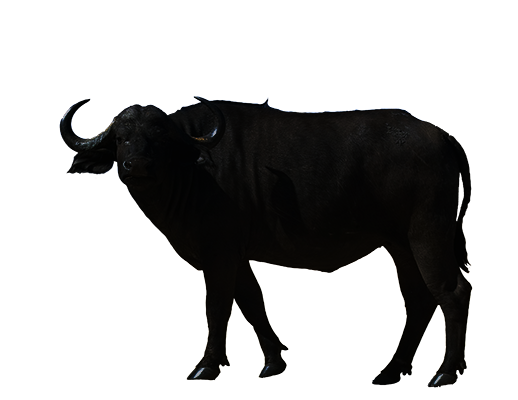 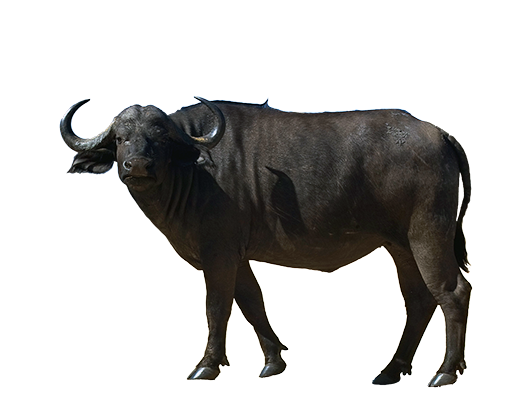 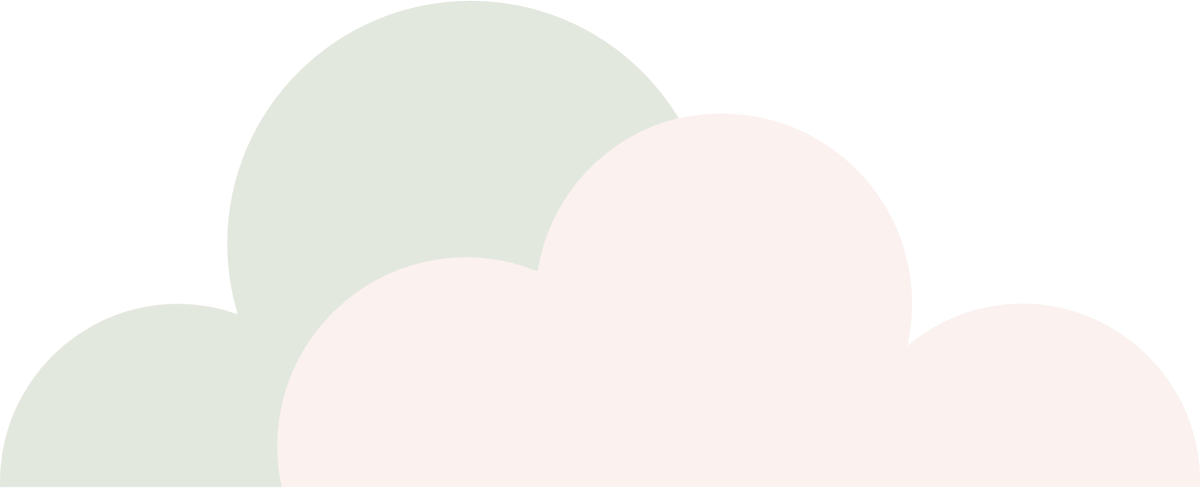 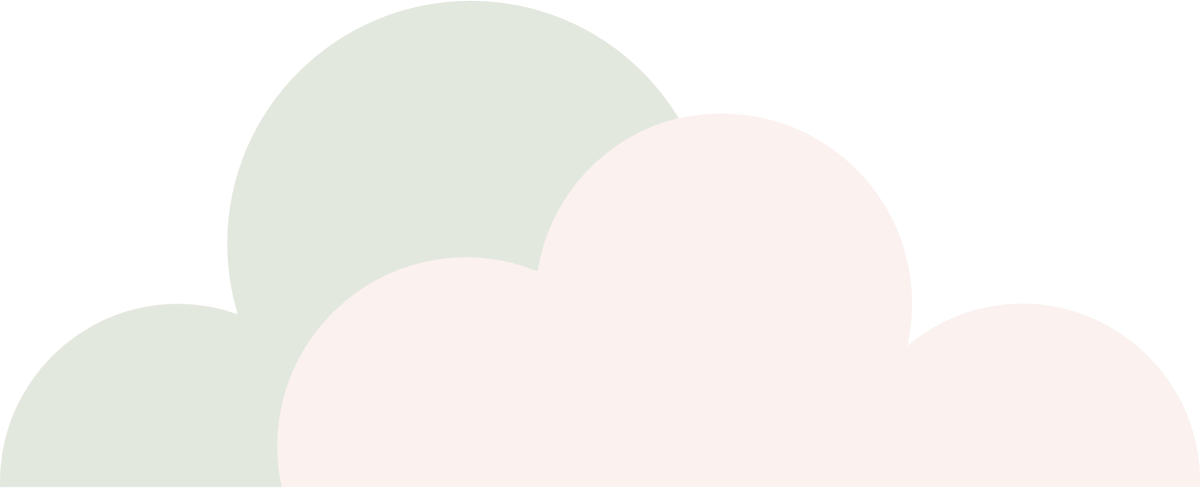 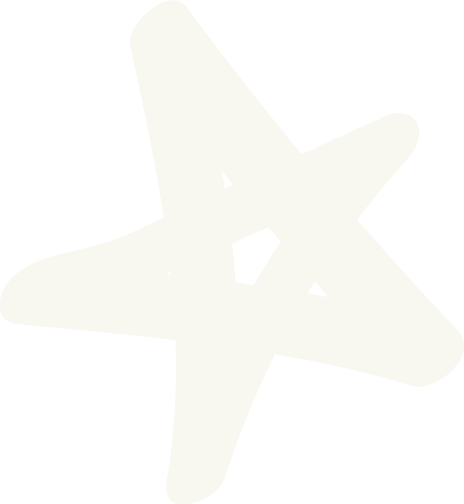 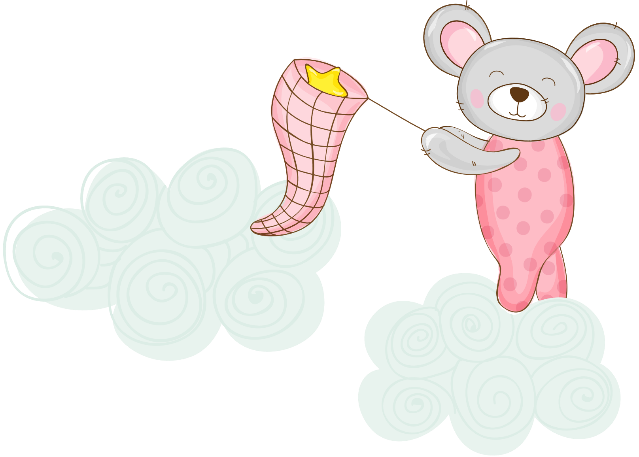 Câu 4 : Phép tính có kết quả bằng 638 là:
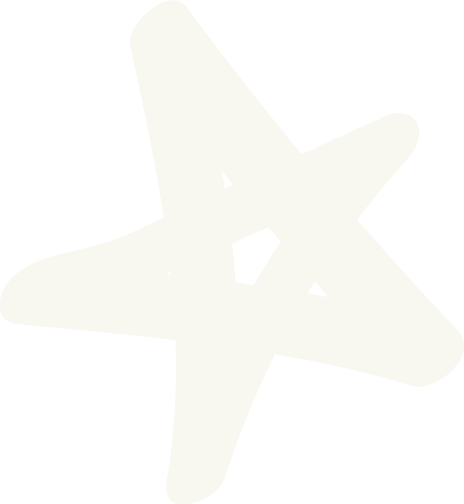 A: 990 - 352
C: 383 + 265
B: 863 - 254
D: 990 - 352
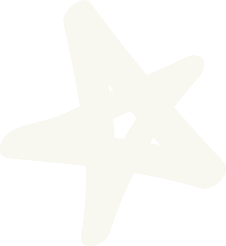 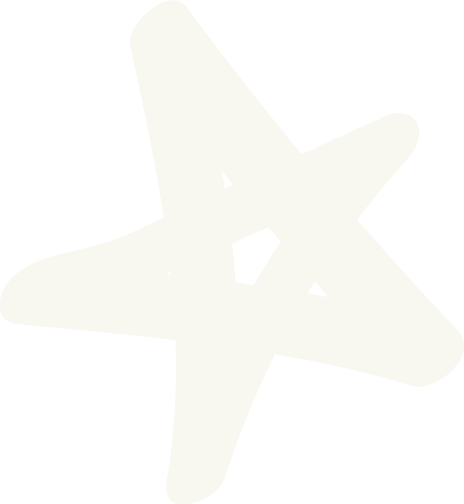 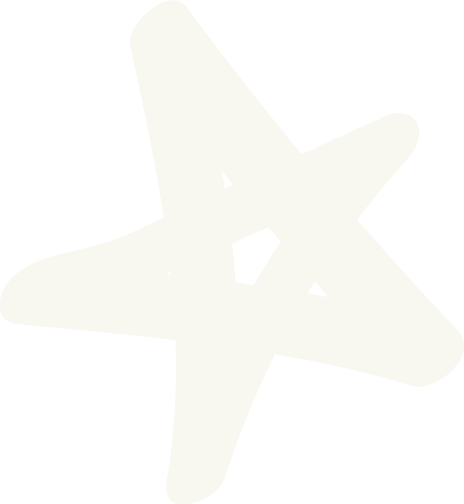 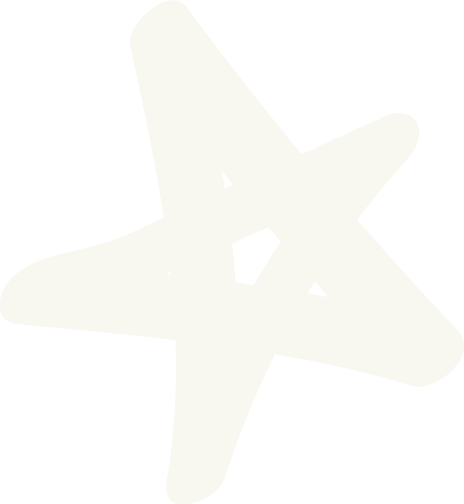 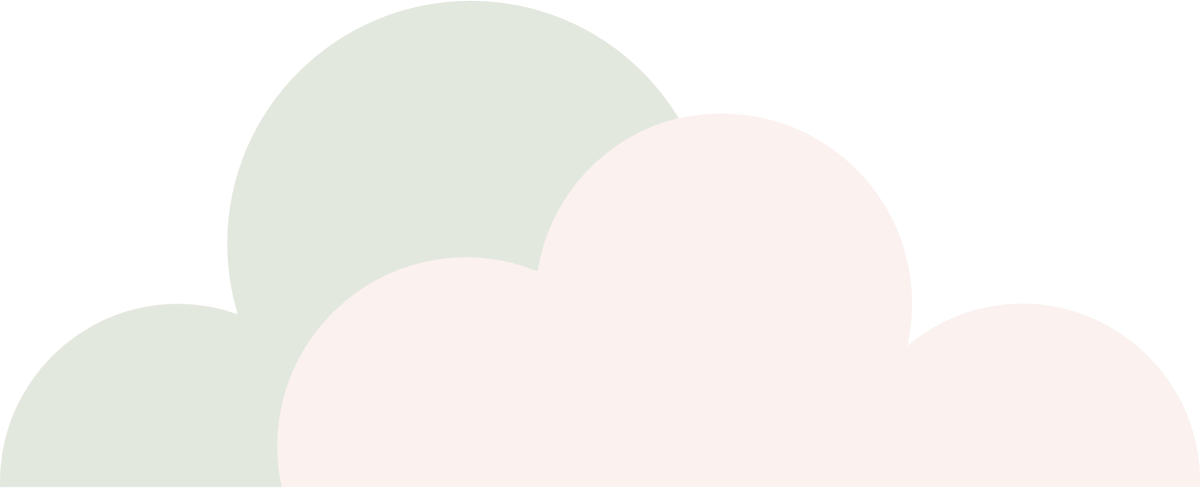 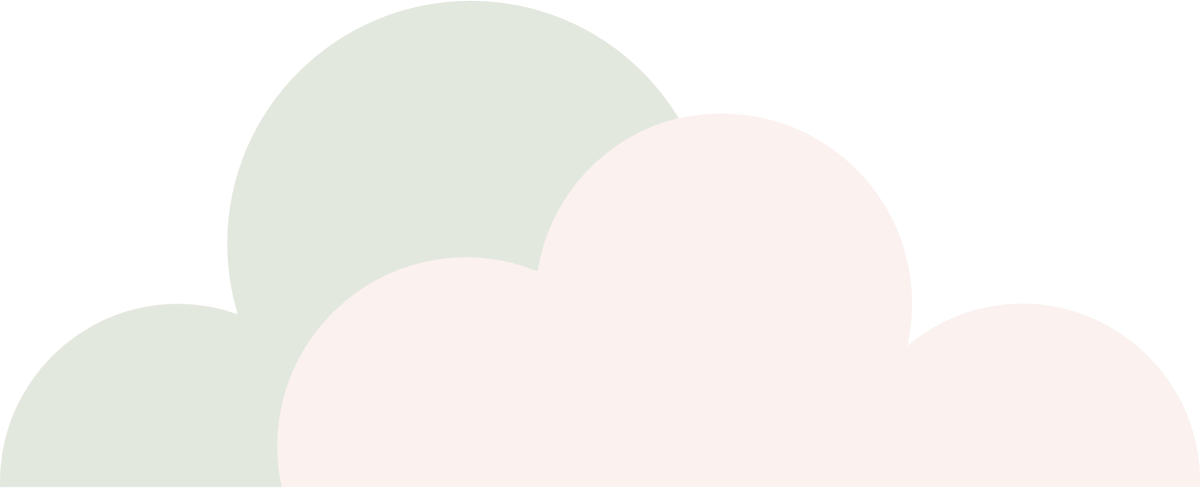 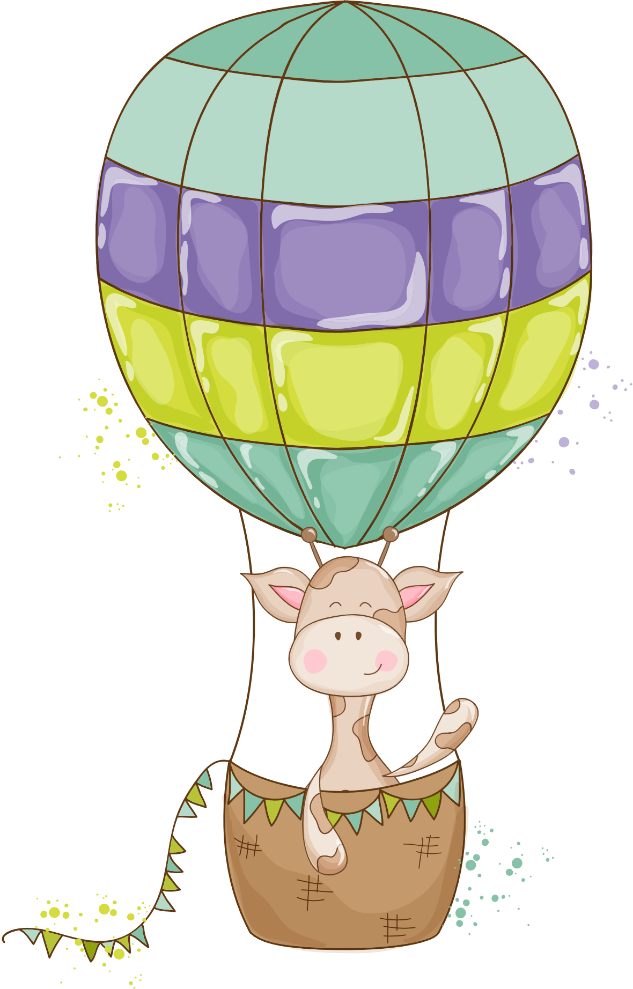 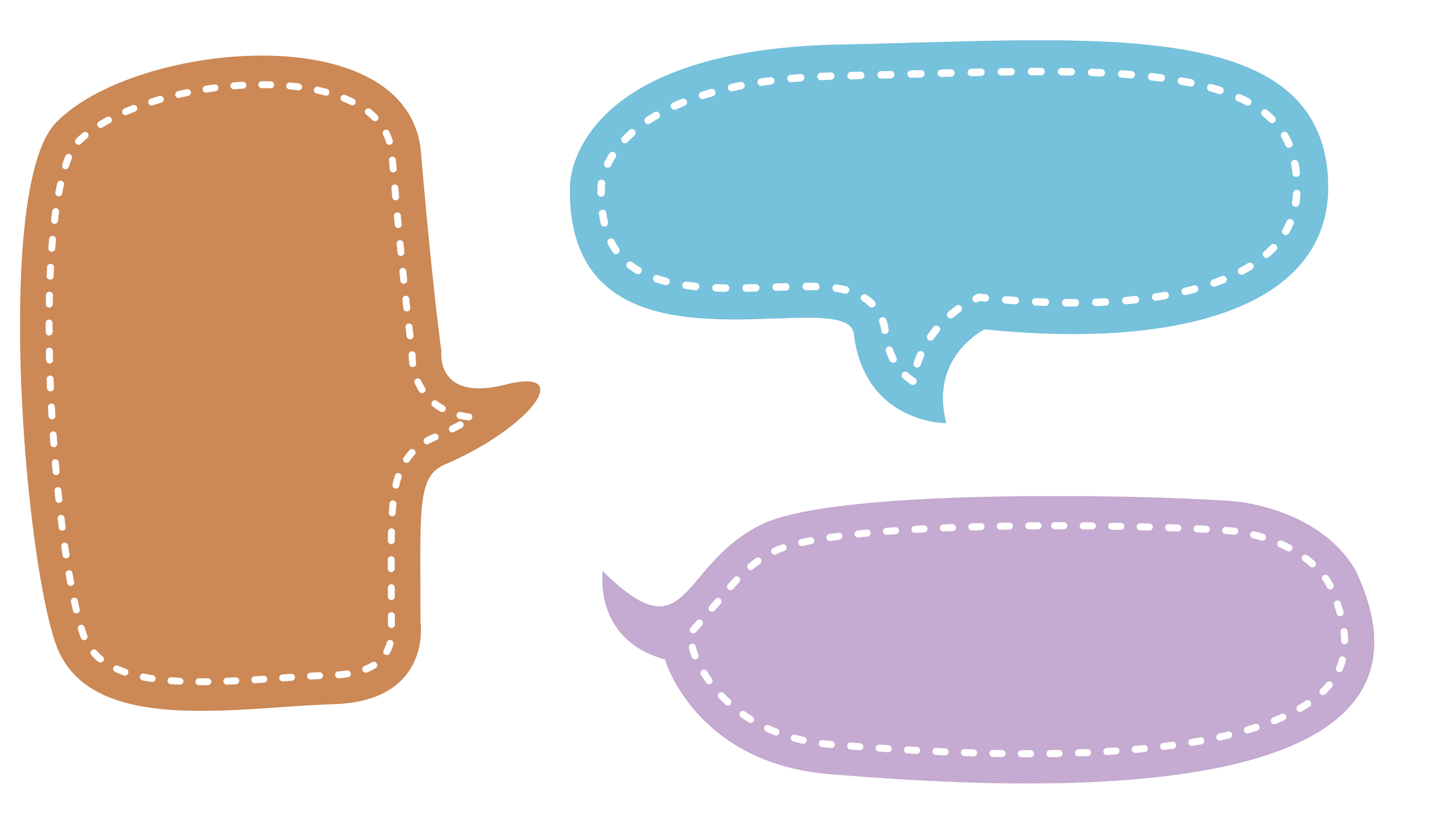 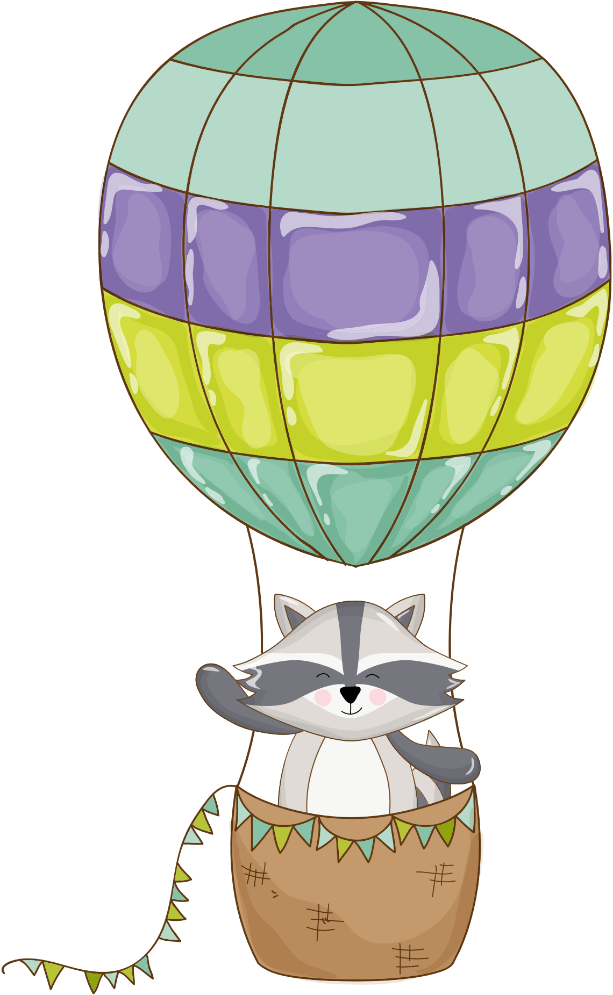 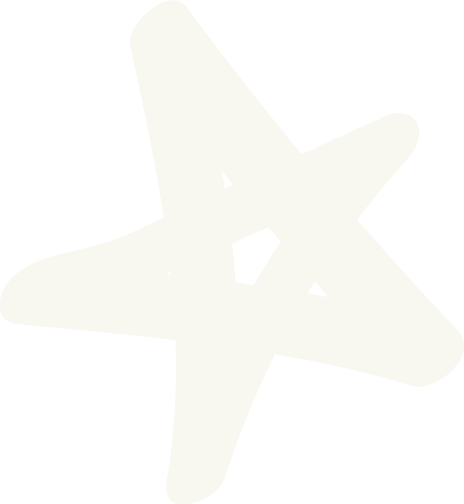 Tạm biệt nhé!
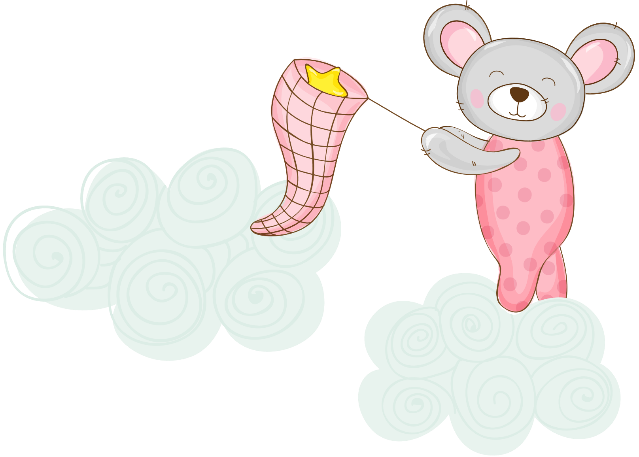 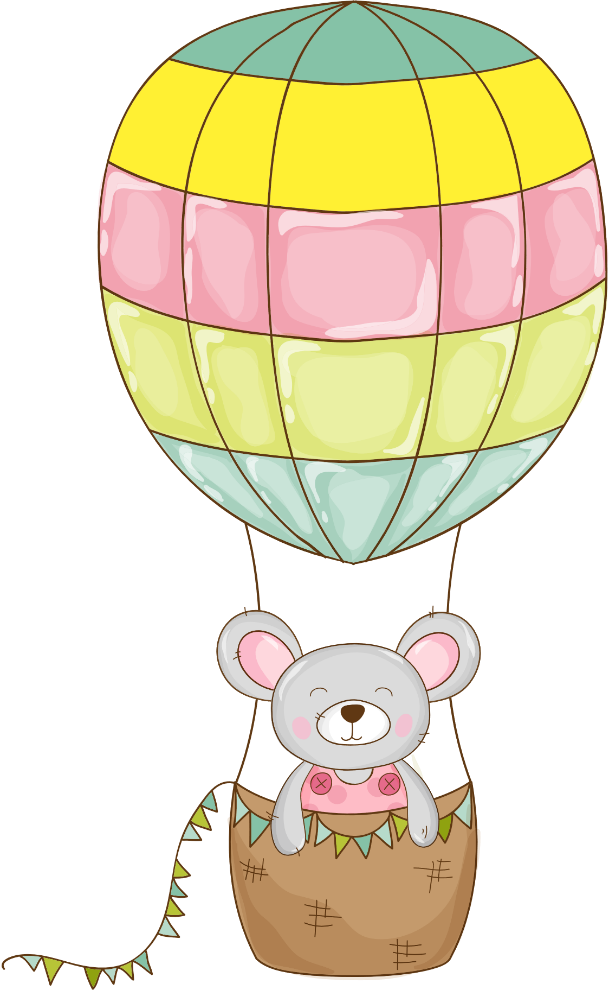 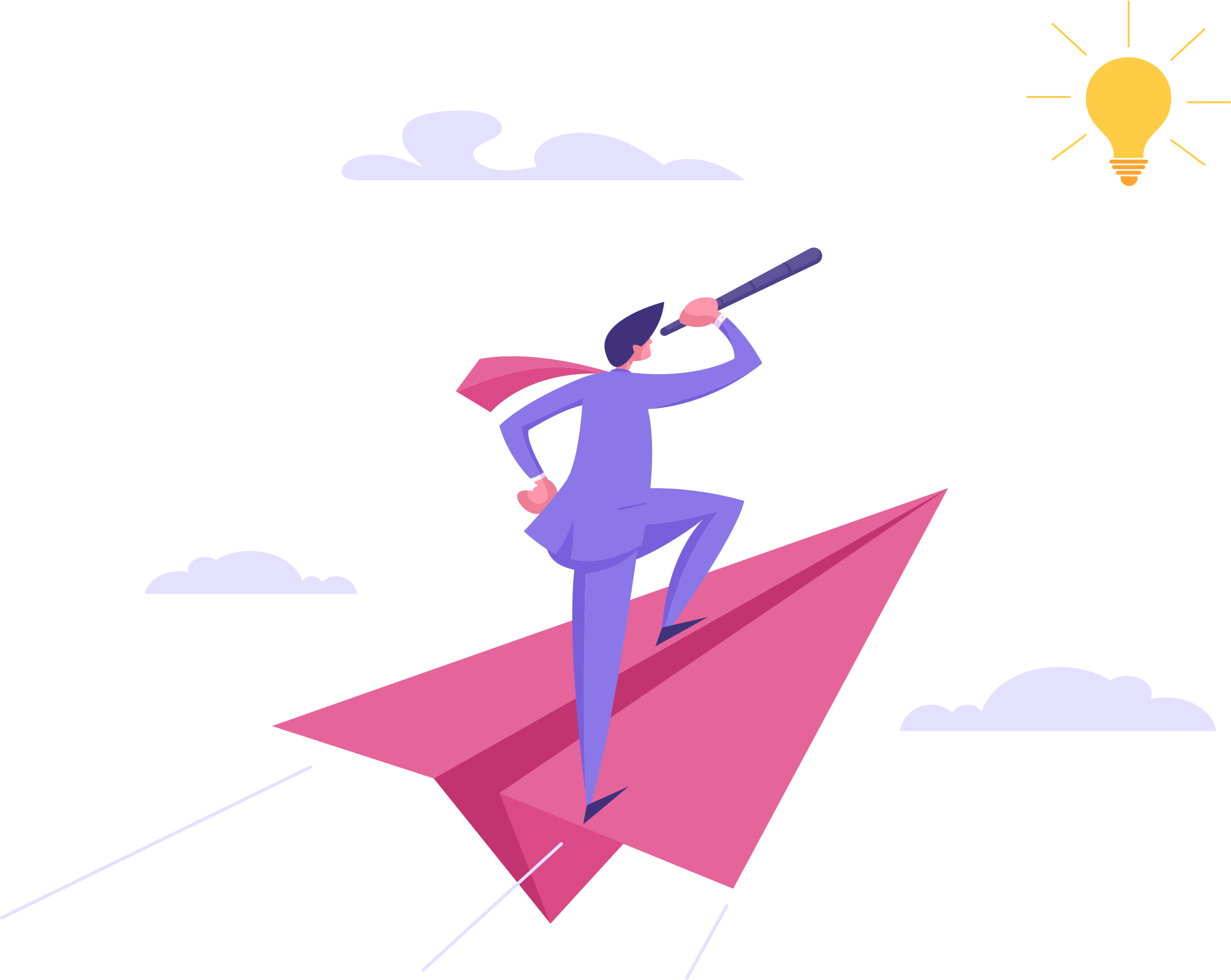 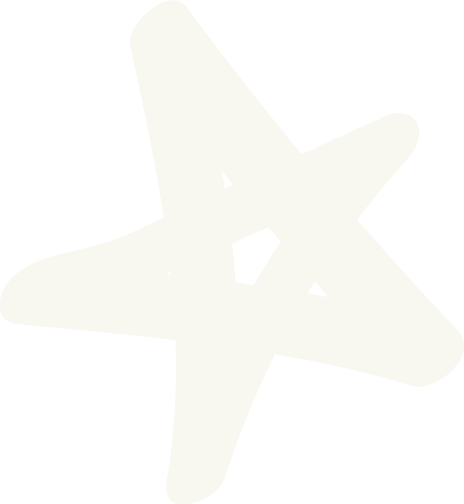 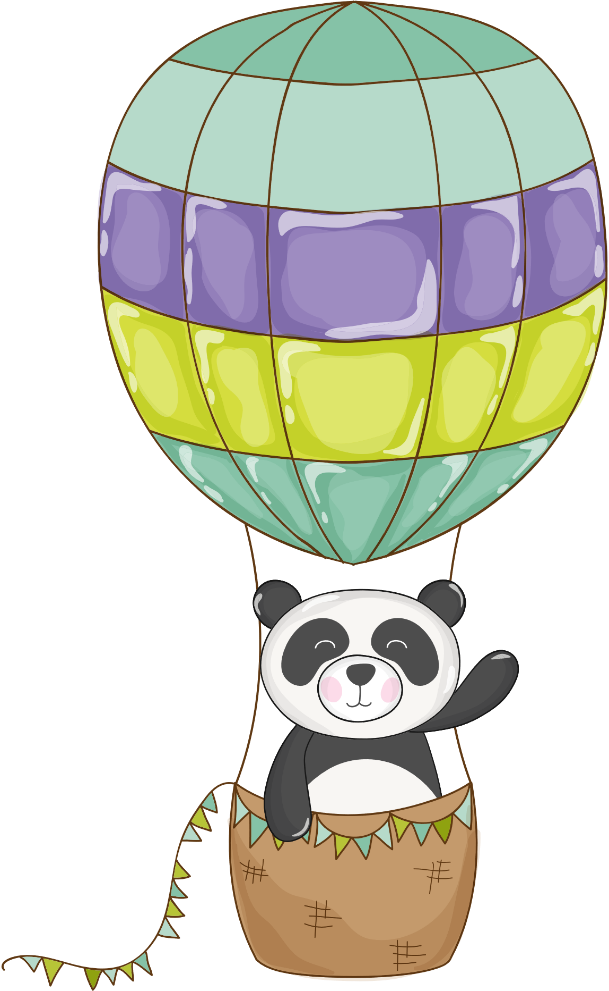 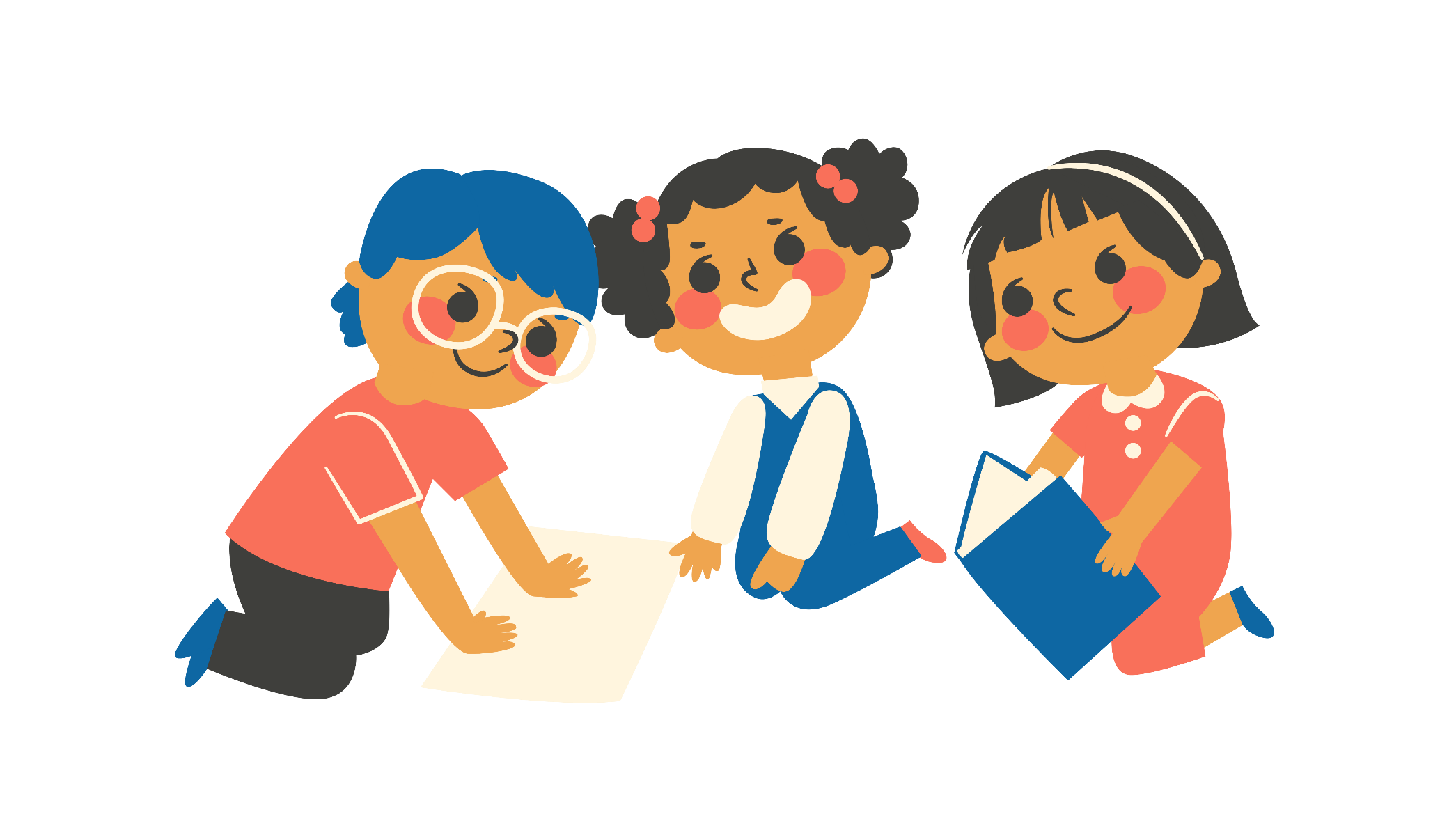 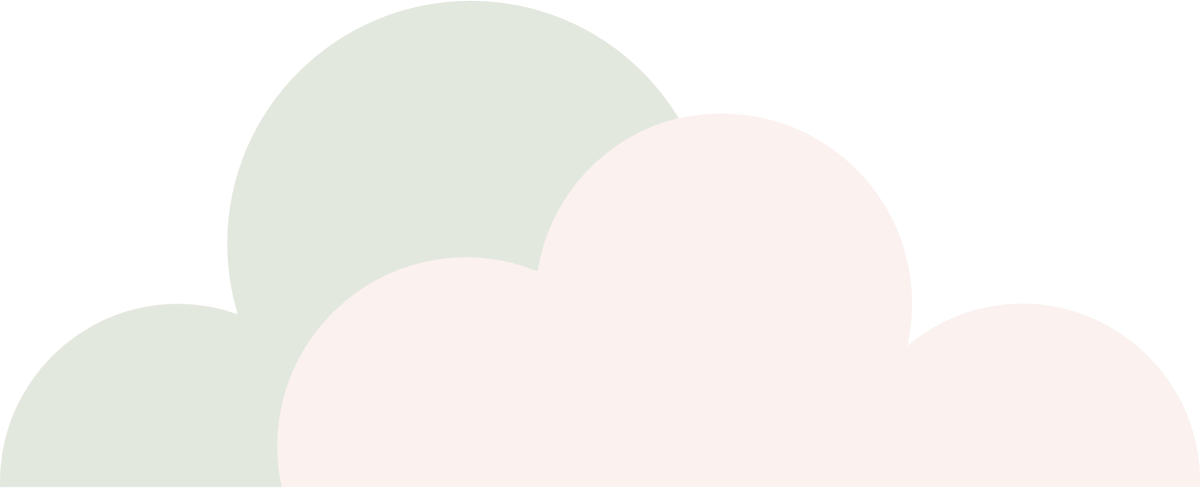 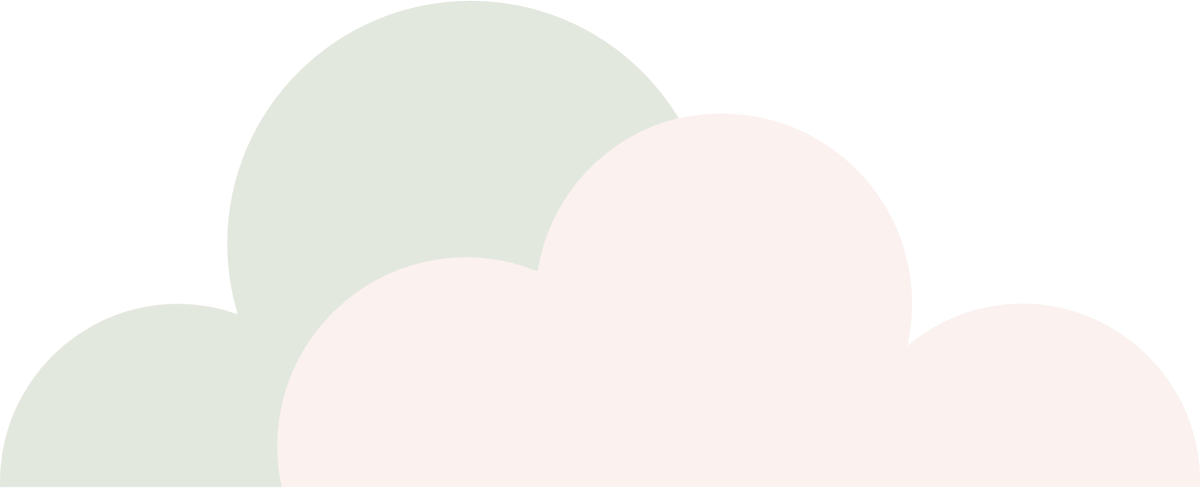 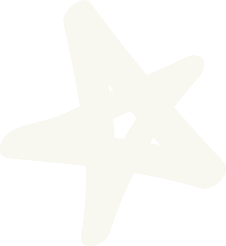 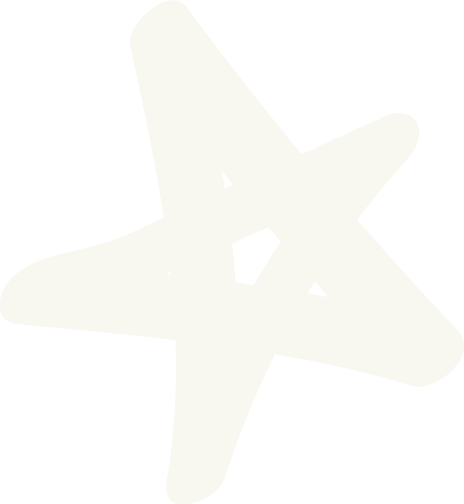